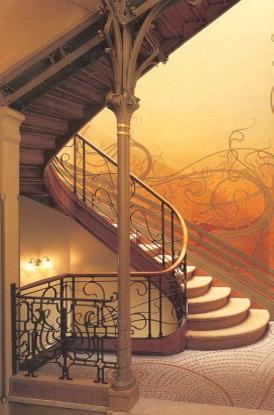 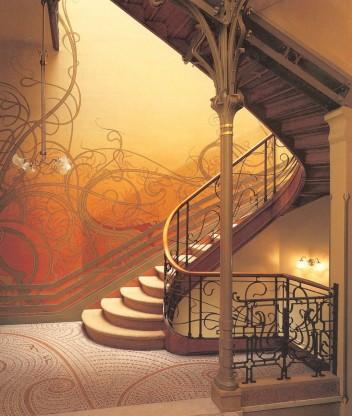 Интерактивный музей 
«1812»
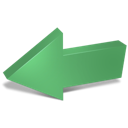 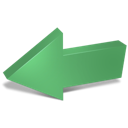 Зал баталий
Зал воинов
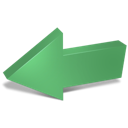 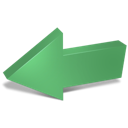 Зал героев
Зал славы
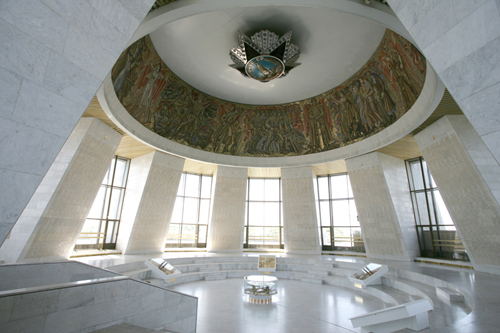 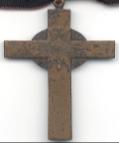 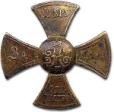 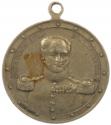 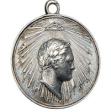 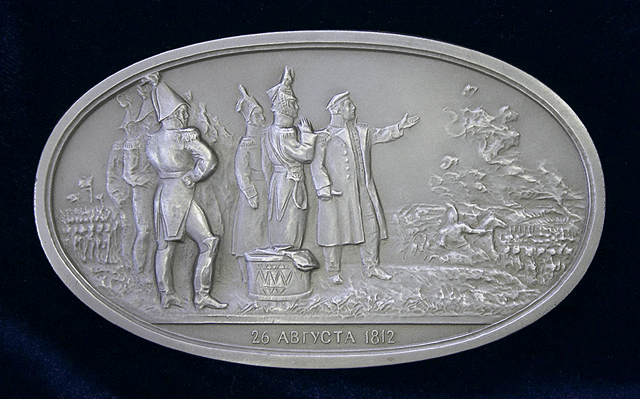 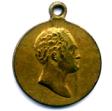 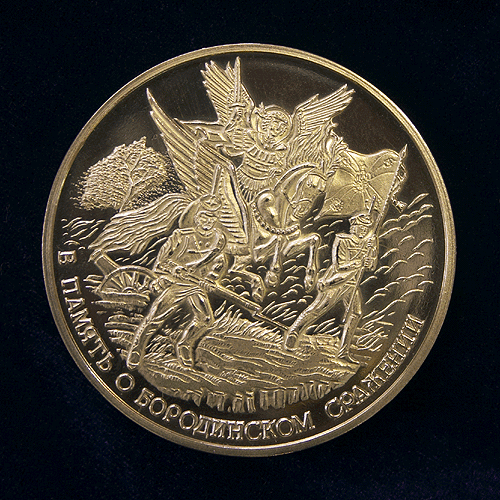 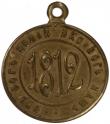 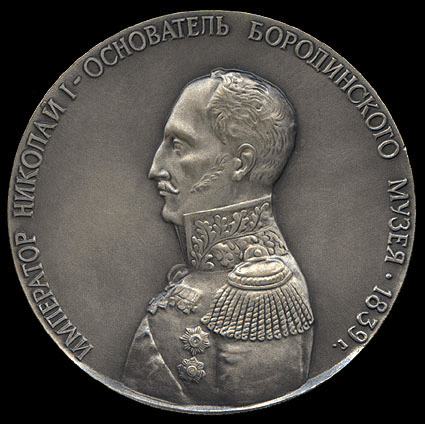 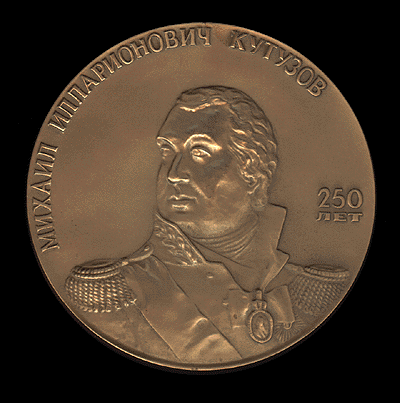 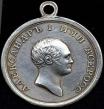 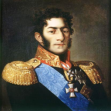 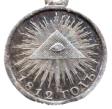 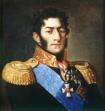 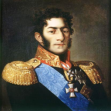 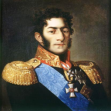 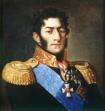 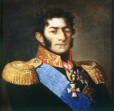 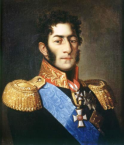 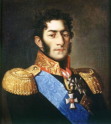 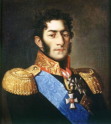 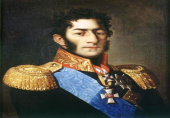 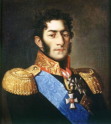 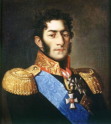 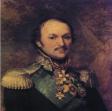 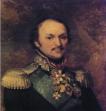 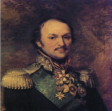 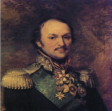 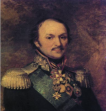 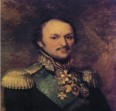 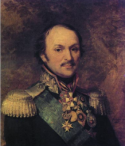 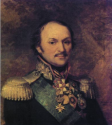 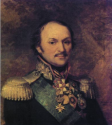 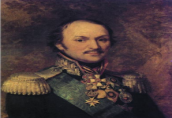 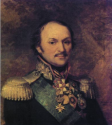 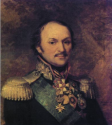 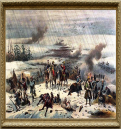 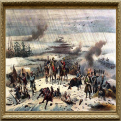 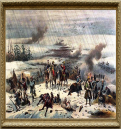 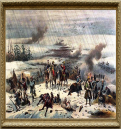 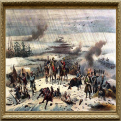 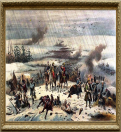 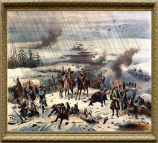 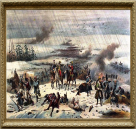 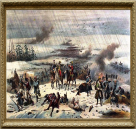 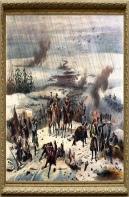 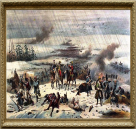 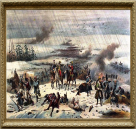 Зал славы
выход из музея
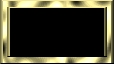 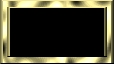 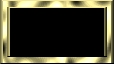 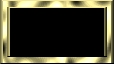 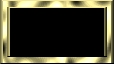 зал баталий
зал воинов
главный зал
зал героев
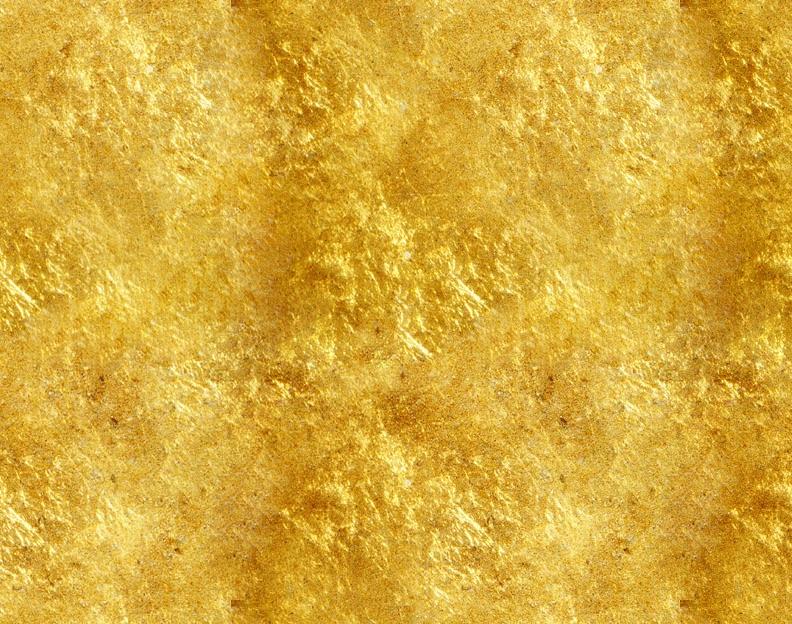 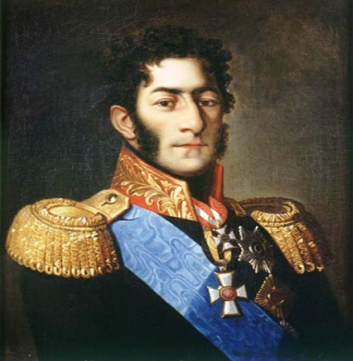 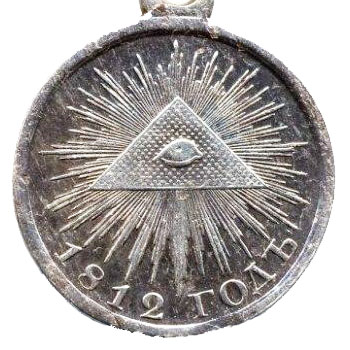 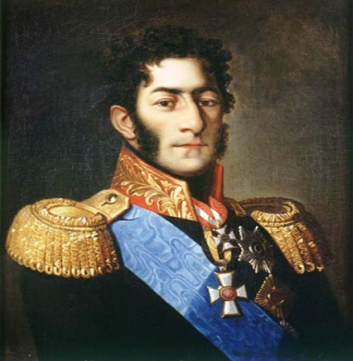 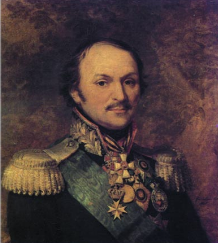 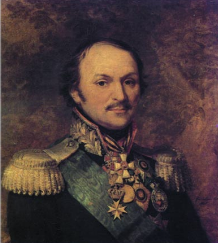 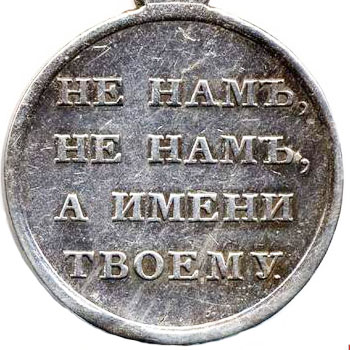 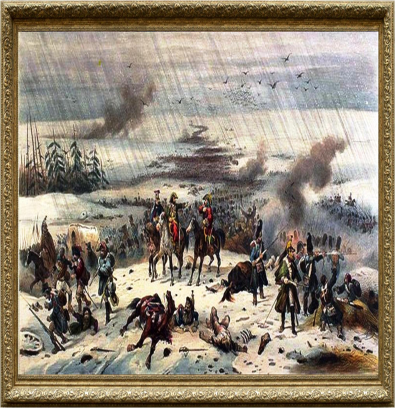 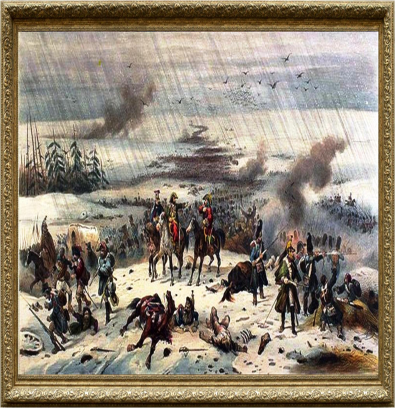 Медаль «В память Отечественной войны 1812 года» 
В 1813 г. были изготовлены серебряные награды для награждения офицерского состава российской армии, а в августе 1814 г. учредили медаль из темной бронзы, которая предназначалась для награждения низших чинов армии, а также отличившихся участников партизанского движения. Всего их было отчеканено и роздано 260 тыс.
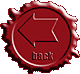 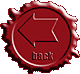 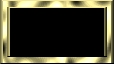 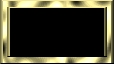 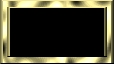 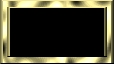 зал воинов
зал баталий
зал славы
зал героев
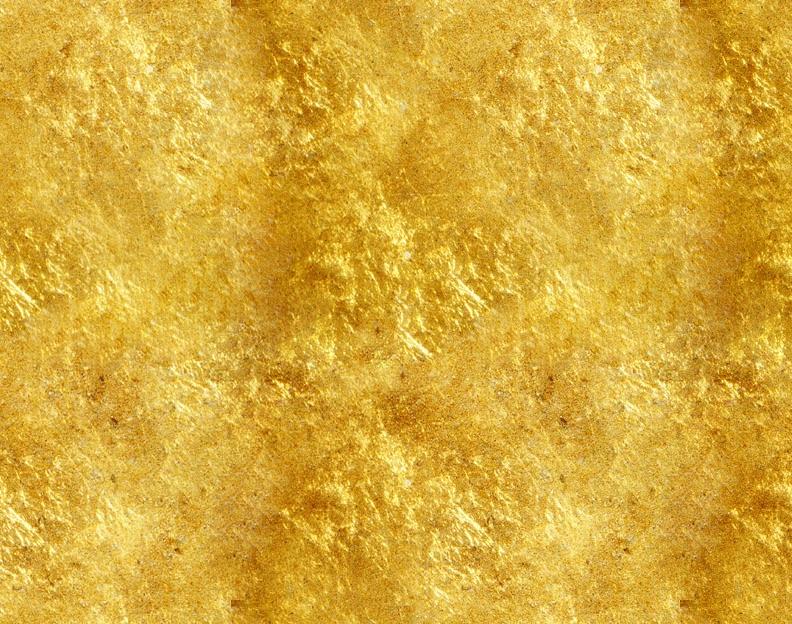 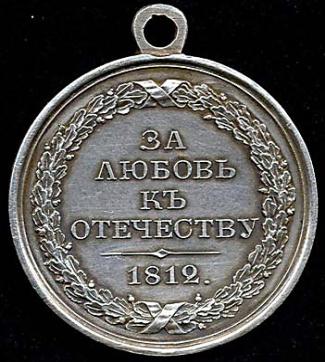 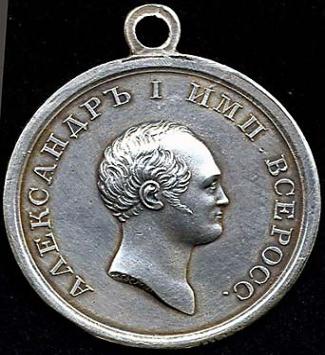 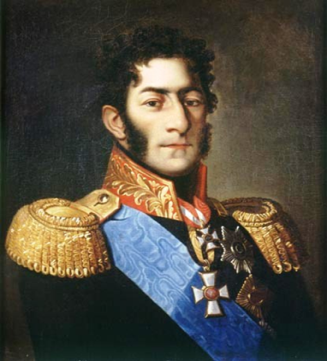 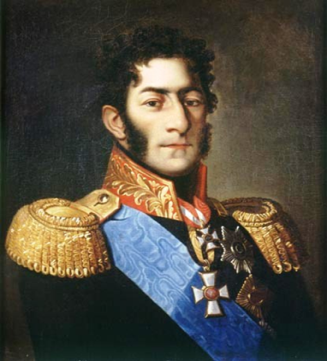 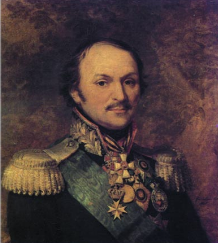 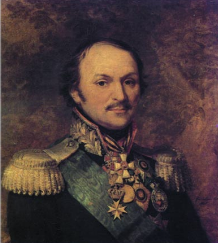 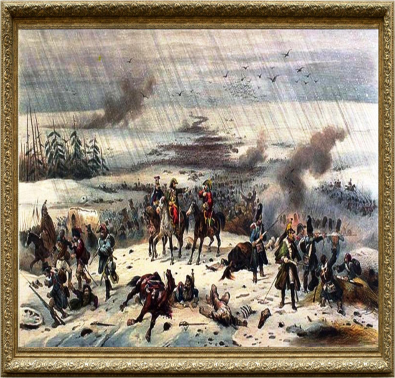 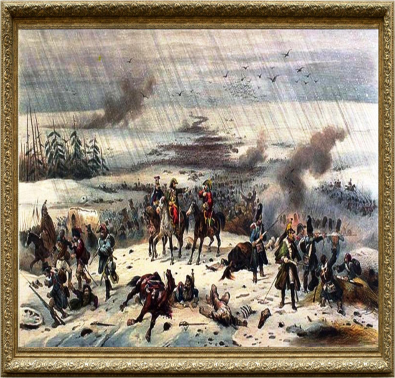 Медаль земскому войску «За любовь к Отечеству» 
По ходатайству М.И.Кутузова о необходимости поощрения героев-крестьян Московской губернии, император Александр I «высочайшим повелением» 9 февраля 1812 г. соизволил наградить 27 крестьян за их «…храбрые и похвальные поступки… против посылаемых от неприятеля для грабежа и зажигательства партий» медалью .
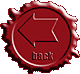 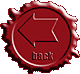 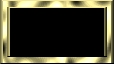 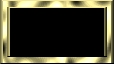 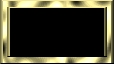 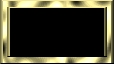 зал воинов
зал баталий
зал славы
зал героев
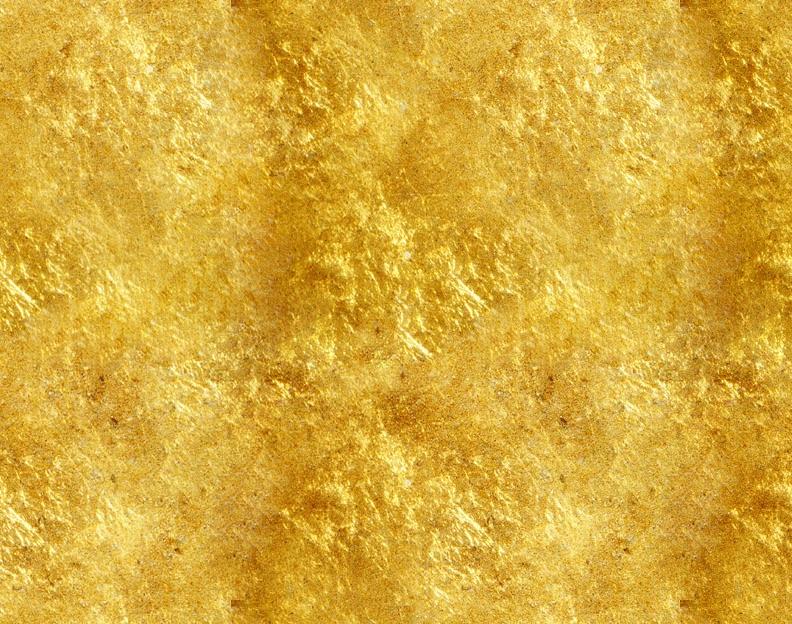 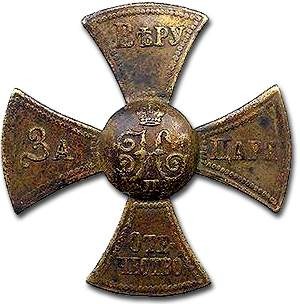 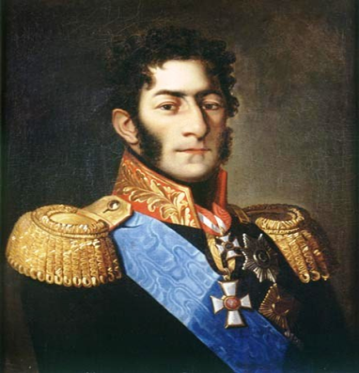 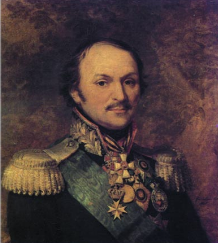 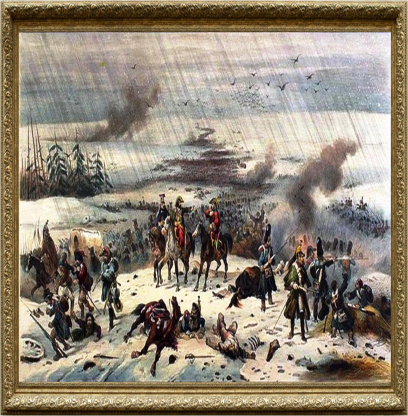 Ополченский знак 1812 года
Был изготовлен по инициативе М.И Кутузова по утвержденному им эскизу на Санкт-Петербургском Монетном дворе.
Этот латунный знак, который как кокарду пришивали к головному убору, имеет форму четырехугольного креста размером 67х67 мм. По часовой стрелке на лучах расположена надпись: «ЗА / ВЂРУ / И / ЦАРЯ». В центре круглая розетка с вензелем Александра I «А-I».
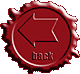 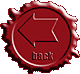 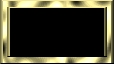 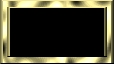 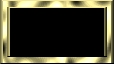 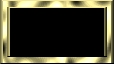 зал воинов
зал баталий
зал славы
зал героев
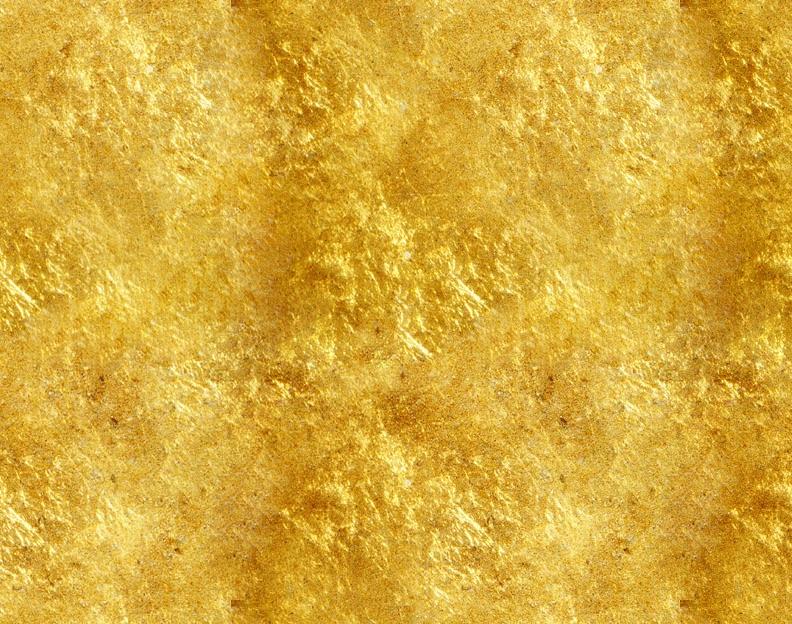 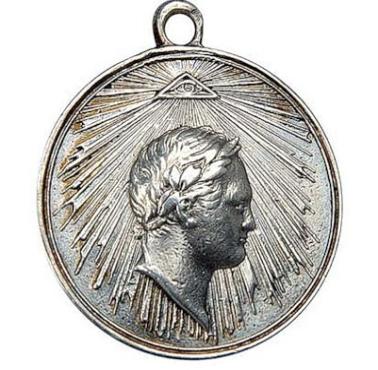 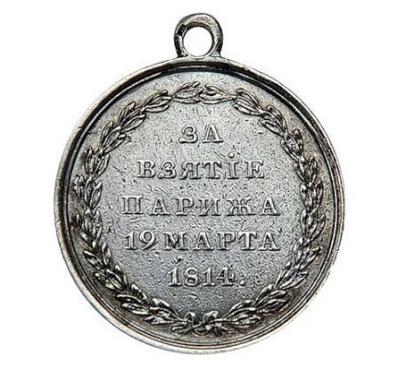 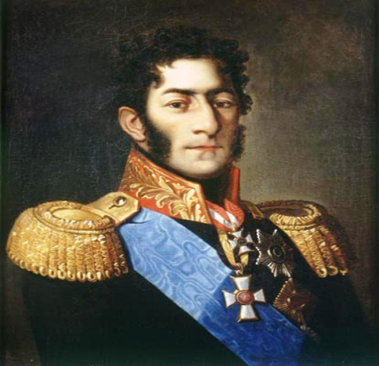 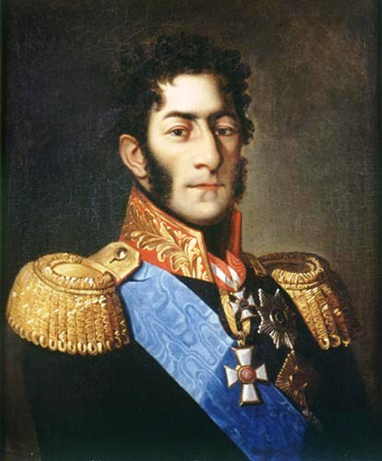 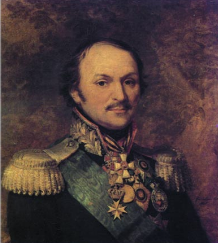 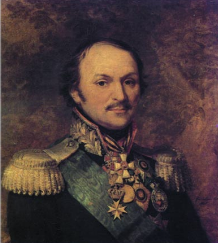 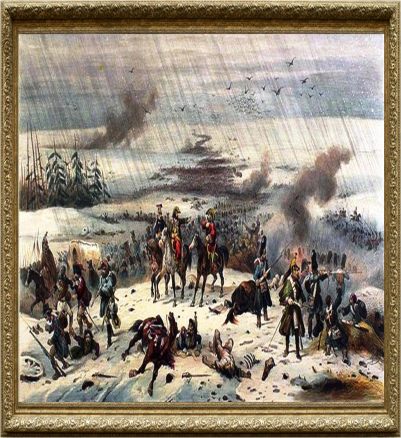 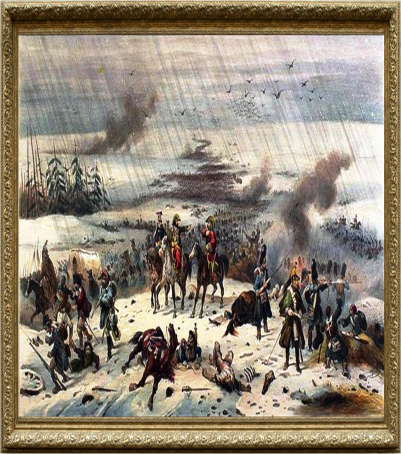 Медаль «За взятие Парижа»
Была учреждена 30 августа 1814 г. Ею награждались генералы, офицеры и солдаты, участвовавшие в заграничной кампании в составе Действующей армии до 19 марта 1814 г. Но награждение ею «по дипломатическим соображениям» отложили. И только спустя 12 лет она была роздана участникам кампании 1814 г. по велению императора Николая I. Выдача ее участникам началась 19 марта 1826 г. и затянулась до 1 мая 1832 г. 
                    Всего было выдано более 160 тысяч медалей.
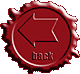 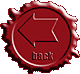 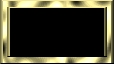 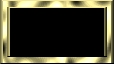 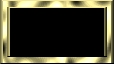 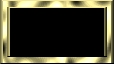 зал воинов
зал баталий
зал славы
зал героев
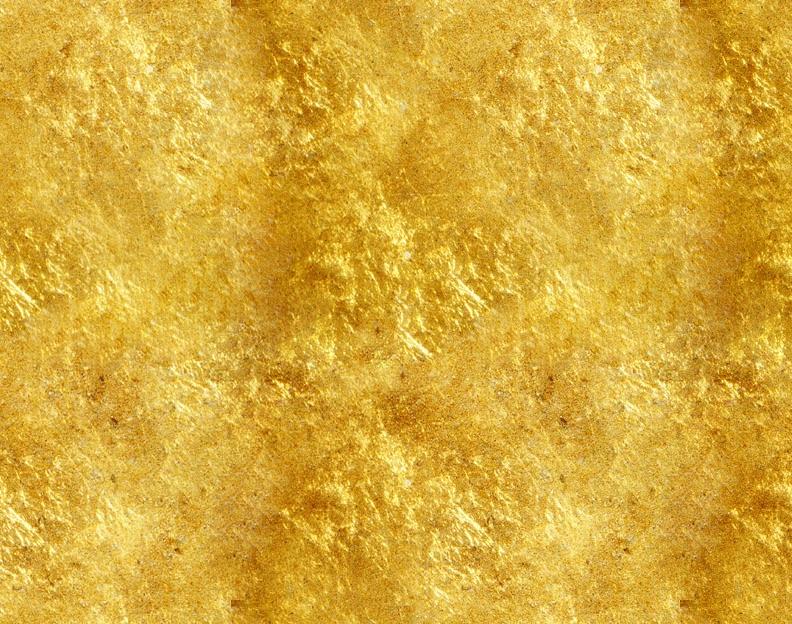 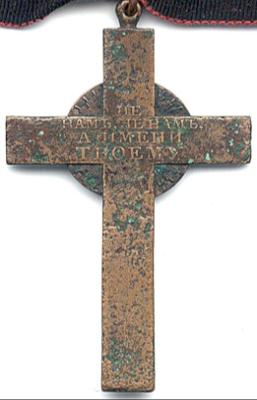 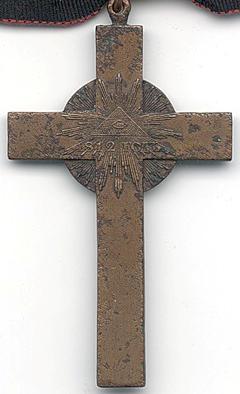 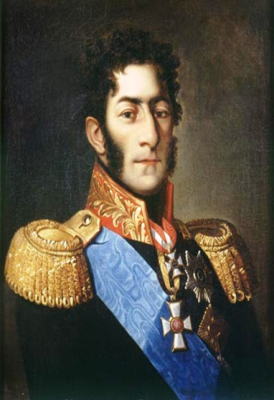 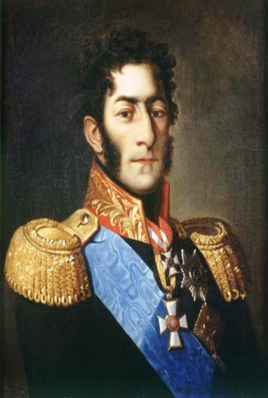 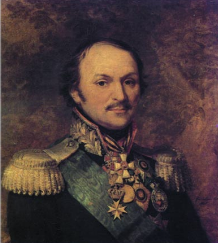 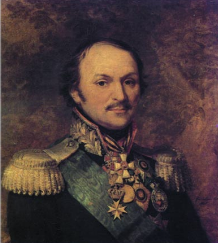 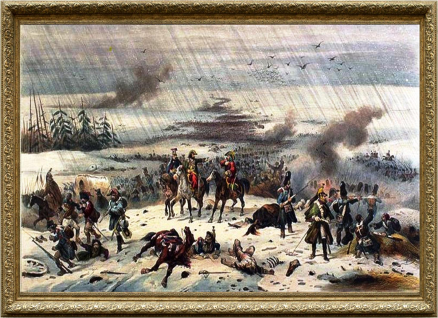 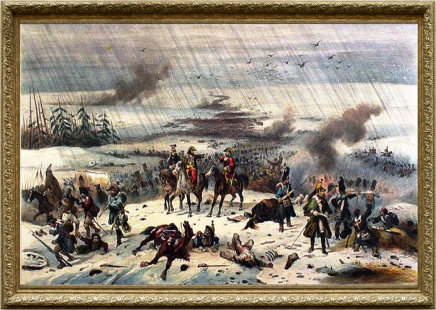 Наперсный крест «В память войны 1812 года»
Учрежден манифестом от 30 августа 1814 г. Четырехконечный из темной бронзы крест (длина 72,5 мм, ширина 45 мм) носили на ленте ордена Св. Владимира. На лицевой стороне креста изображен рельеф: в лучезарном сиянии «всевидящее око», под ним надпись «1812 годъ», а на оборотной стороне — надпись: «НЕ/НАМЪ , НЕ НАМЪ,/А ИМЕНИ/ ТВОЕМУ». Всего было изготовлено и выдано около 40 тысяч таких  крестов.
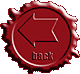 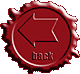 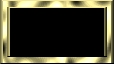 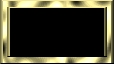 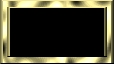 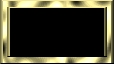 зал воинов
зал баталий
зал славы
зал героев
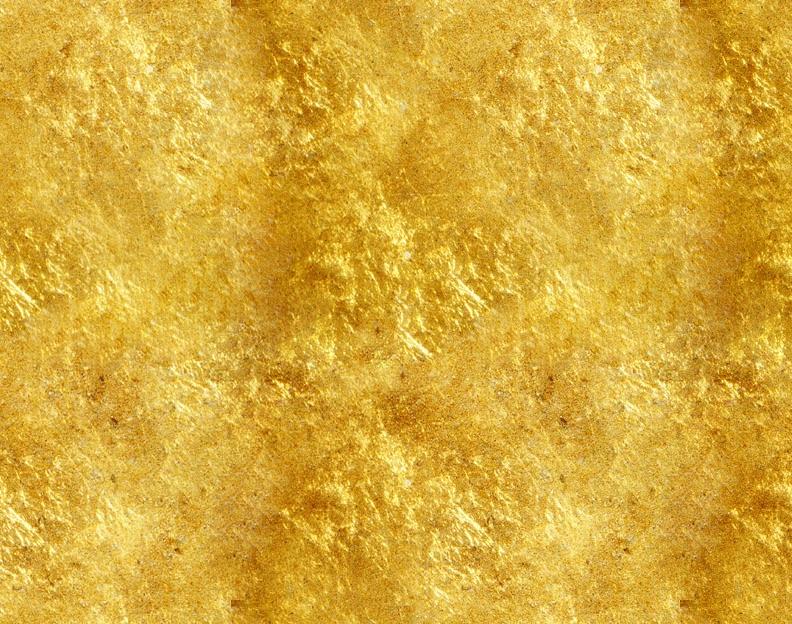 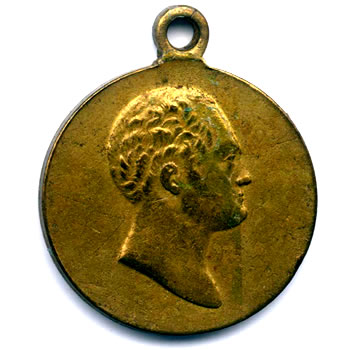 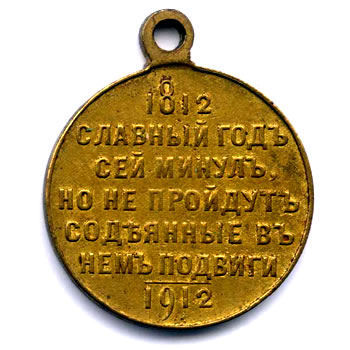 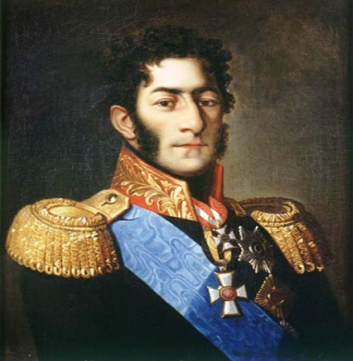 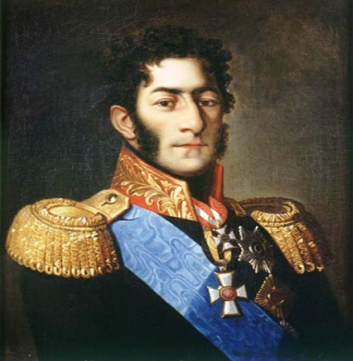 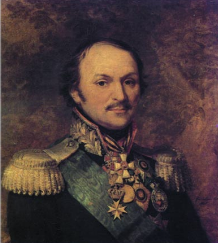 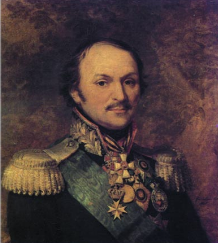 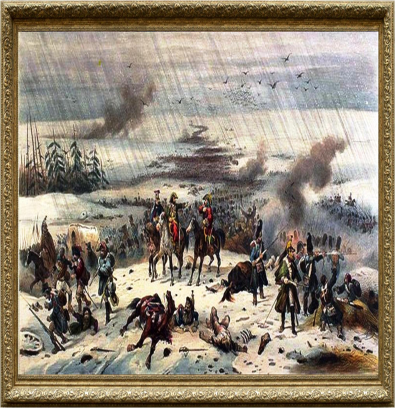 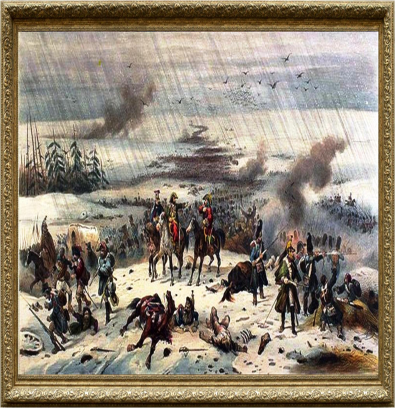 Медаль в память 100-летия Отечественной войны 1812 года
Была учреждена в 1912 году и предназначалась для награждения всех воинских чинов, участвовавших в войне 1812 года и их потомков по мужской линии. Помимо этого, награждались гражданские чины, священнослужители и лица, устраивавшие юбилейные празднества. Изготавливали медаль из светлой бронзы. Всего было изготовлено 505 327 экземпляров этой медали.
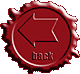 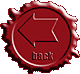 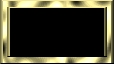 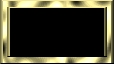 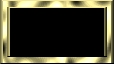 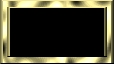 зал воинов
зал баталий
зал славы
зал героев
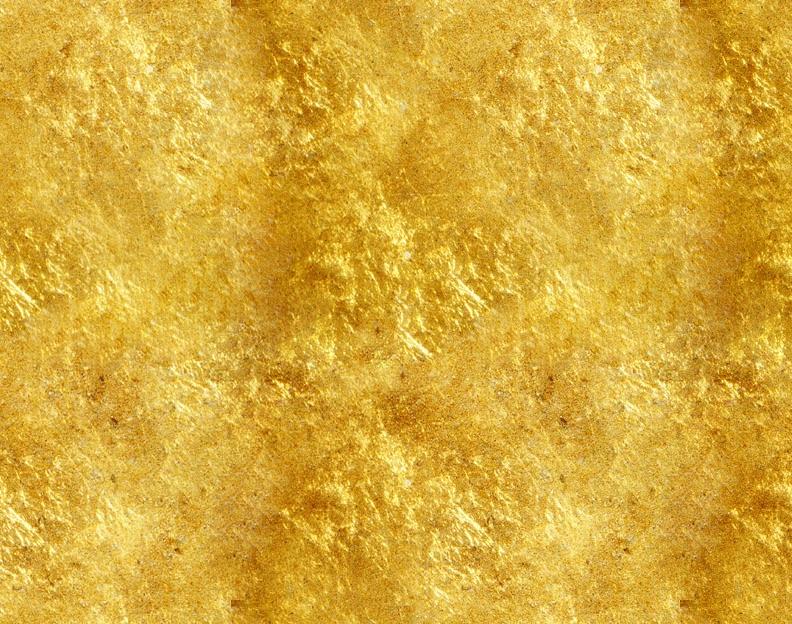 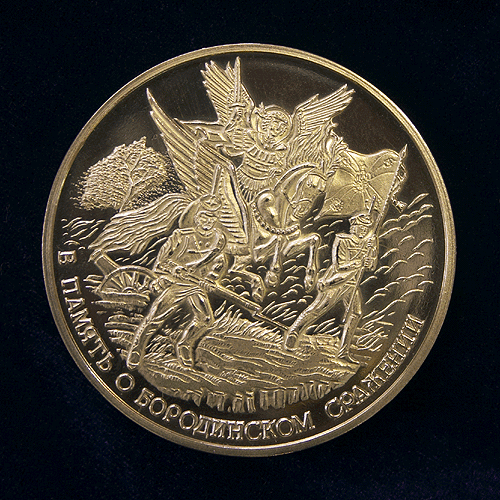 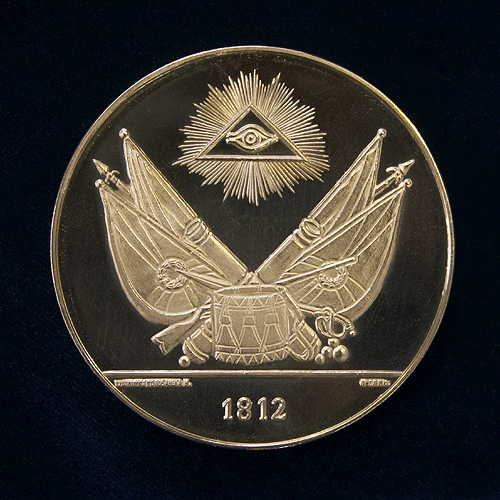 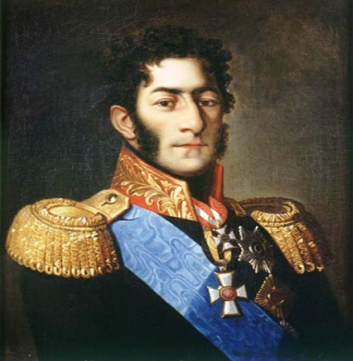 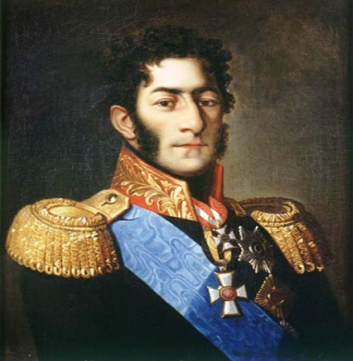 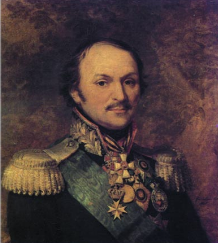 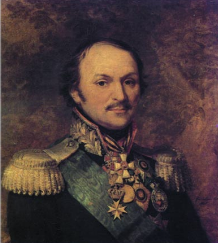 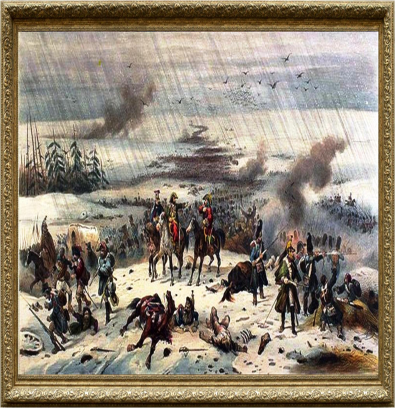 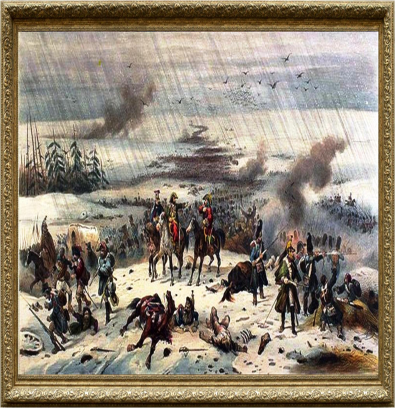 Настольная памятная медаль
 «В память о Бородинском сражении»
Автор – Голованева Н.
Медаль разработана в 2007 г. РОО «Академия русской символики «Марс» и выпущена тиражом в 100 экземпляров  медальерной фирмой «Орел и Ко».
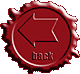 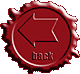 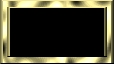 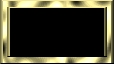 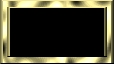 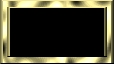 зал воинов
зал баталий
зал славы
зал героев
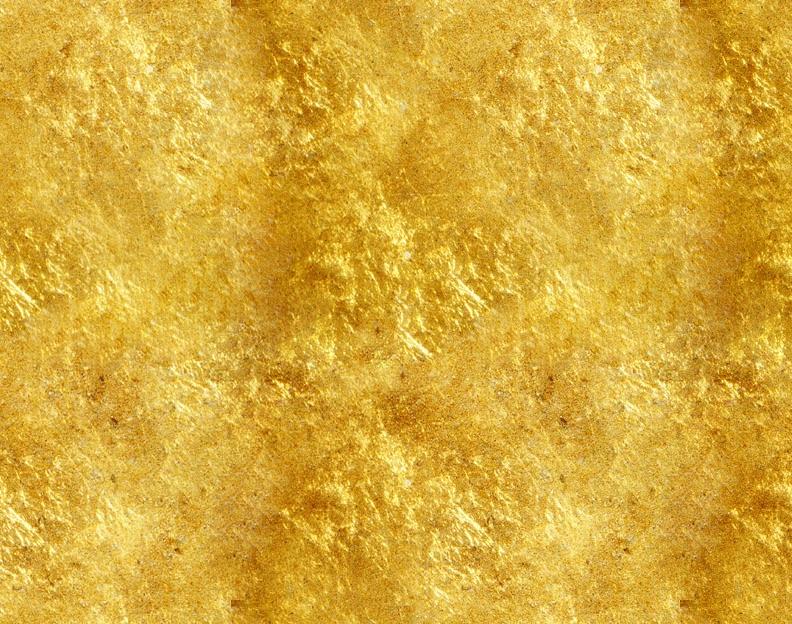 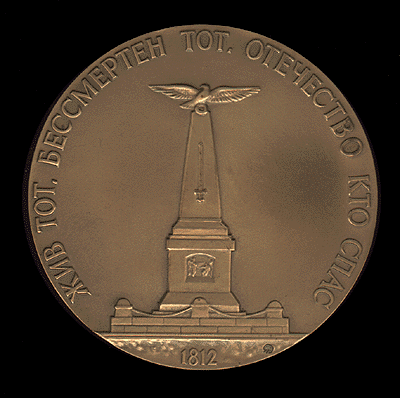 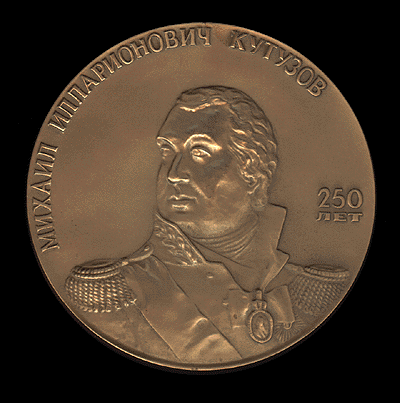 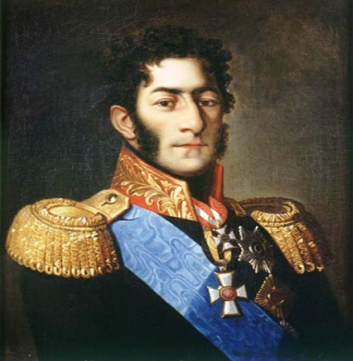 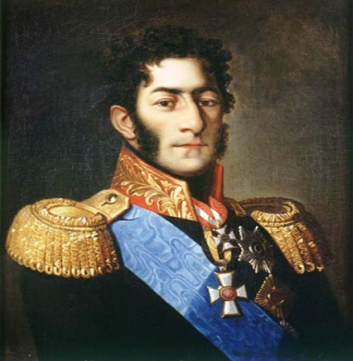 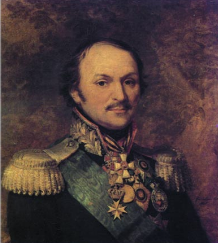 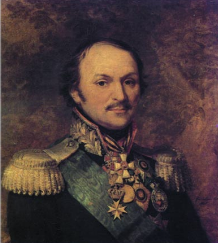 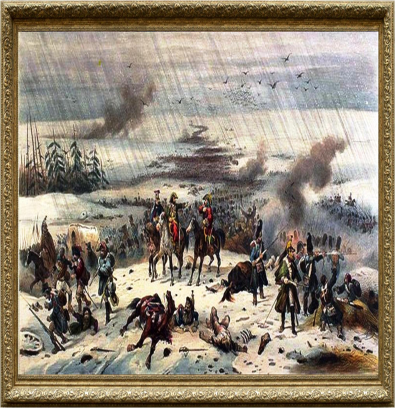 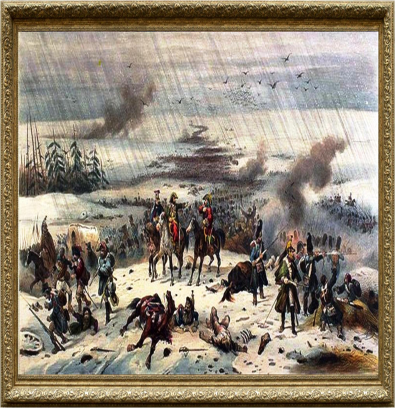 Настольная памятная медаль«250 лет со дня рождения М.И. Кутузова»

Скульпторы: Н.Г. Гринева, А.Р. Илларионов.
Медаль выполнена из бронзы.
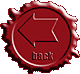 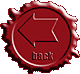 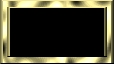 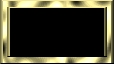 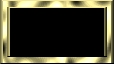 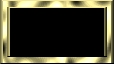 зал воинов
зал баталий
зал славы
зал героев
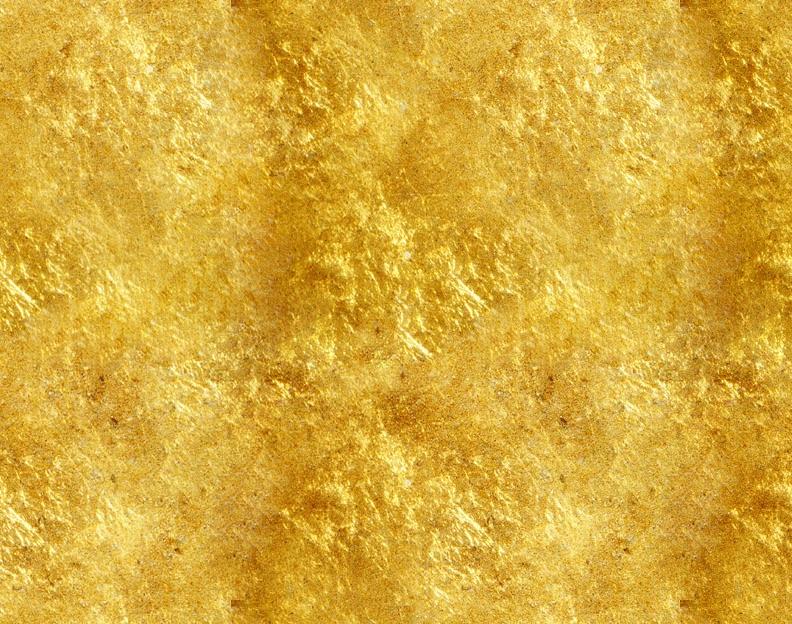 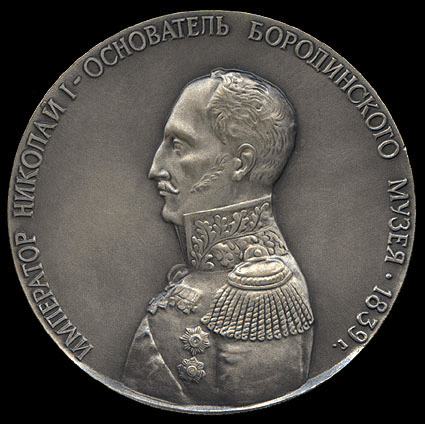 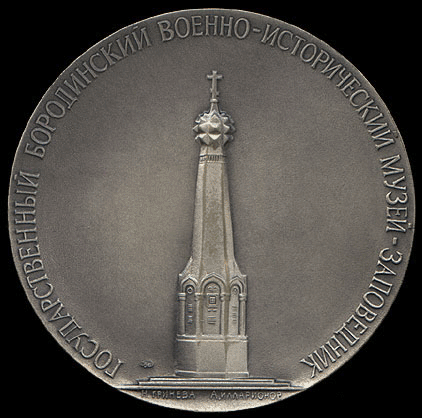 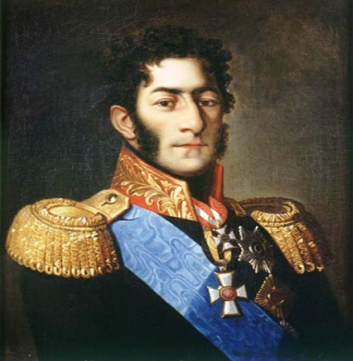 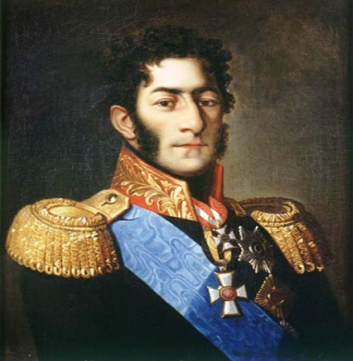 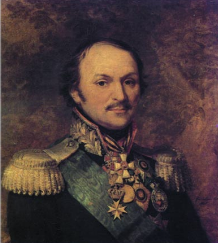 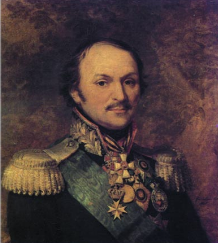 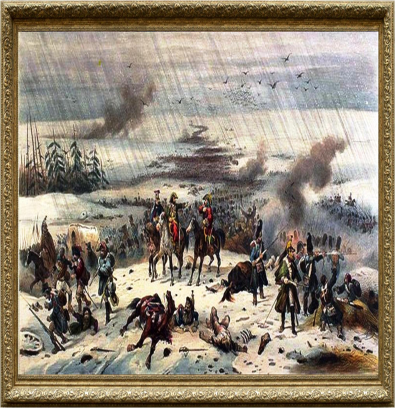 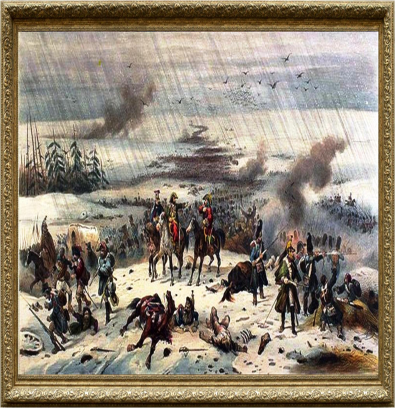 Настольная памятная медаль«Император Николай I - основатель Бородинского музея»

Скульпторы: Н.Г. Гринева, А.Р. Илларионов.
Медаль выполнена из бронзы с покрытием серебром.
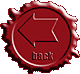 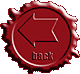 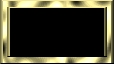 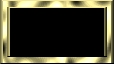 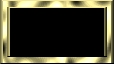 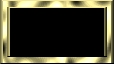 зал воинов
зал баталий
зал славы
зал героев
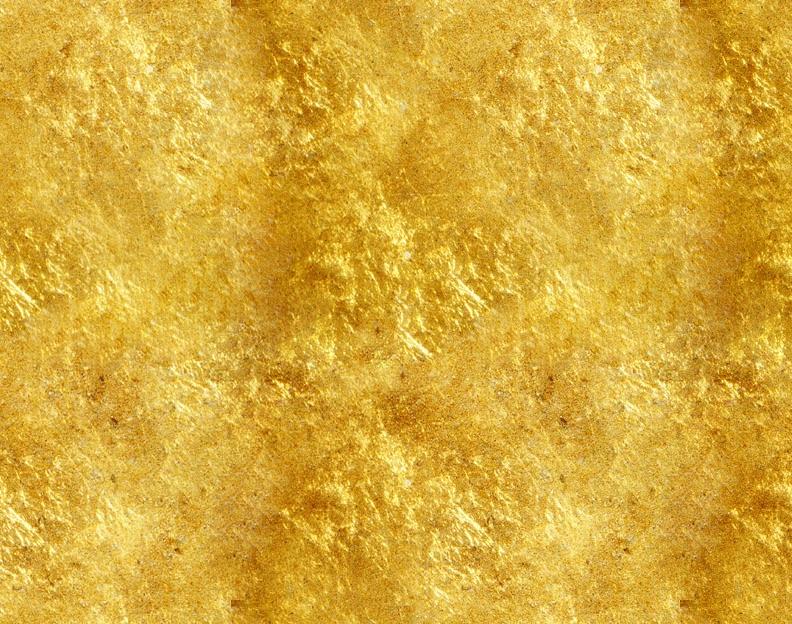 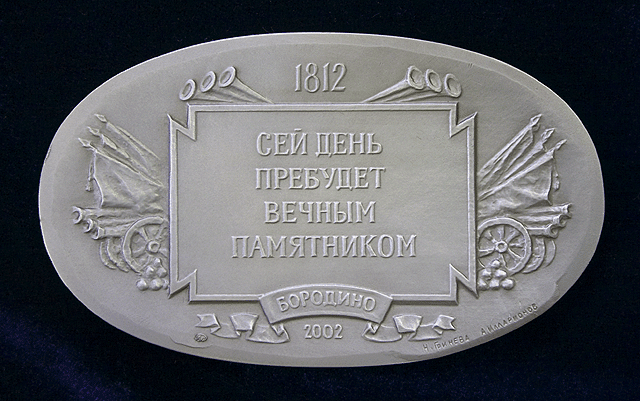 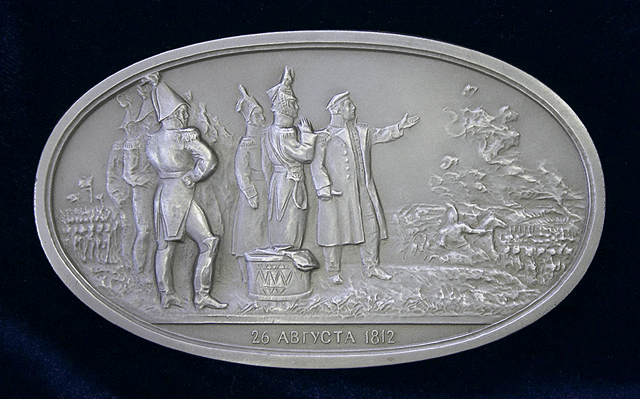 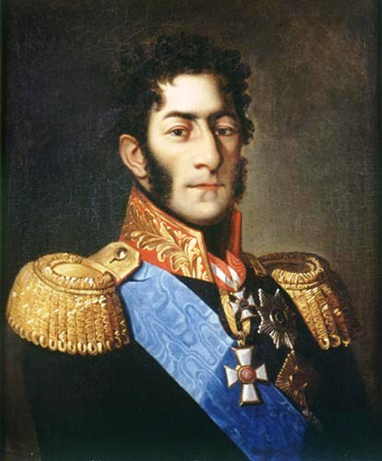 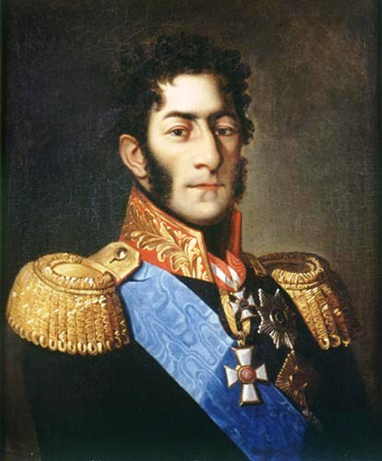 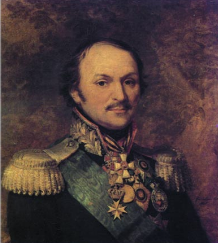 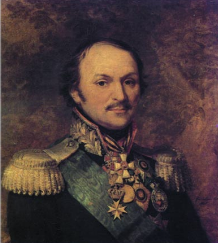 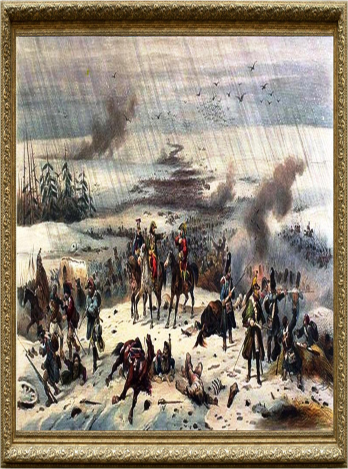 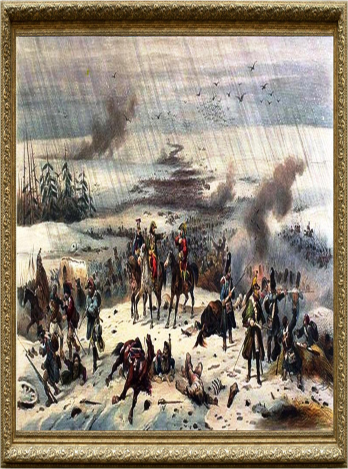 Юбилейная настольная медаль«190 лет Бородинскому сражению»

Скульпторы: Н.Г. Гринева, А.Р. Илларионов.
Медаль разработана в 2002 г. 
Выполнена из тяжелого металла с серебрением.
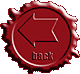 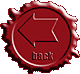 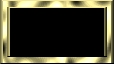 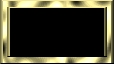 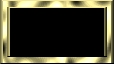 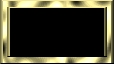 зал воинов
зал баталий
зал славы
зал героев
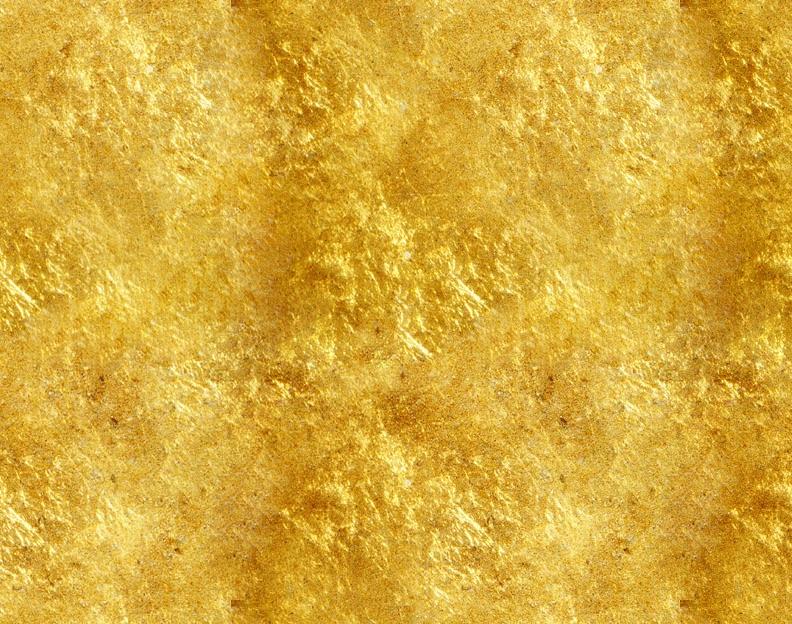 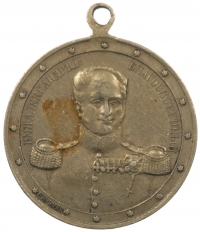 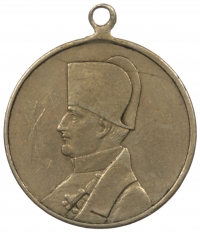 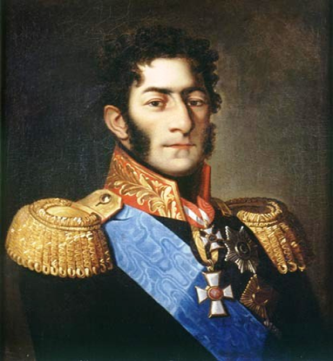 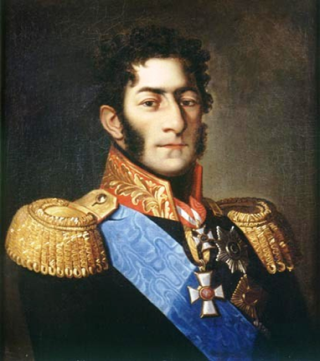 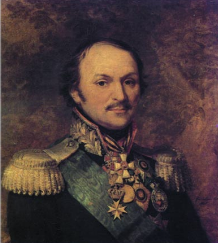 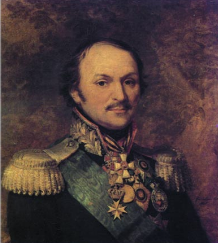 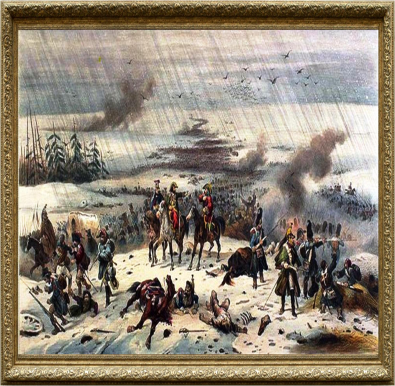 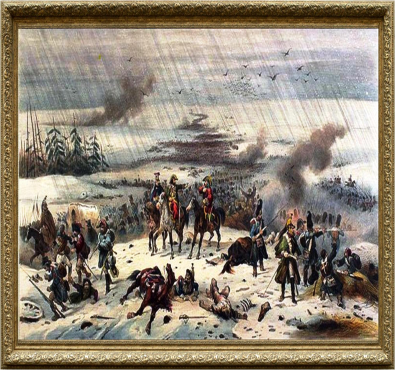 Жетон "В память 100-летия Отечественной  войны 1812 года»
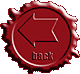 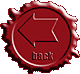 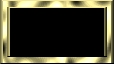 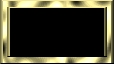 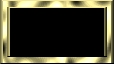 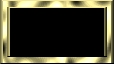 зал воинов
зал баталий
зал славы
зал героев
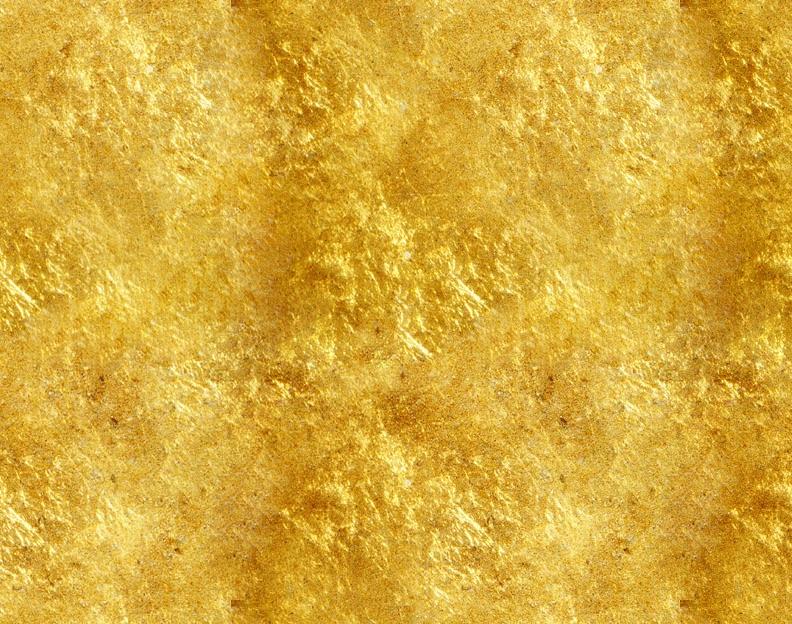 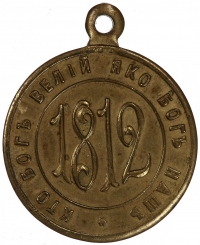 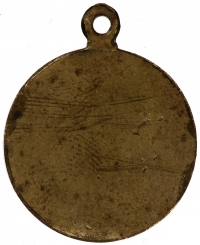 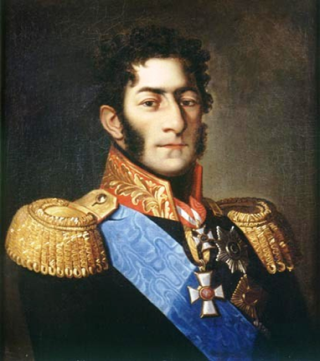 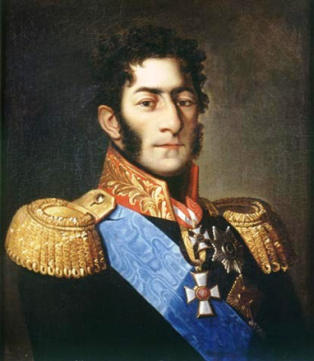 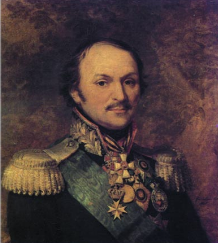 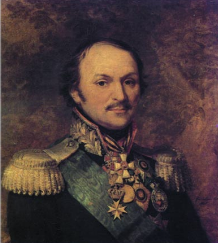 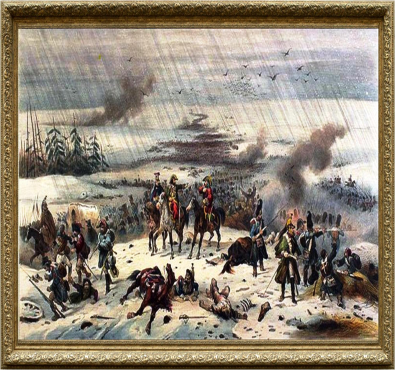 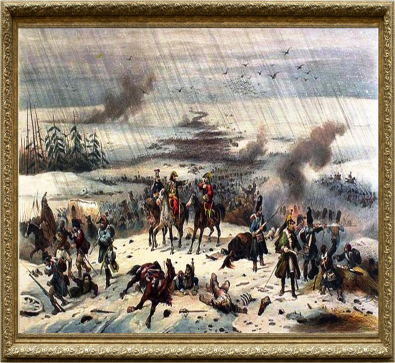 Жетон "1812 - Кто Бог Велий Яко Бог Наш»
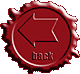 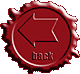 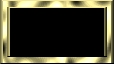 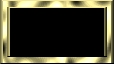 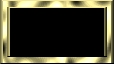 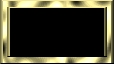 зал воинов
зал баталий
зал славы
зал героев
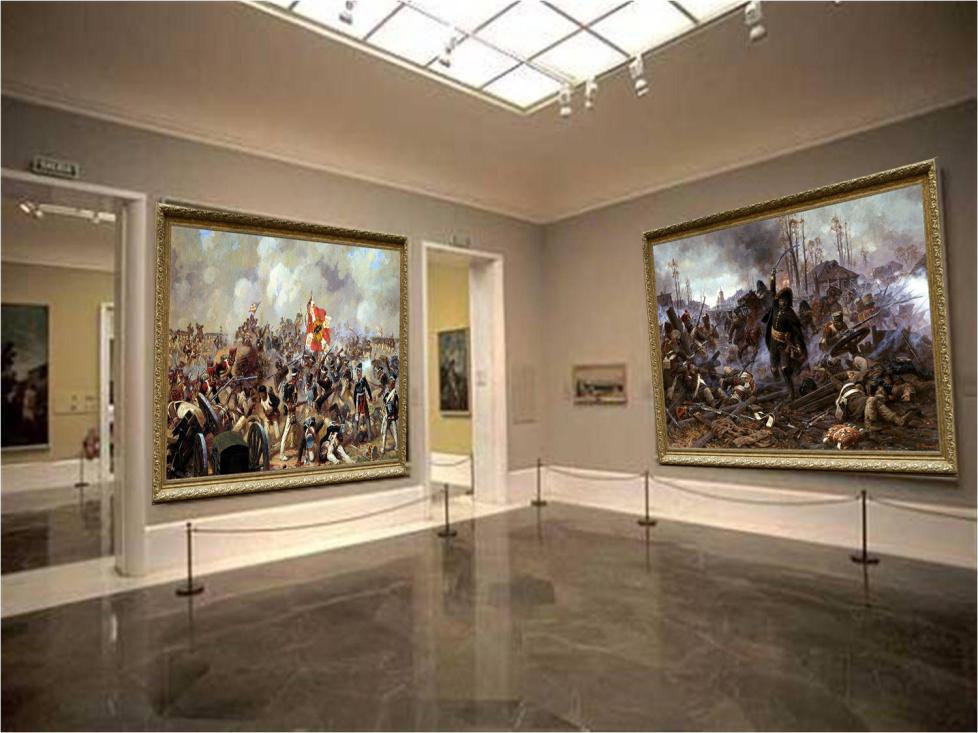 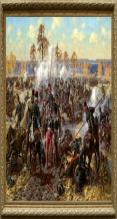 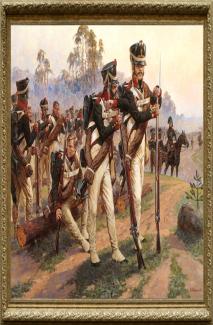 начало войны
аталий
Зал
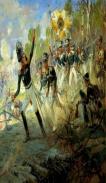 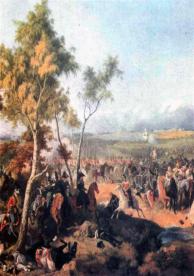 б
Битва под Малоярославцем
Бородинская битва
сражение
под Смоленском
Тарутино
битва при Березине
выход из музея
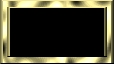 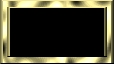 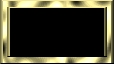 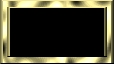 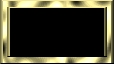 зал славы
зал воинов
главный зал
зал героев
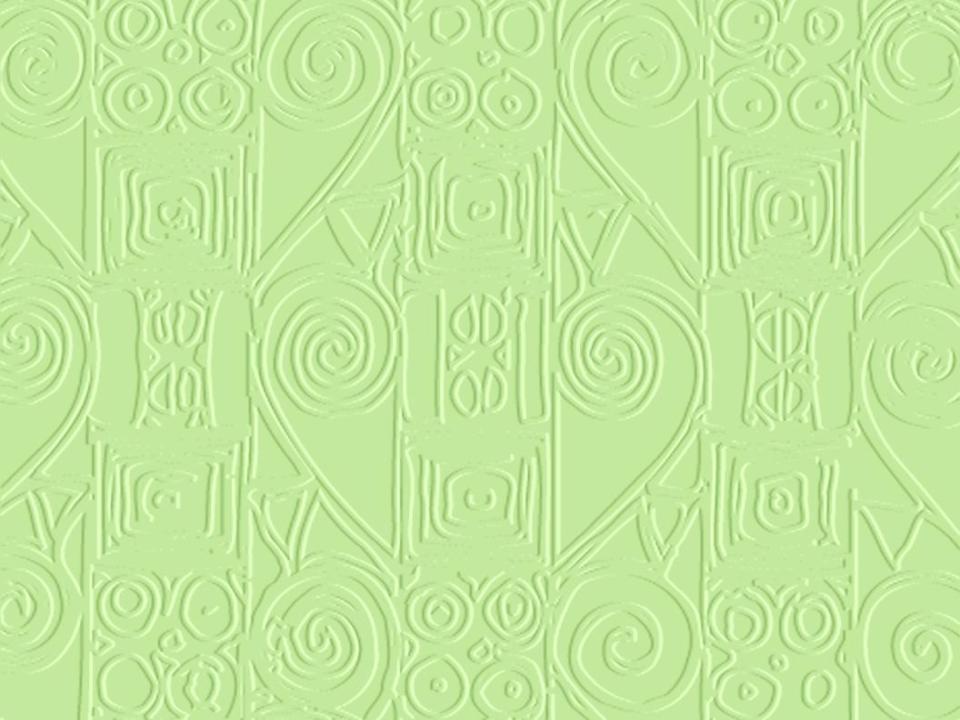 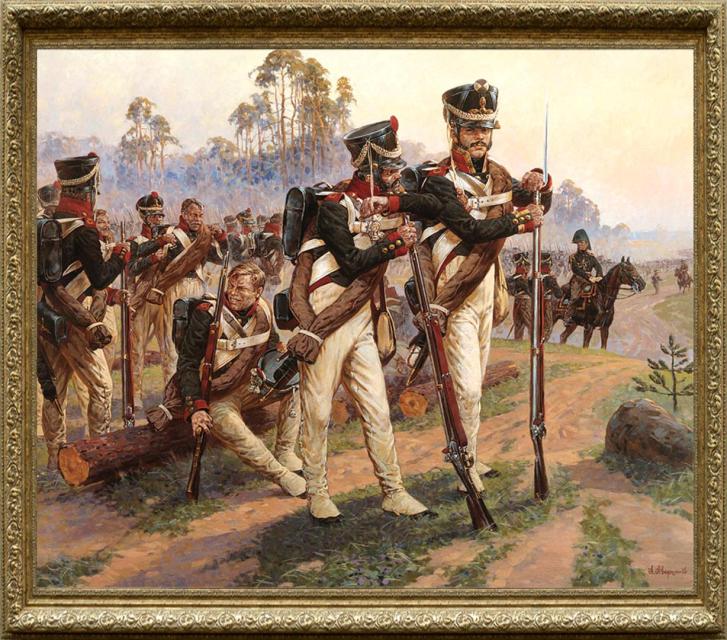 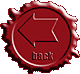 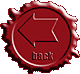 А.Ю Аверьянов "На западной границе. Июнь 1812 г."
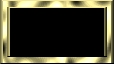 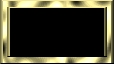 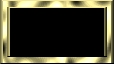 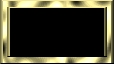 зал воинов
зал баталий
зал славы
зал героев
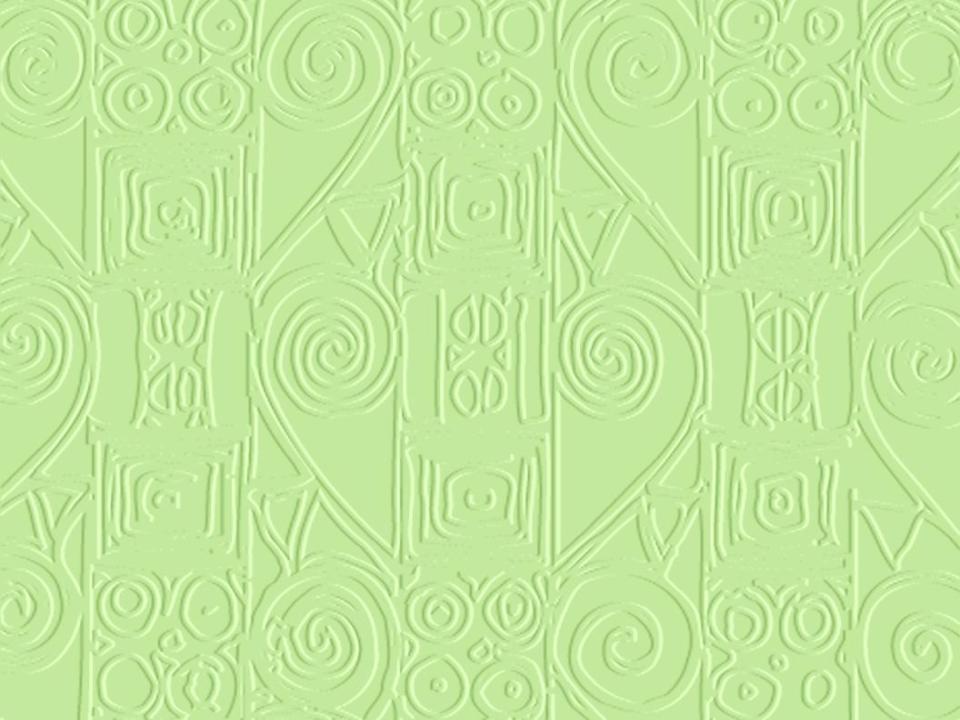 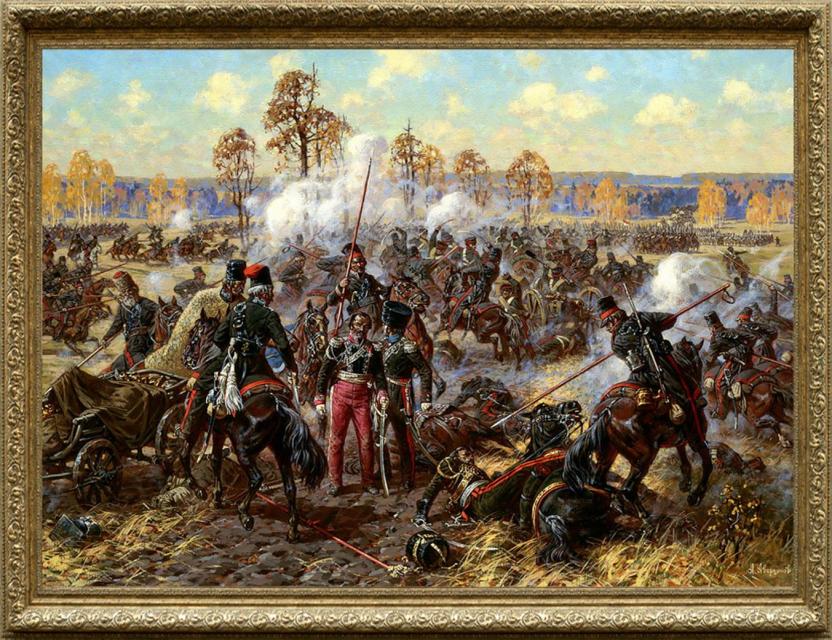 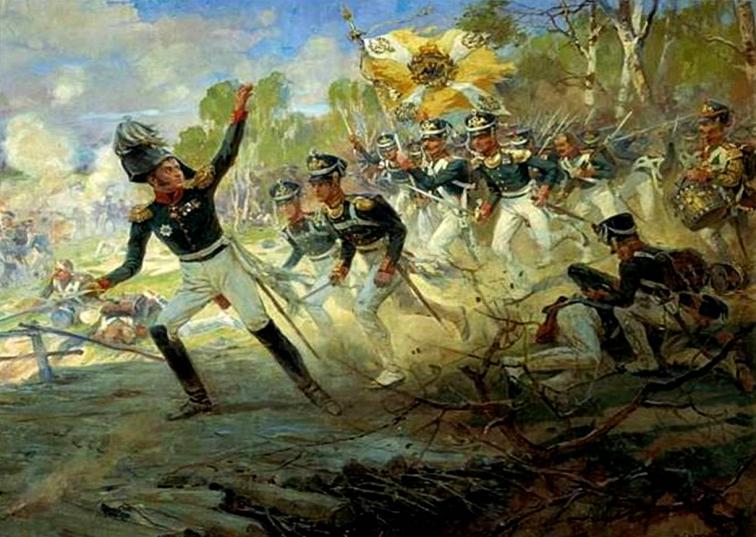 Бой под Салтановкой  (близ Могилева) 23 июля 1812 года
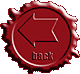 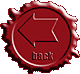 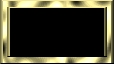 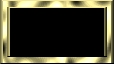 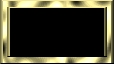 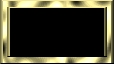 зал воинов
зал баталий
зал славы
зал героев
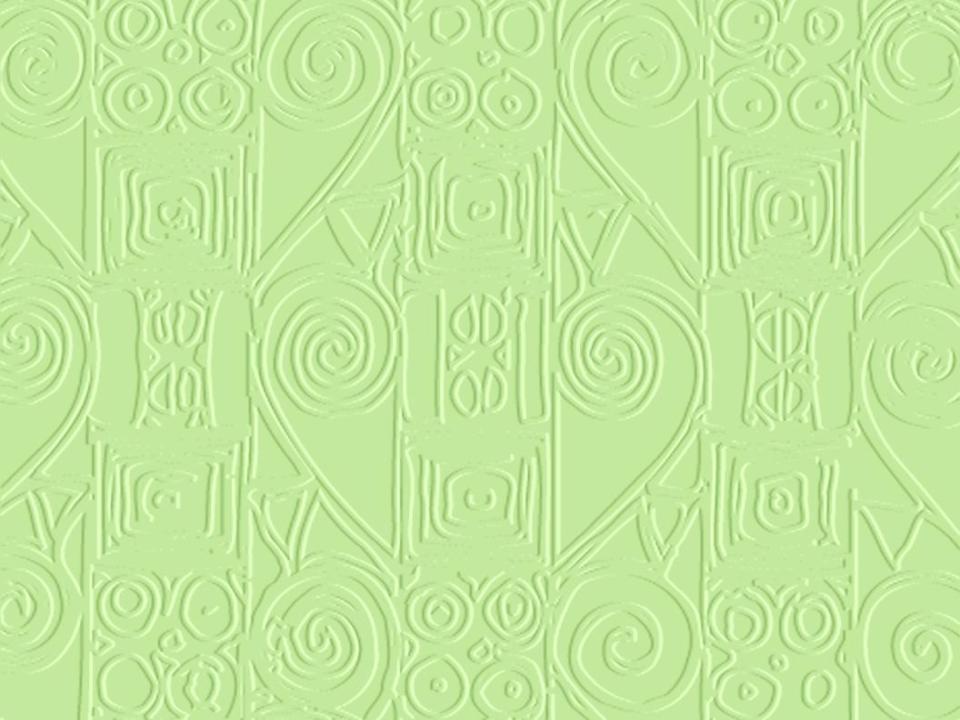 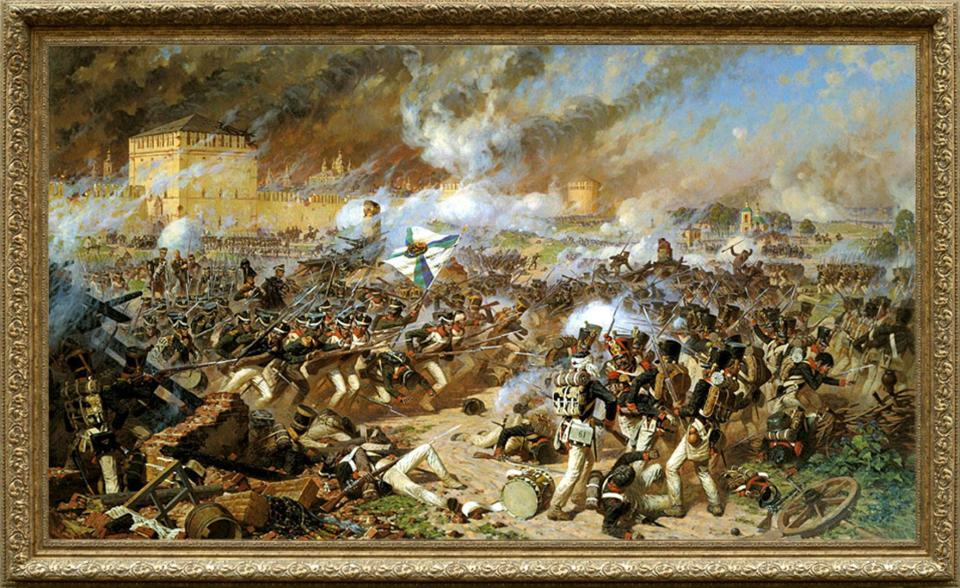 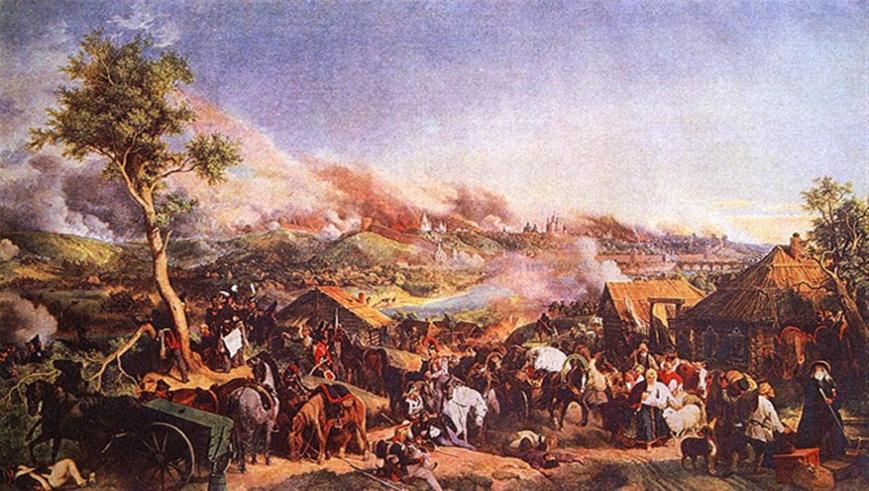 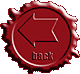 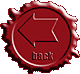 П.Гесс "Сражение под Смоленском 5 августа 1812 г.»
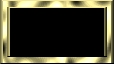 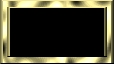 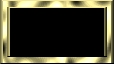 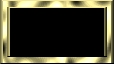 зал воинов
зал баталий
зал славы
зал героев
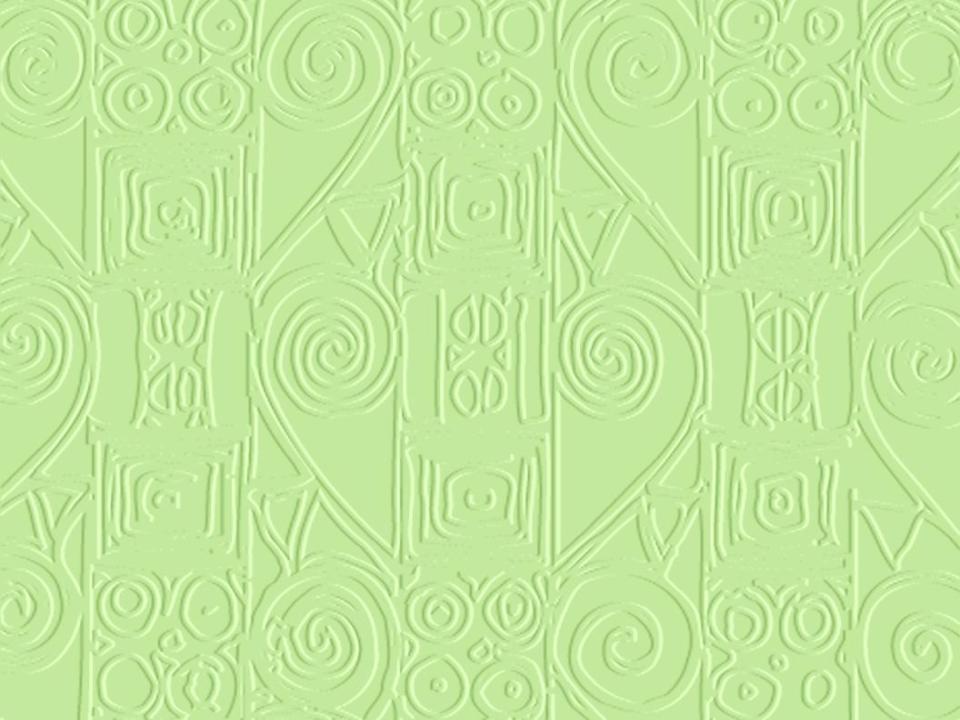 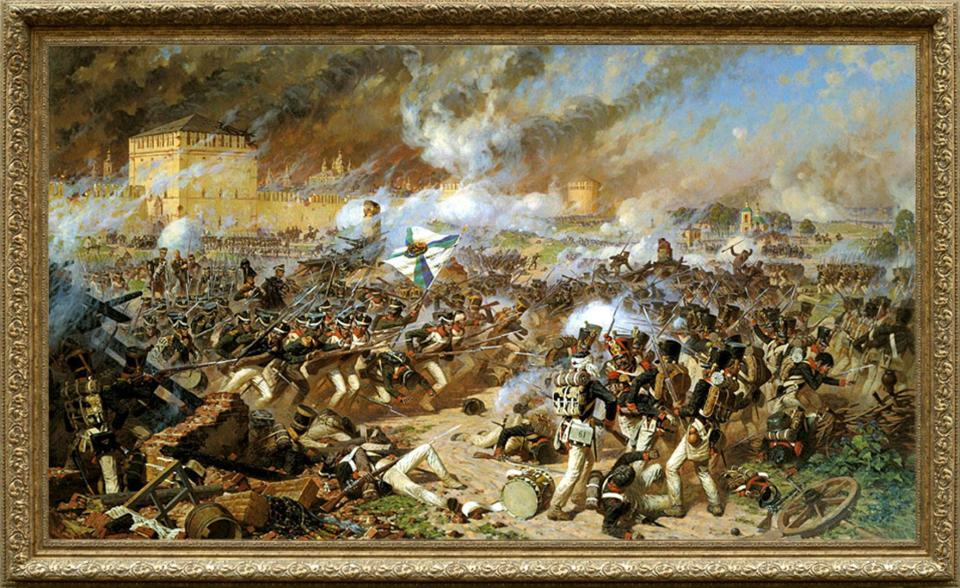 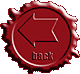 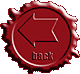 А.Ю Аверьянов "Сражение за Смоленск». 16 августа 1812 г.
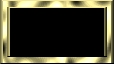 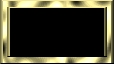 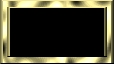 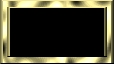 зал воинов
зал баталий
зал славы
зал героев
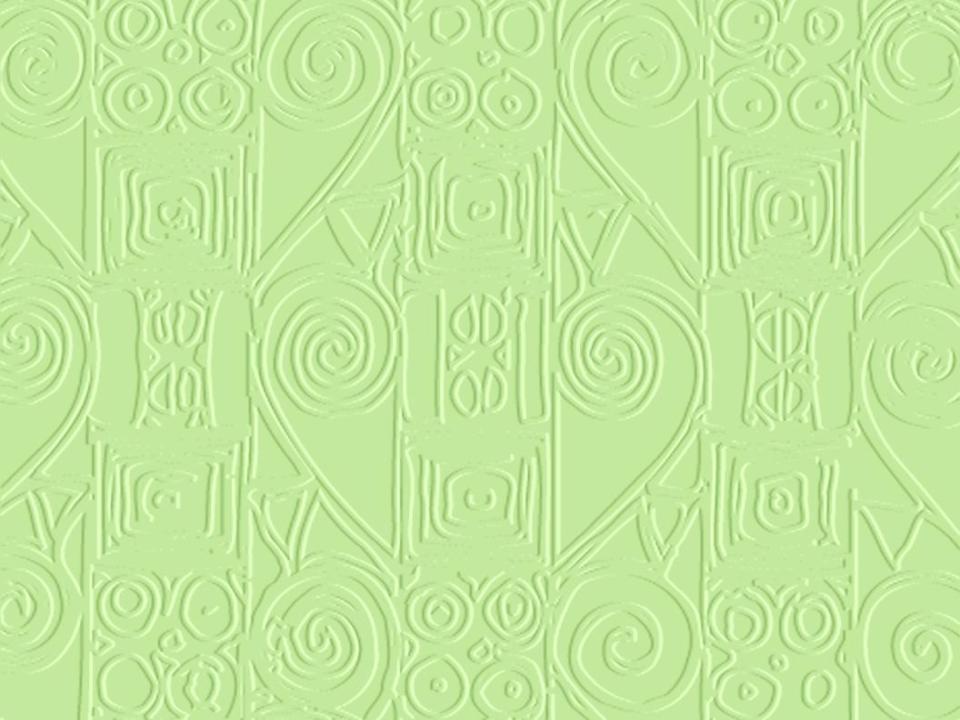 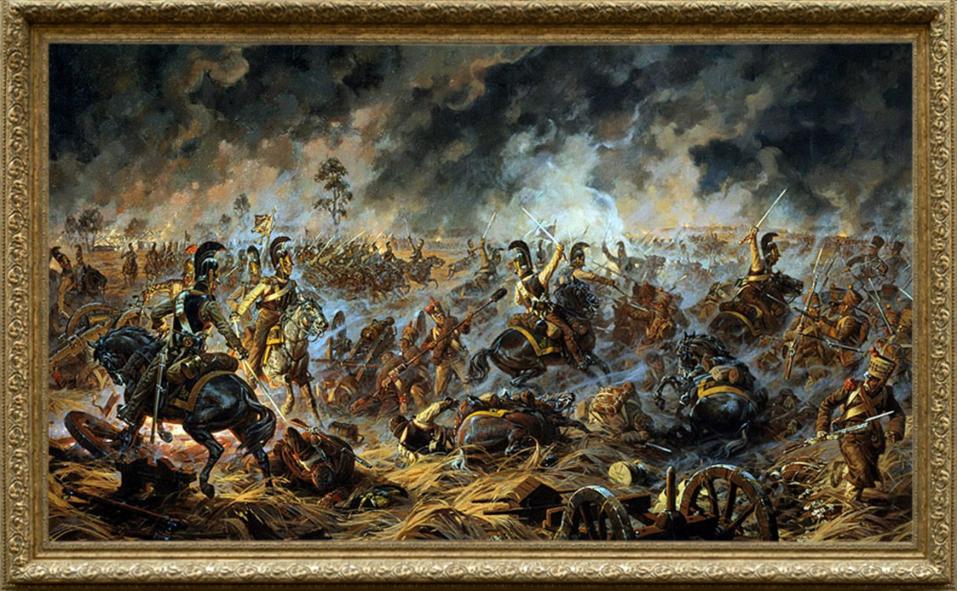 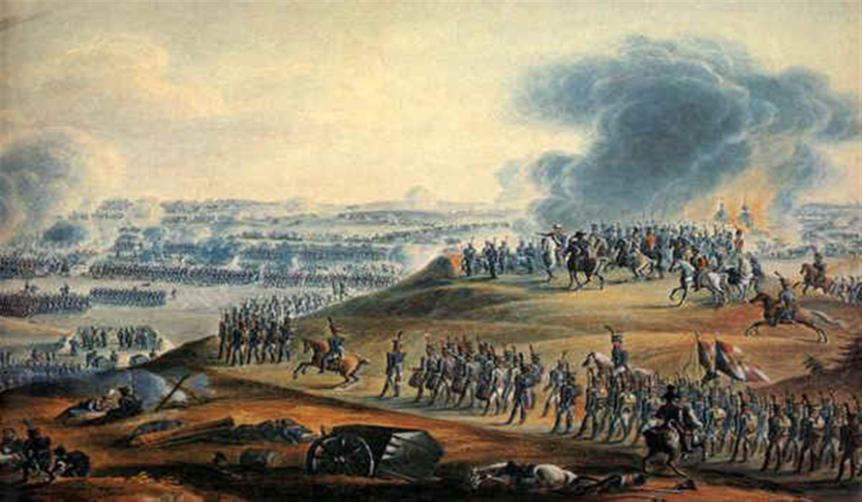 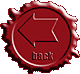 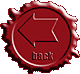 Бородинское сражение 26 августа 1812 г. (неизвестный художник)
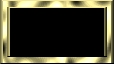 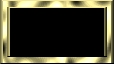 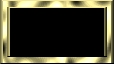 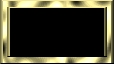 зал воинов
зал баталий
зал славы
зал героев
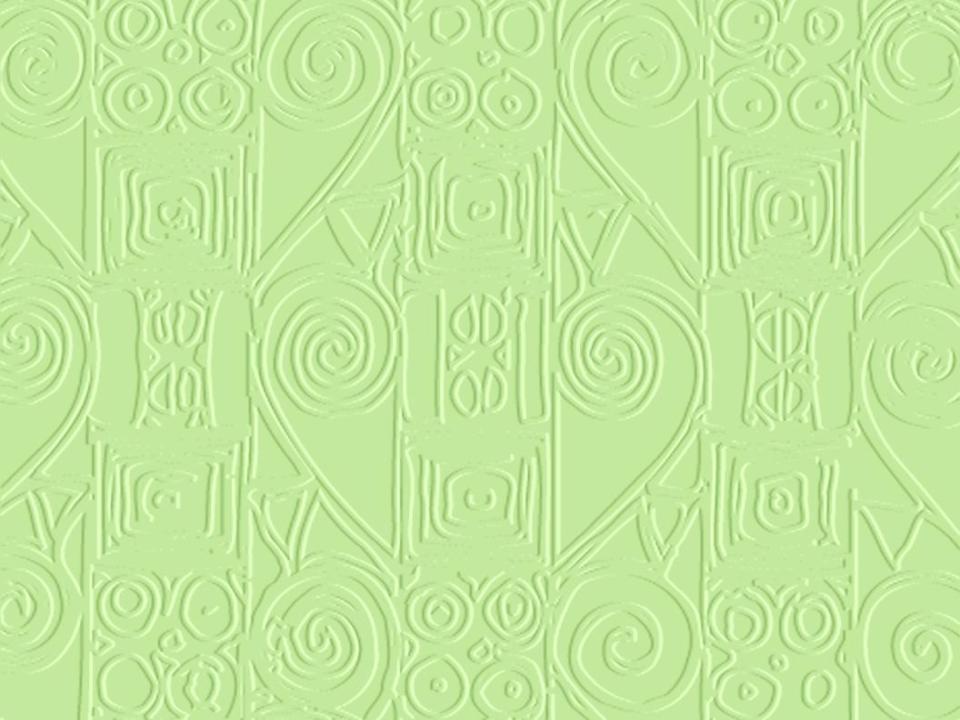 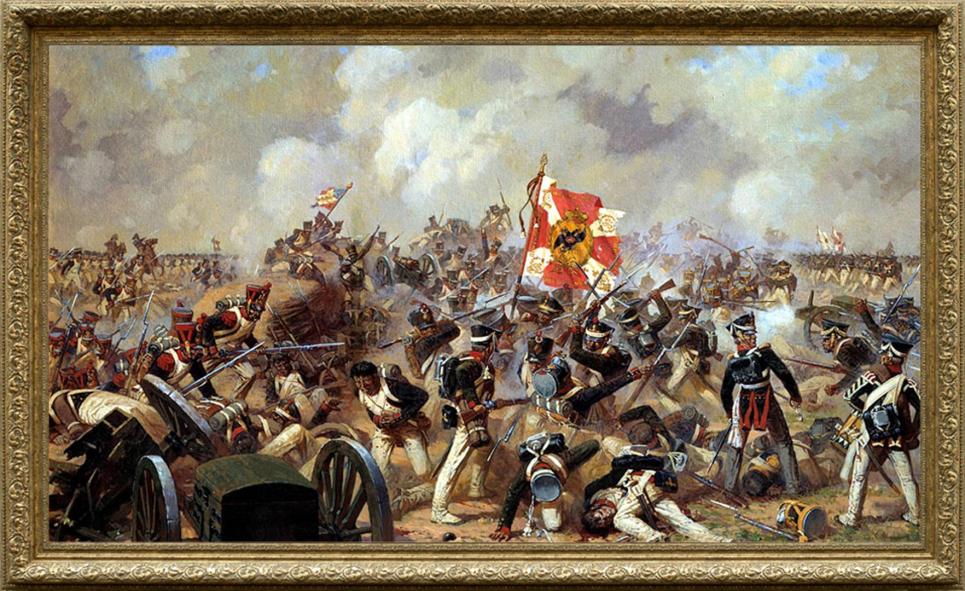 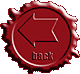 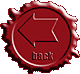 А.Ю Аверьянов "Бой за Багратионовы флеши"
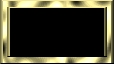 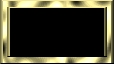 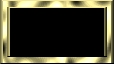 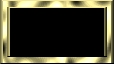 зал воинов
зал баталий
зал славы
зал героев
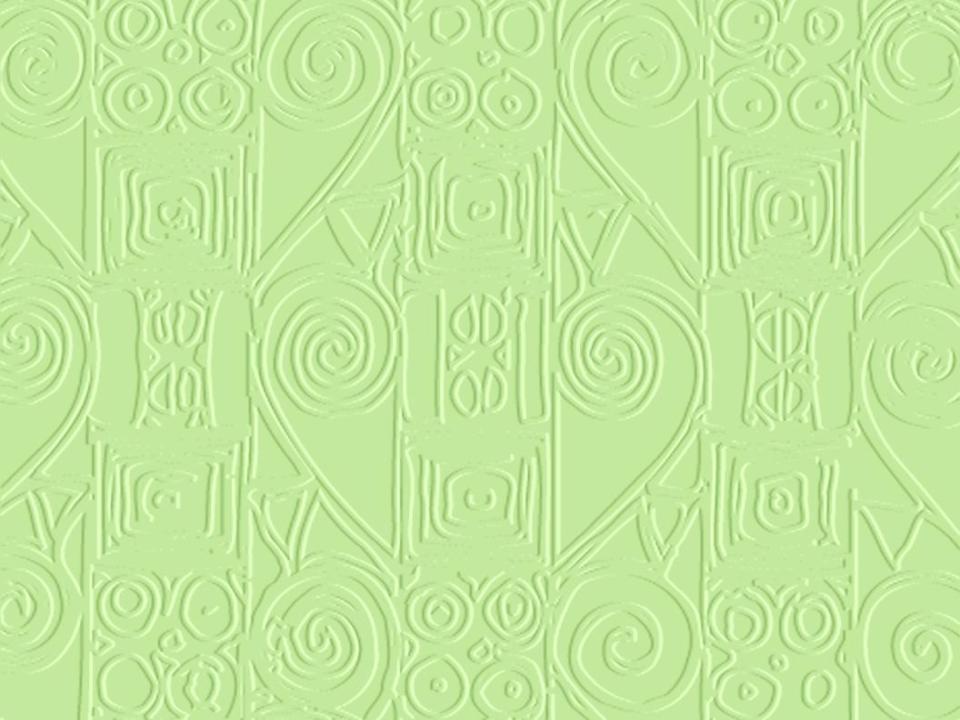 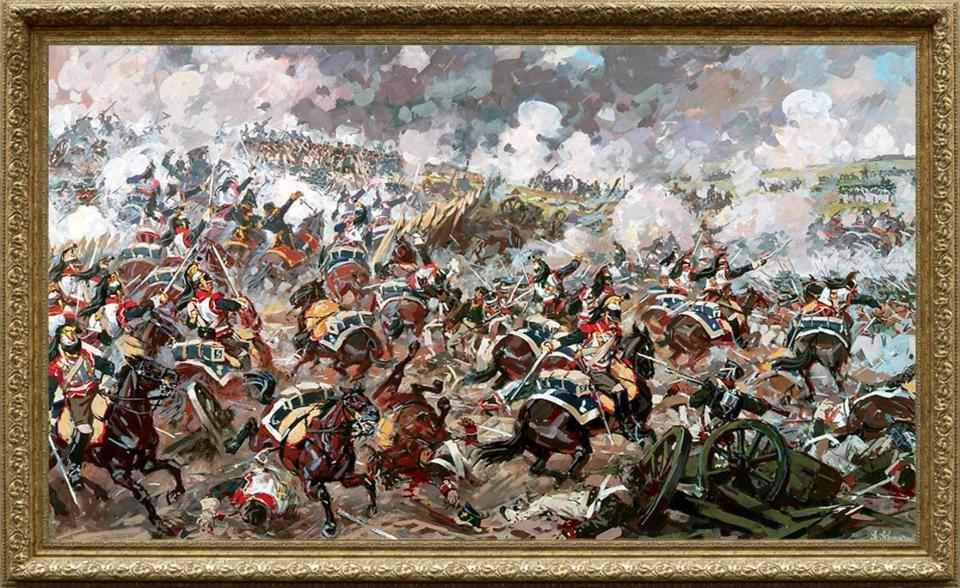 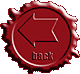 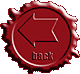 А.Ю Аверьянов "Штурм батареи Раевского"
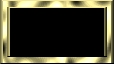 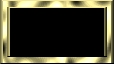 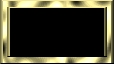 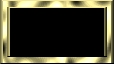 зал воинов
зал баталий
зал славы
зал героев
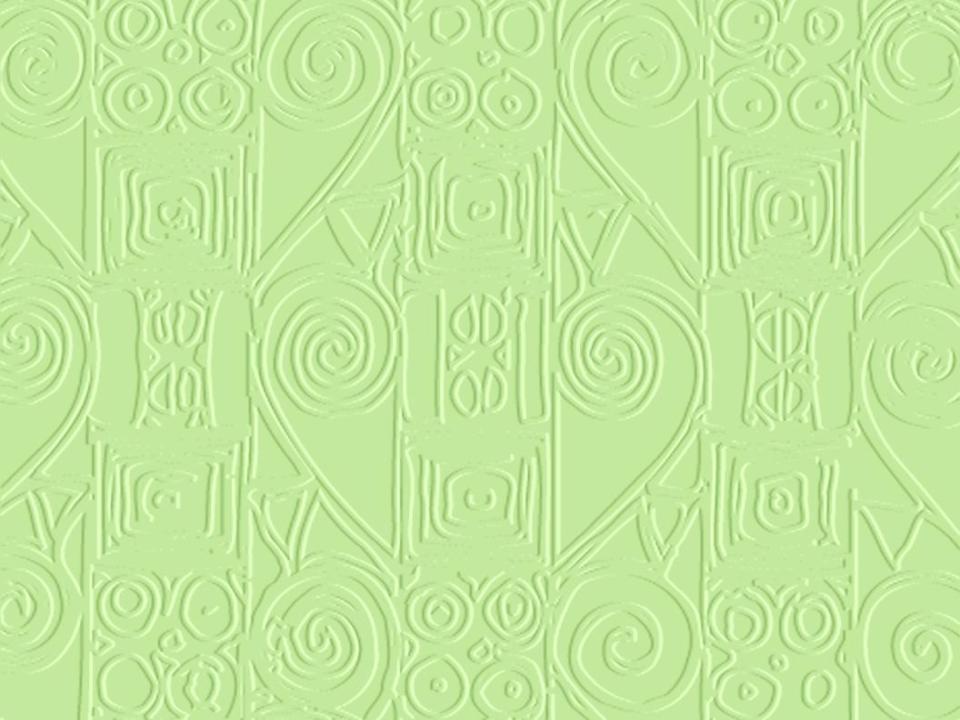 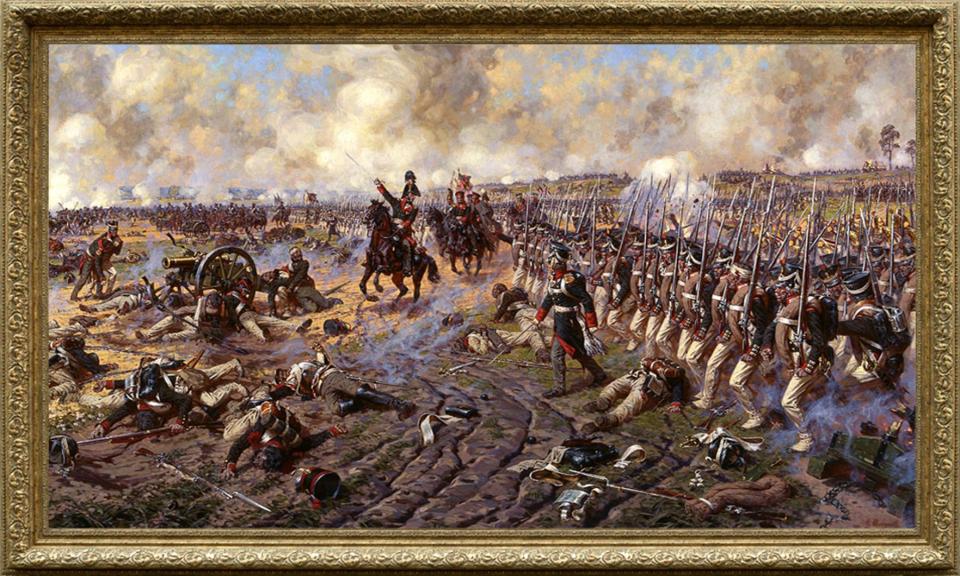 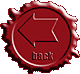 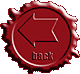 А.Ю Аверьянов "Князь П.И.Багратион в Бородинском сражении. Последняя контратака"
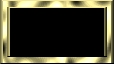 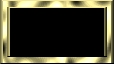 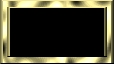 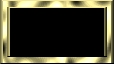 зал воинов
зал баталий
зал славы
зал героев
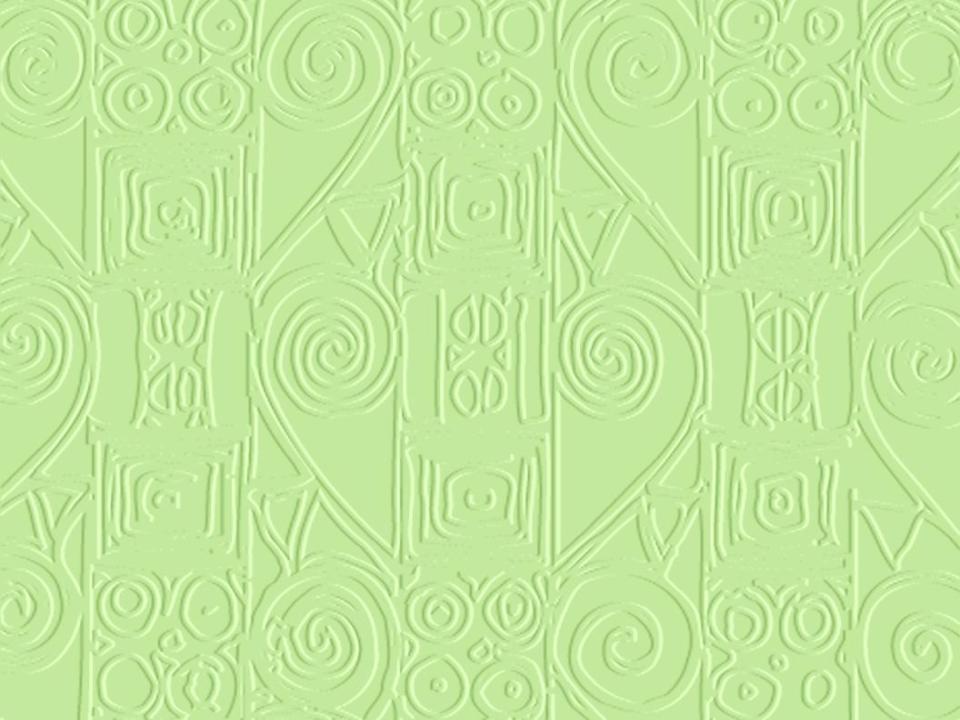 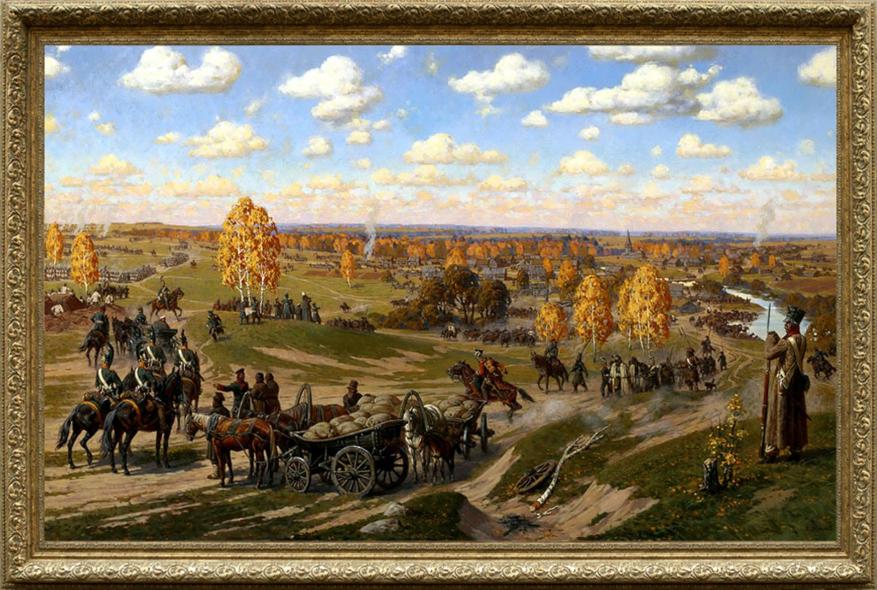 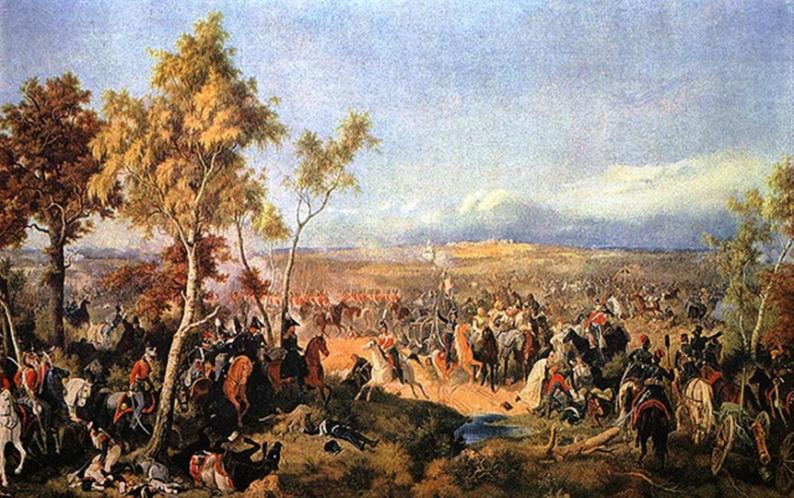 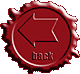 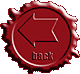 П.Гесс «Сражение при Тарутине, 6-го октября»
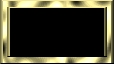 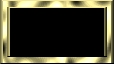 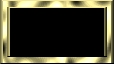 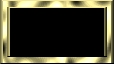 зал воинов
зал баталий
зал славы
зал героев
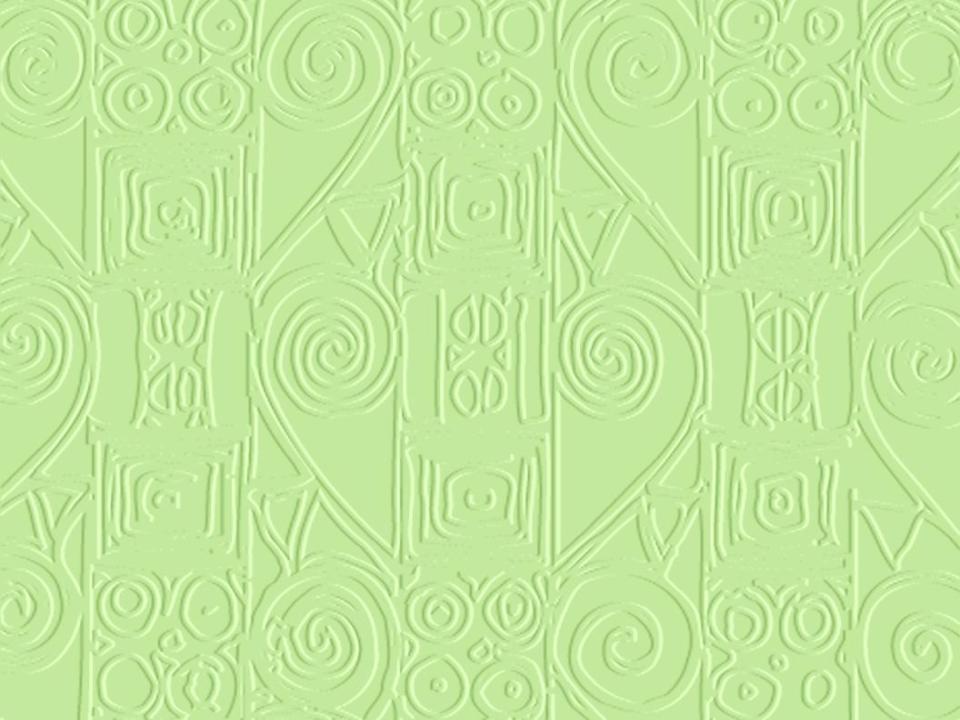 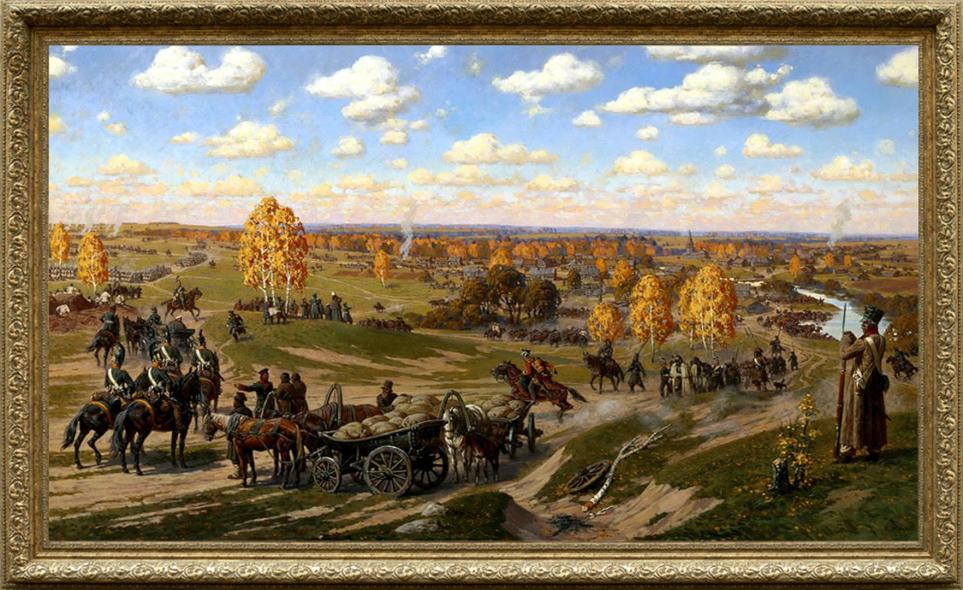 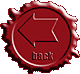 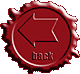 А.Ю Аверьянов "Тарутино. 1812 г."
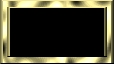 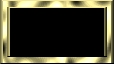 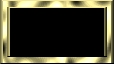 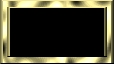 зал воинов
зал баталий
зал славы
зал героев
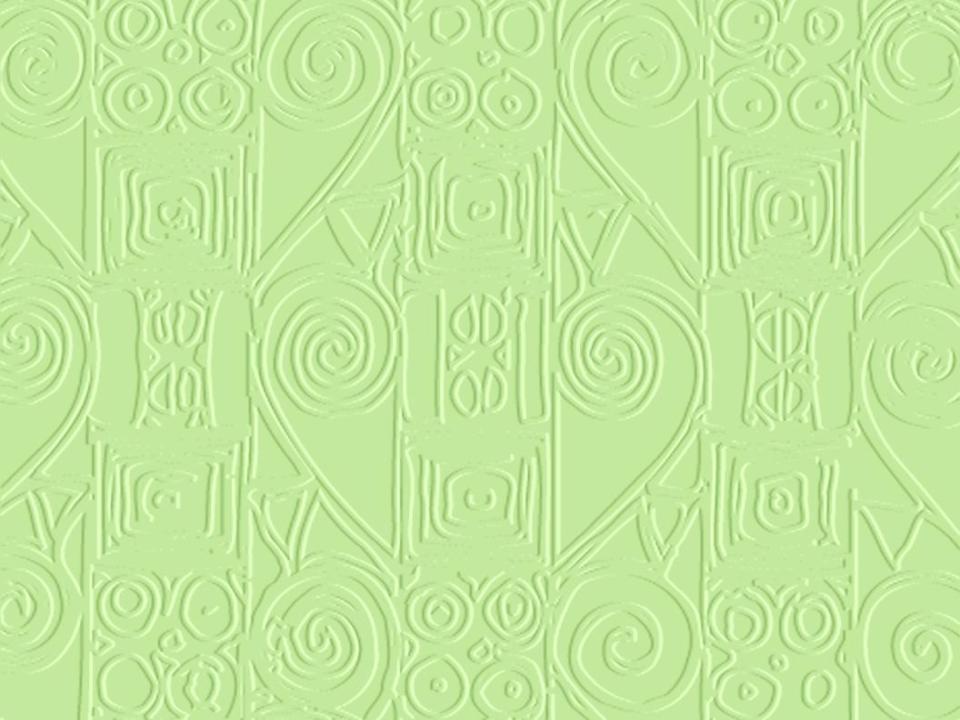 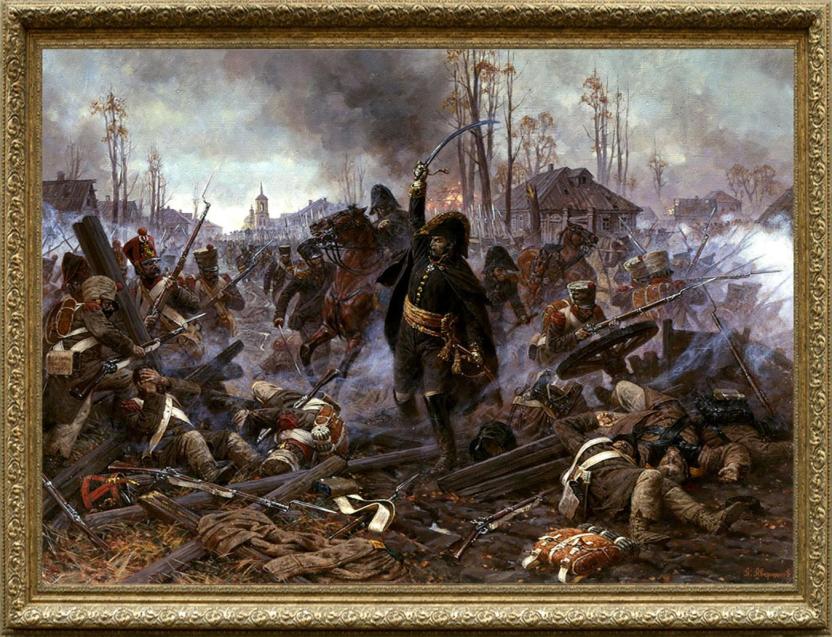 А.Ю Аверьянов "Дивизионный генерал А. Ж. Дельзон в бою за Малоярославец  12  октября 1812 г."
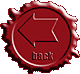 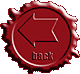 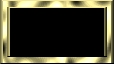 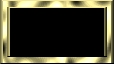 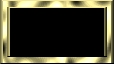 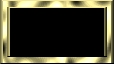 зал воинов
зал баталий
зал славы
зал героев
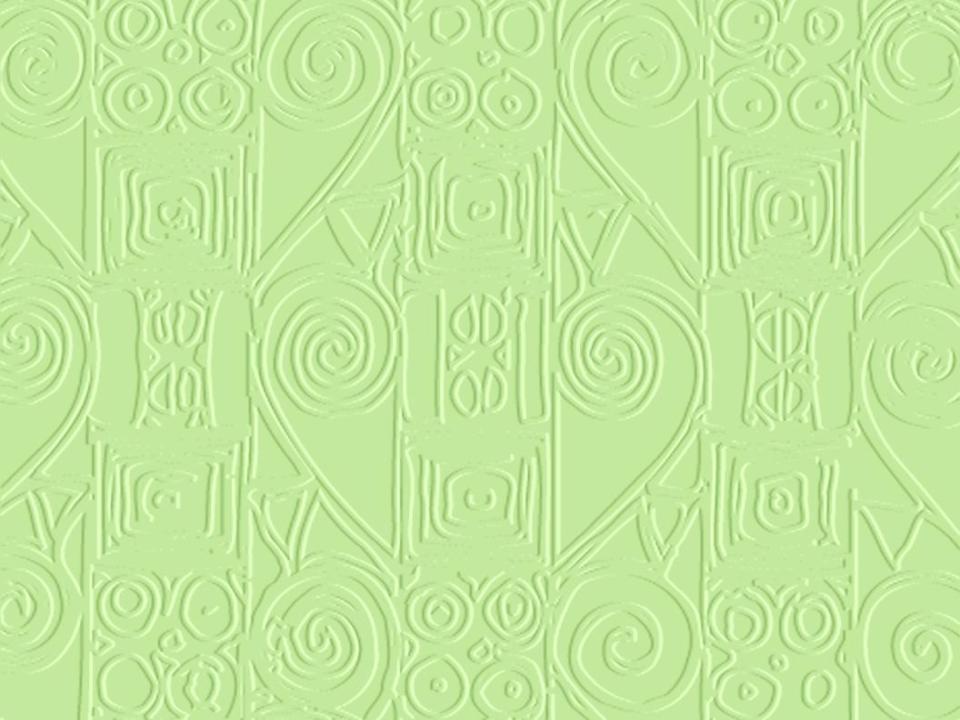 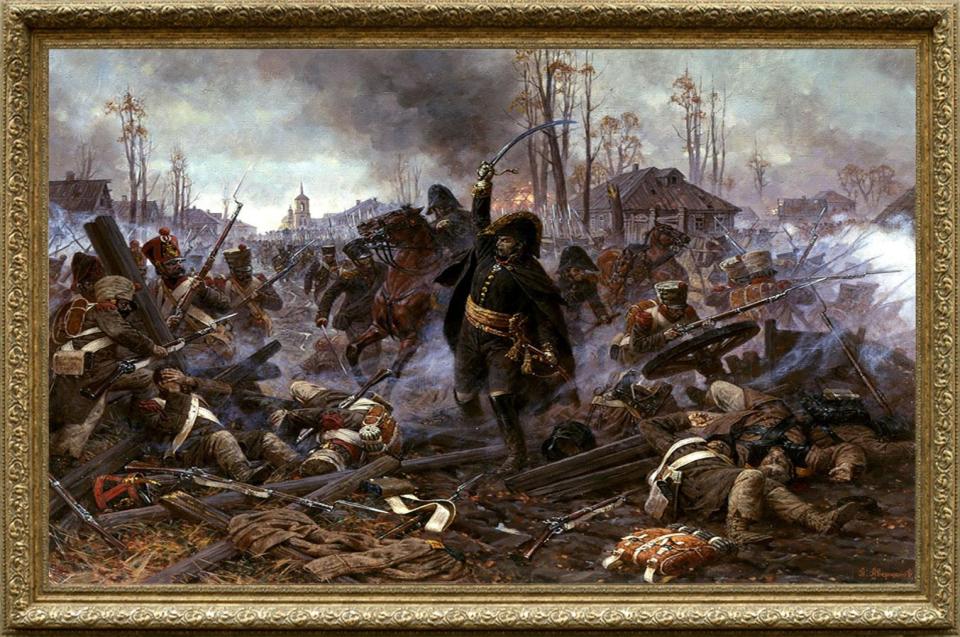 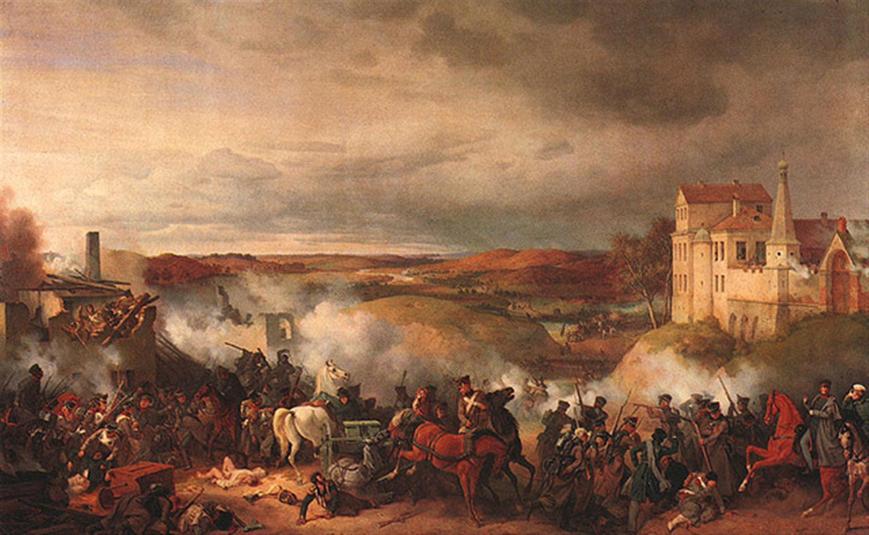 П.Гесс «Сражение при Малоярославце, 12-го октября»
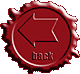 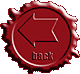 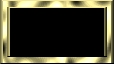 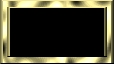 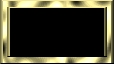 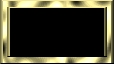 зал воинов
зал баталий
зал славы
зал героев
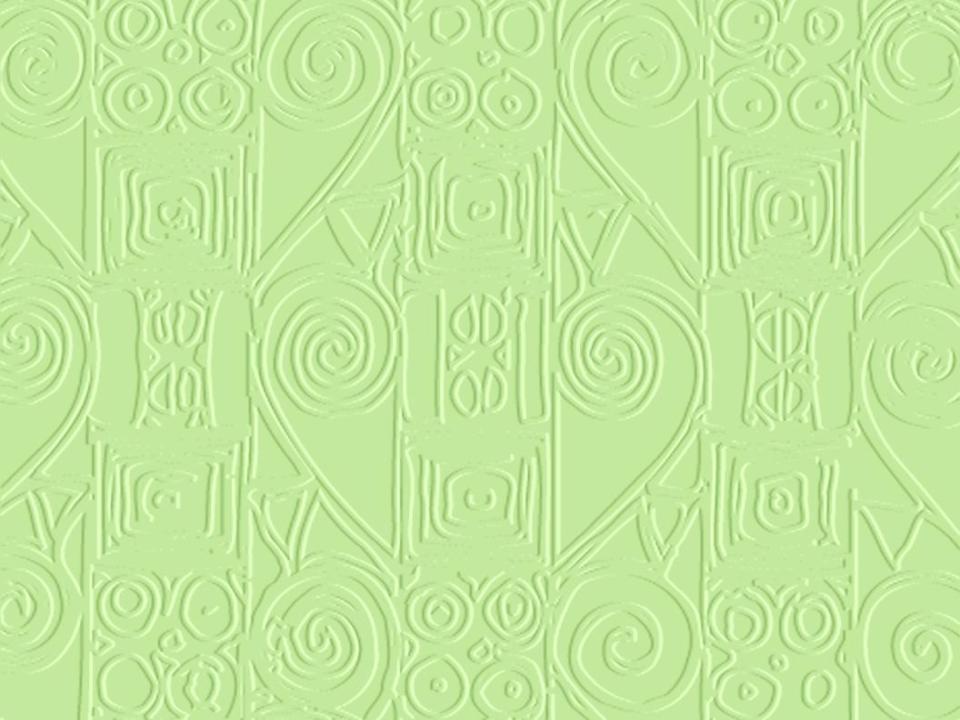 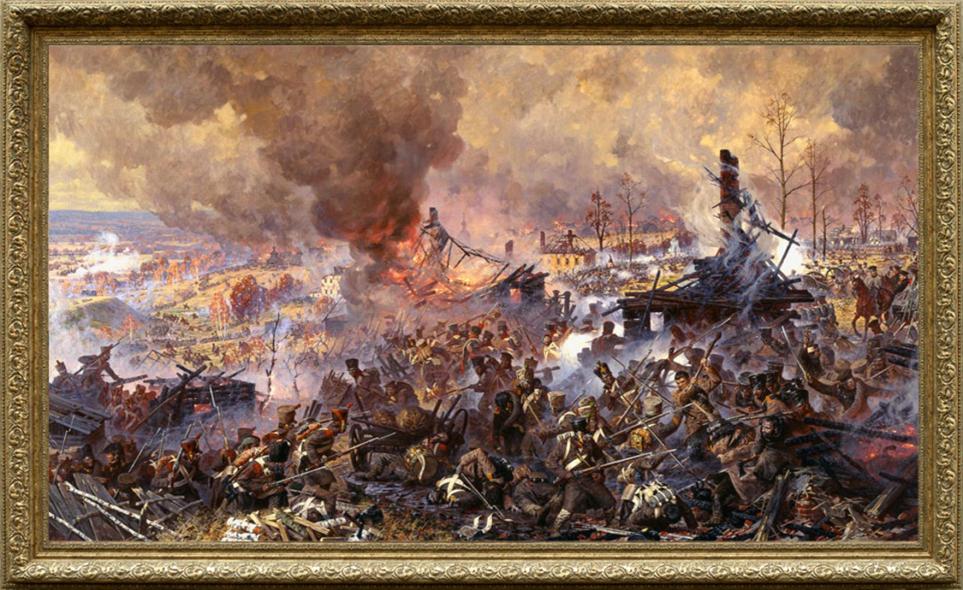 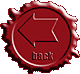 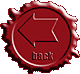 А.Ю Аверьянов "Сражение за Малоярославец 12 октября 1812 г."
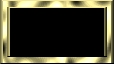 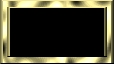 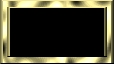 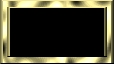 зал воинов
зал баталий
зал славы
зал героев
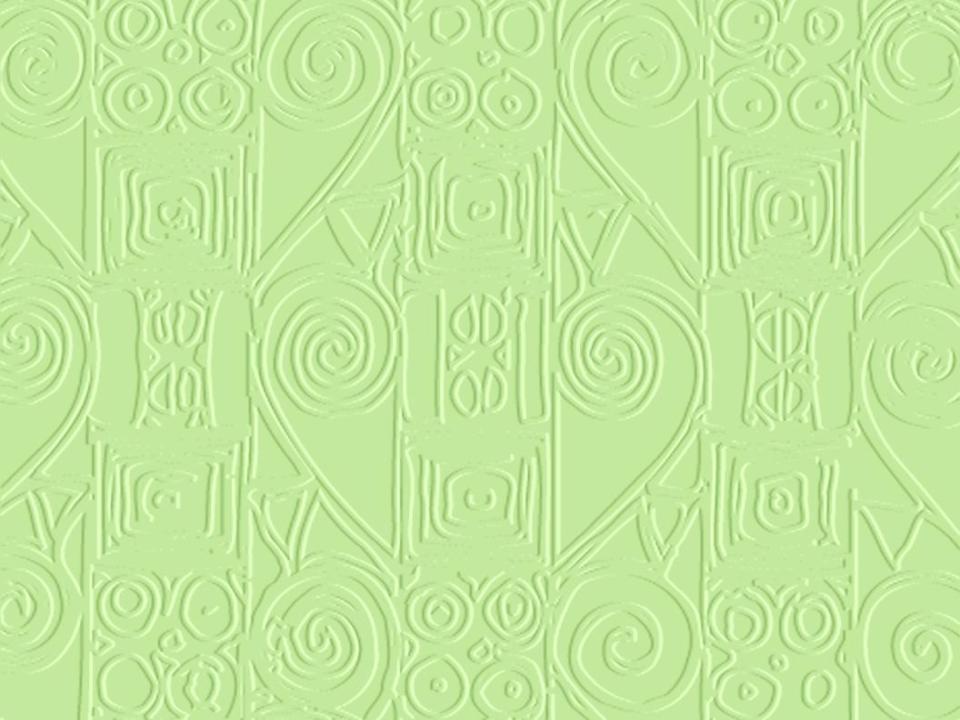 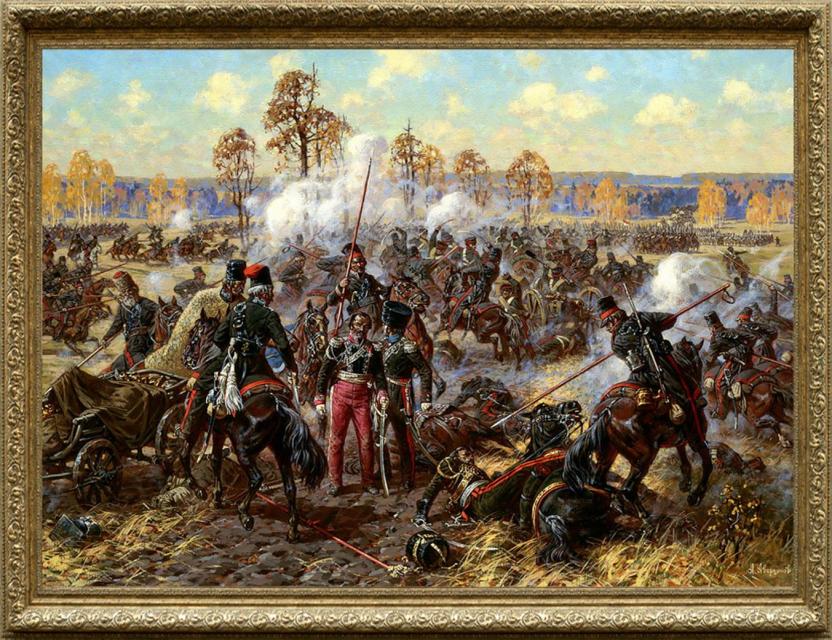 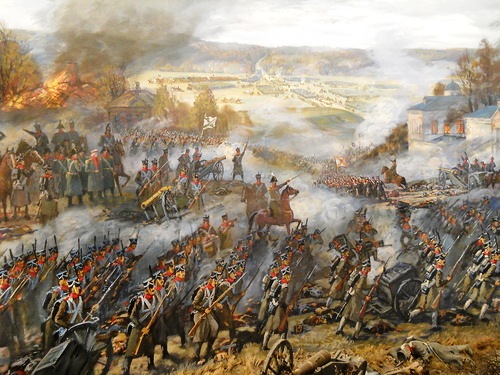 Е.И. Дешалыт «Сражение при Малоярославце (фрагмент)»
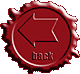 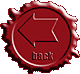 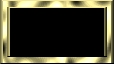 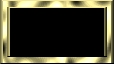 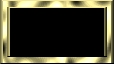 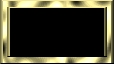 зал воинов
зал баталий
зал славы
зал героев
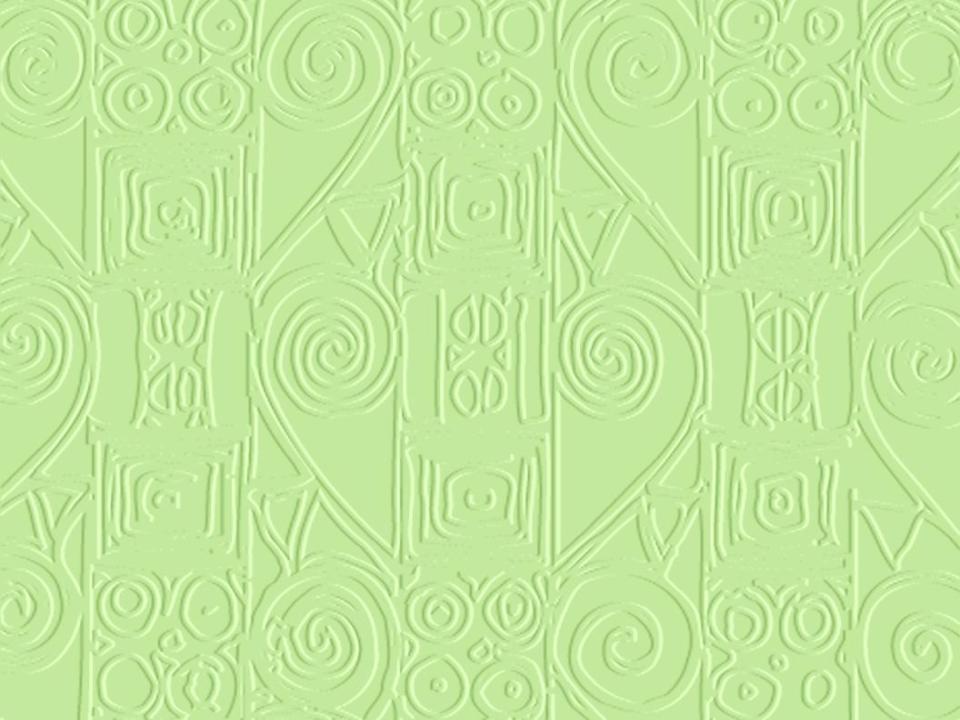 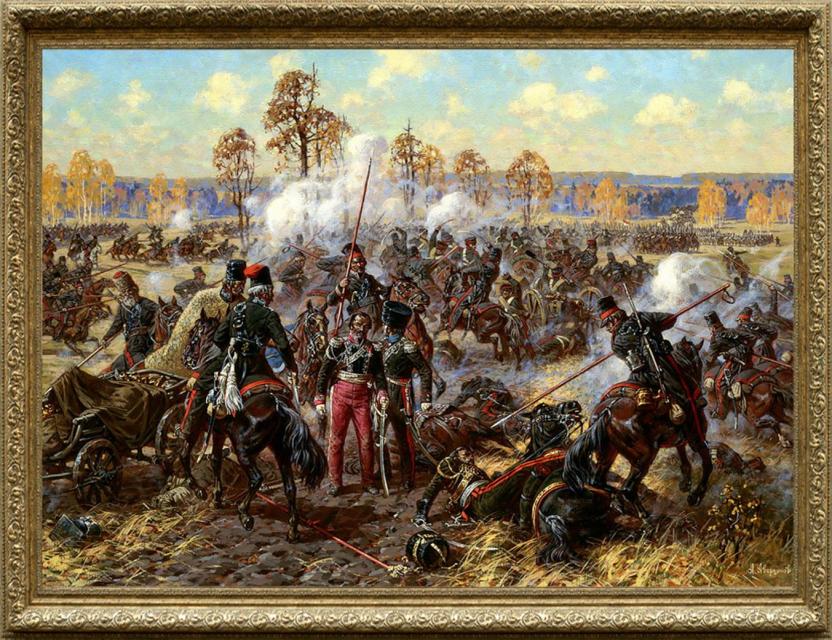 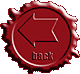 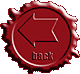 А.Ю Аверьянов "Дело под Медынью 13 октября 1812 г.»
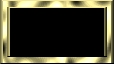 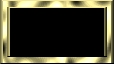 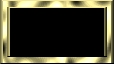 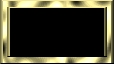 зал воинов
зал баталий
зал славы
зал героев
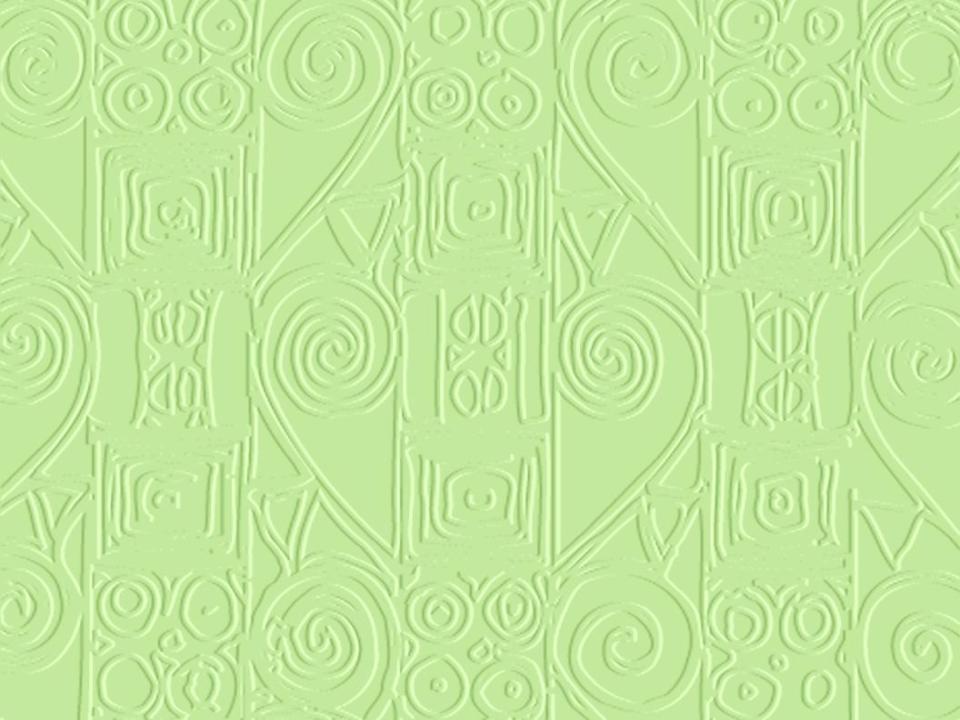 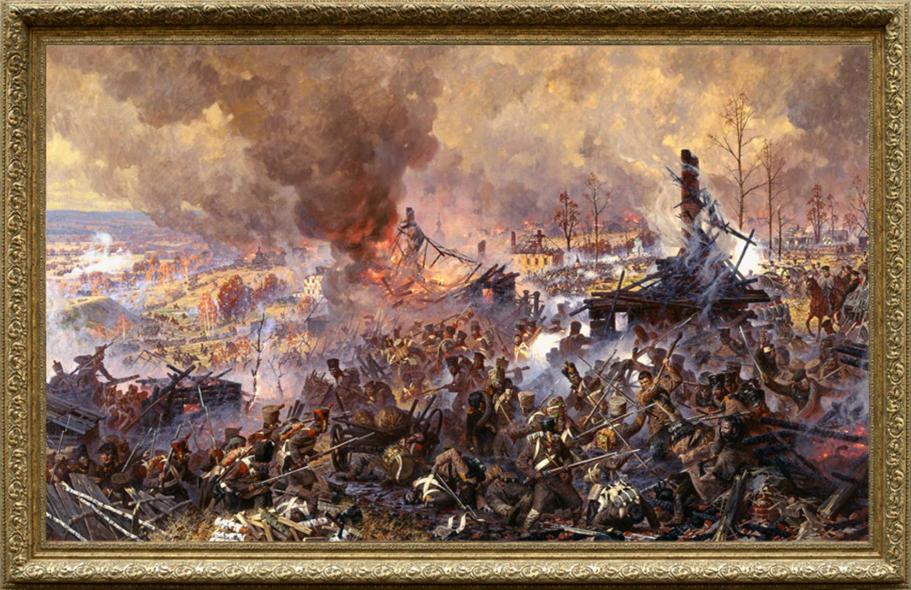 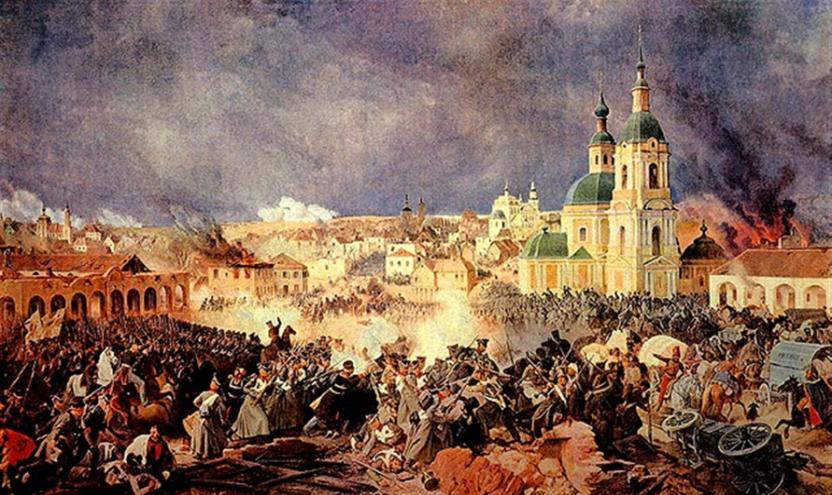 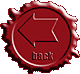 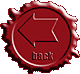 П.Гесс  «Сражение при Вязьме 22-го октября»
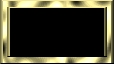 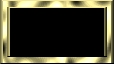 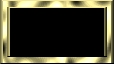 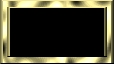 зал воинов
зал баталий
зал славы
зал героев
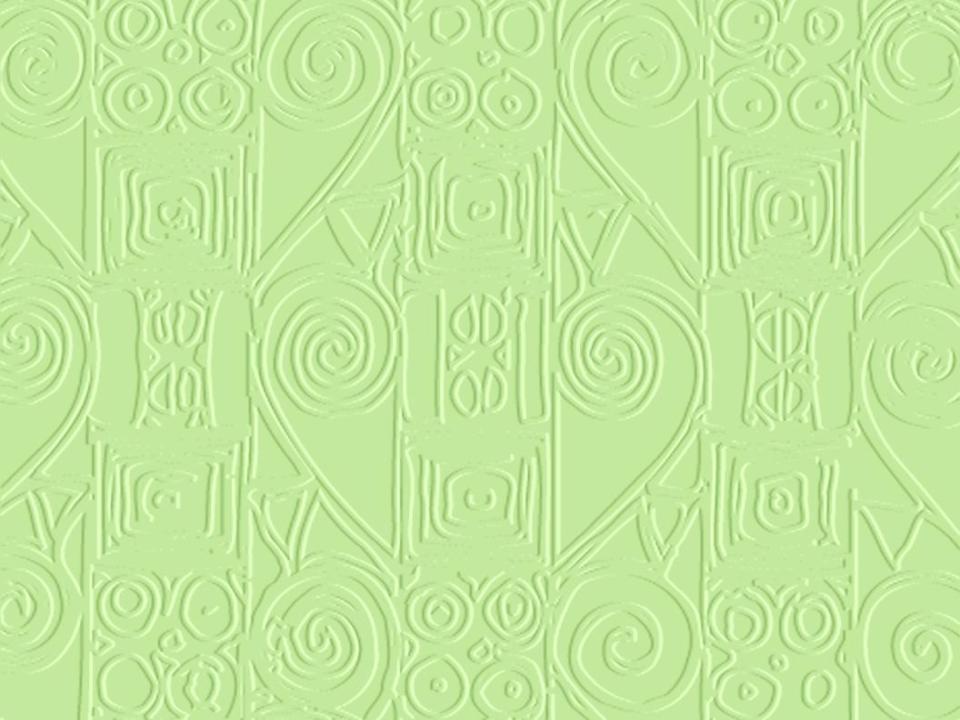 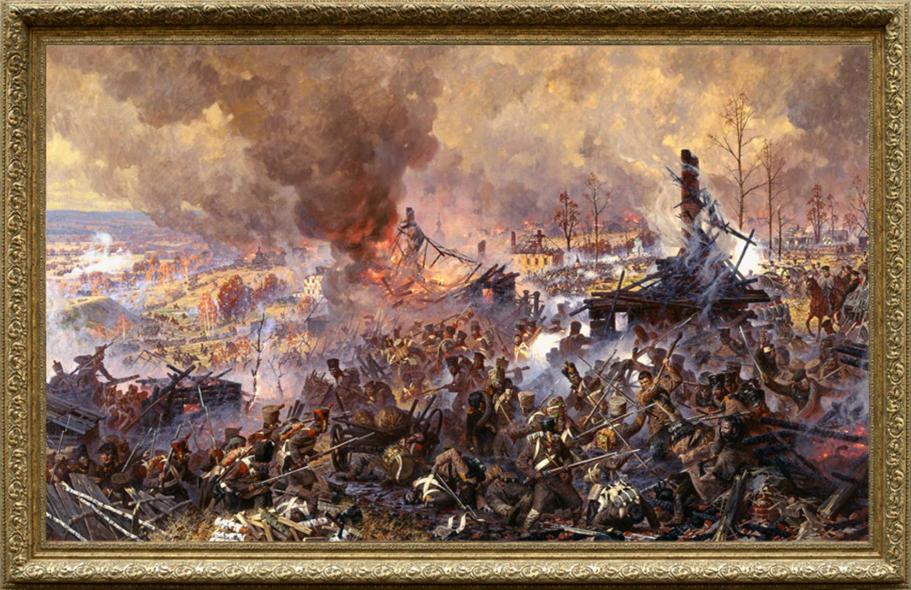 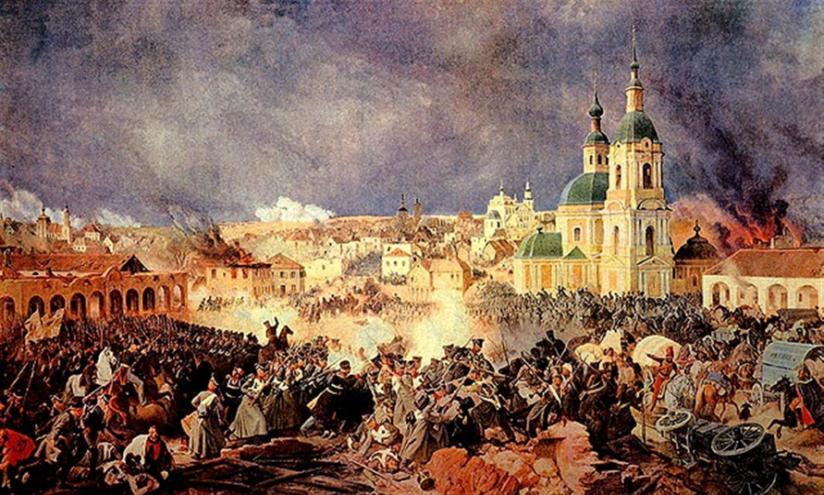 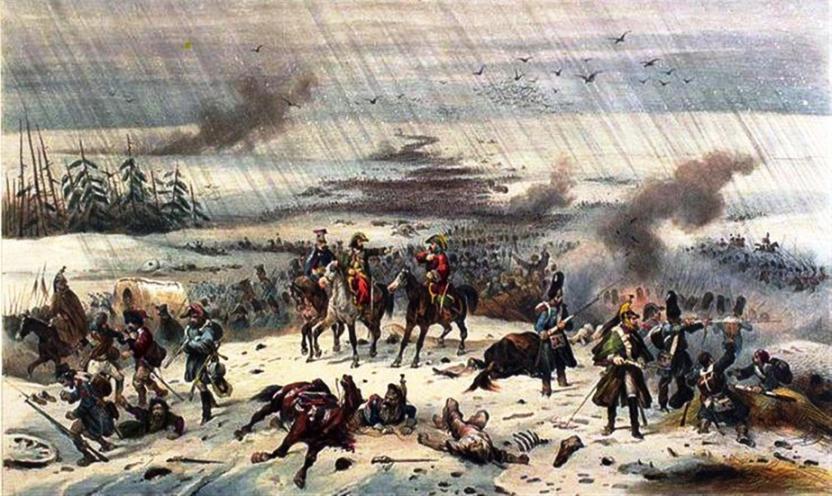 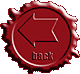 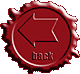 «Сражение при Вязьме 22-го октября»
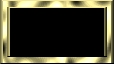 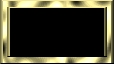 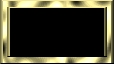 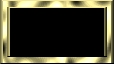 зал воинов
зал баталий
зал славы
зал героев
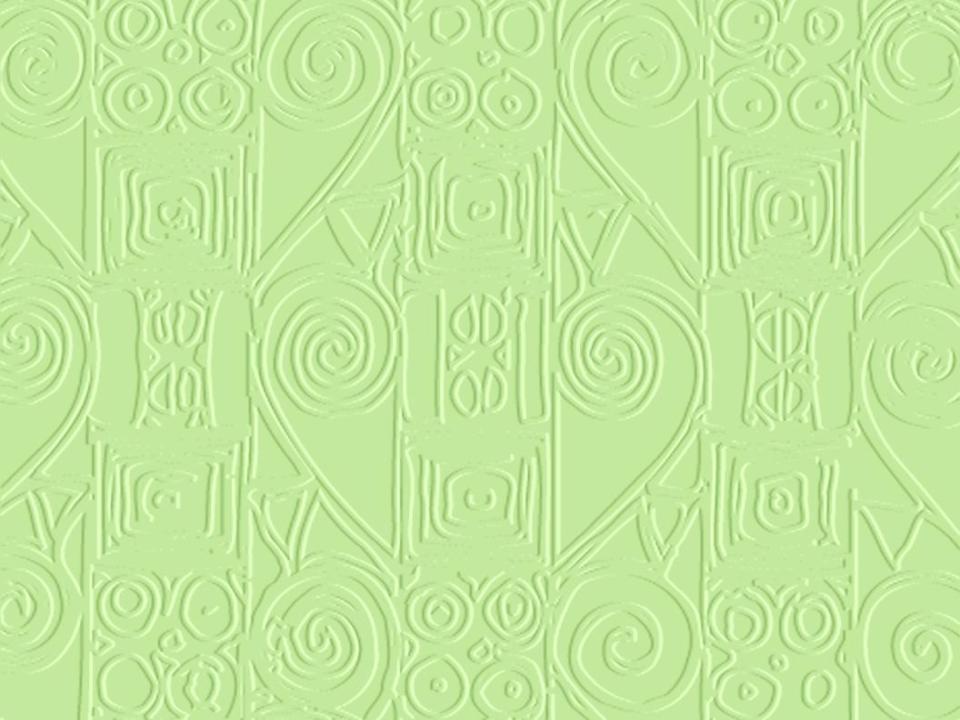 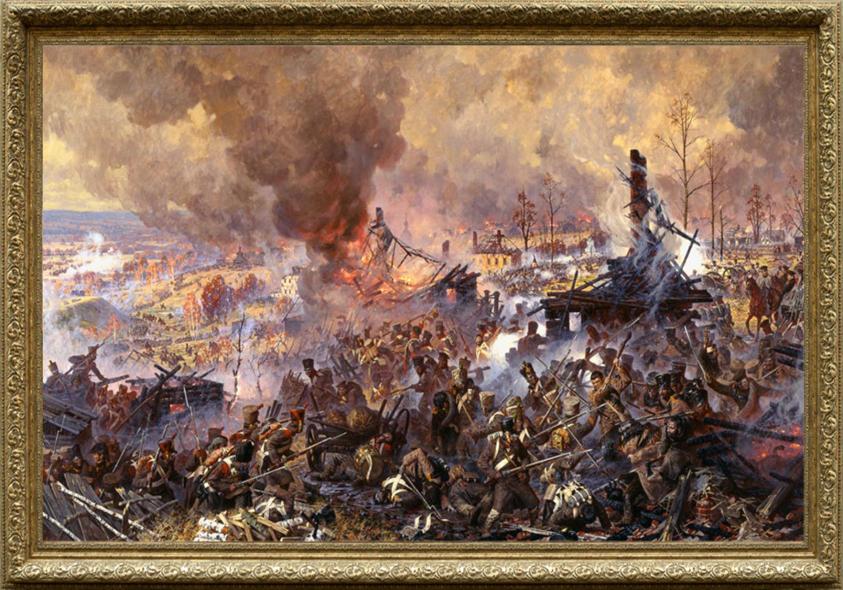 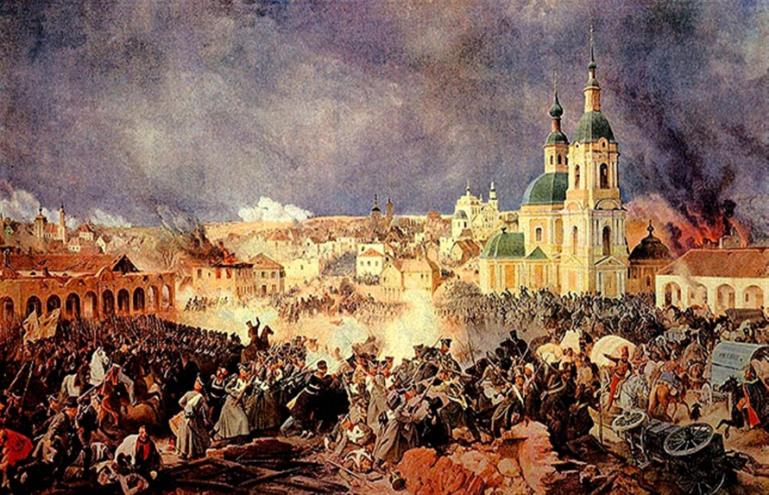 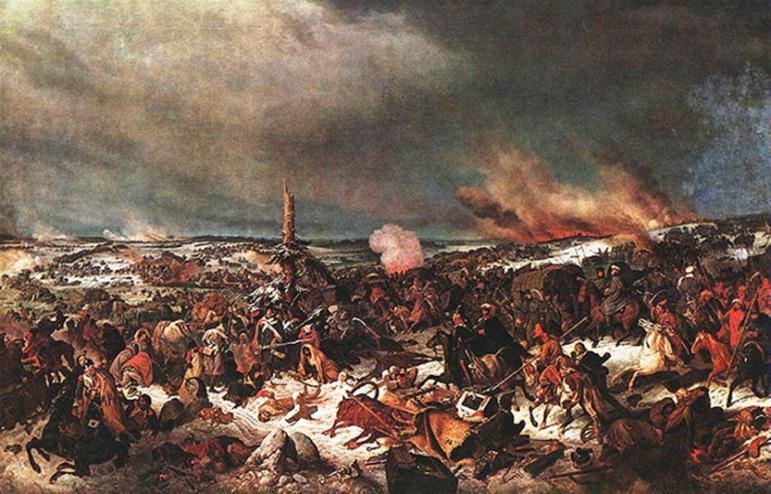 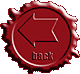 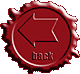 П.Гесс  «Переправа через Березину, 16-го ноября»
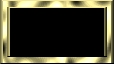 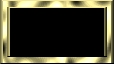 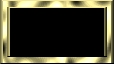 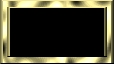 зал воинов
зал баталий
зал славы
зал героев
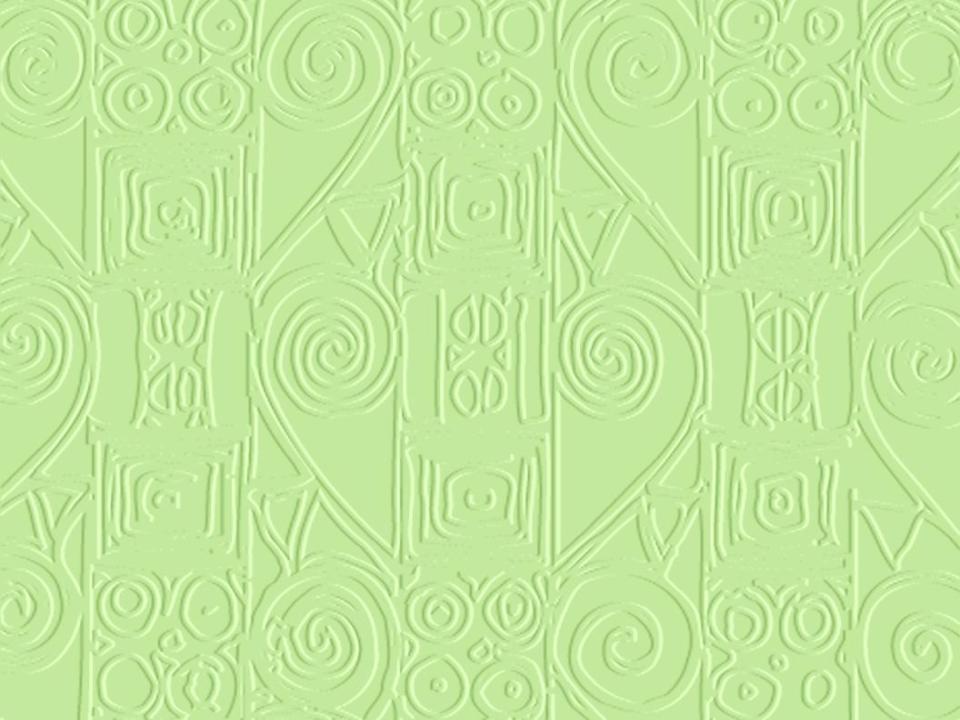 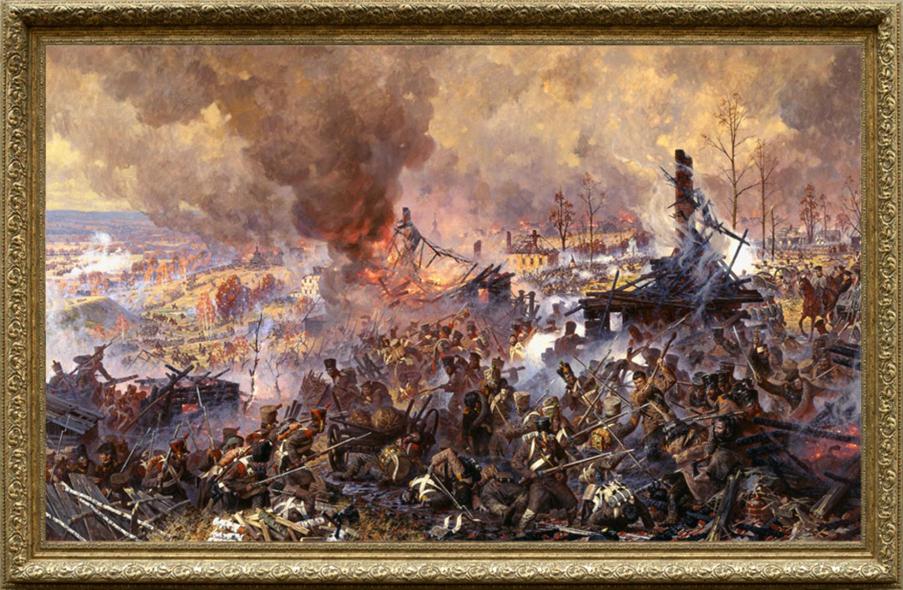 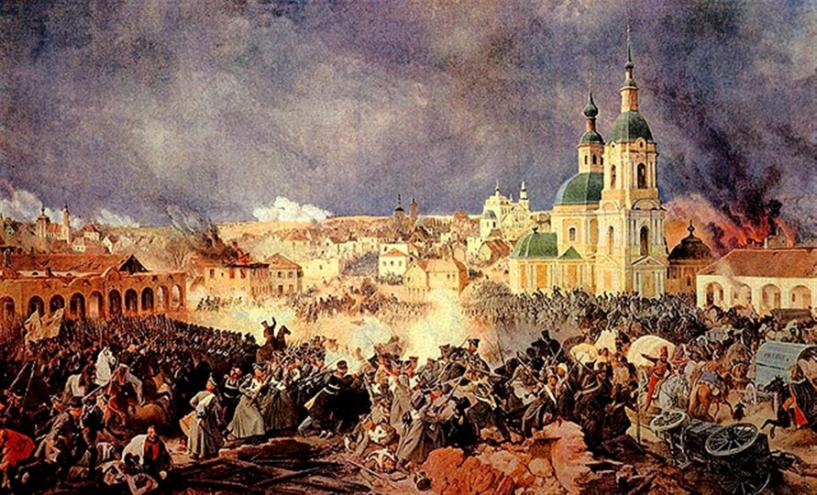 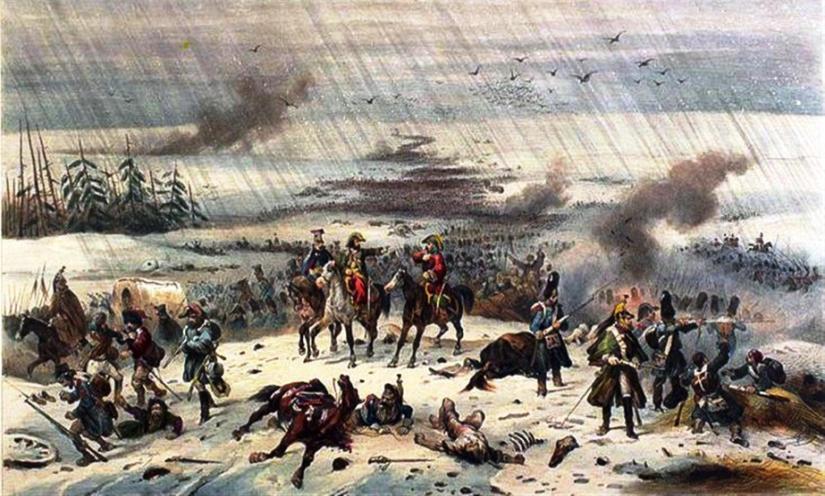 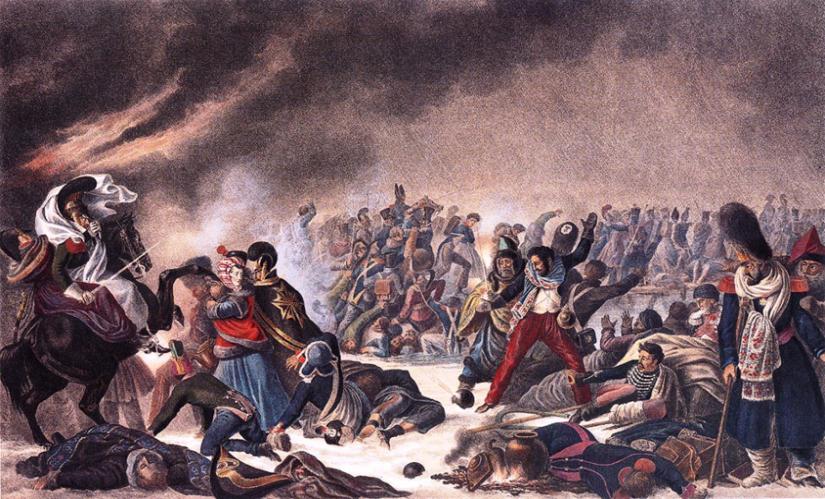 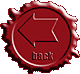 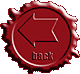 Х.В. Фабер дю Фор «Переправа через Березину, 28 ноября 1812 г.»
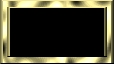 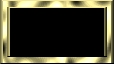 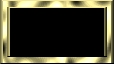 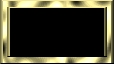 зал воинов
зал баталий
зал славы
зал героев
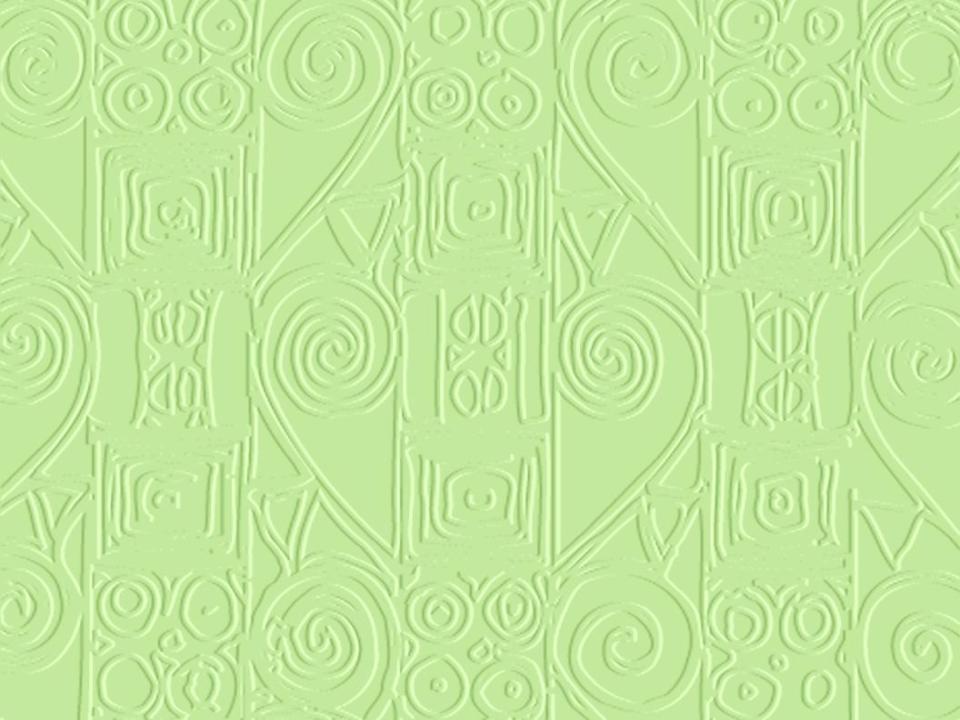 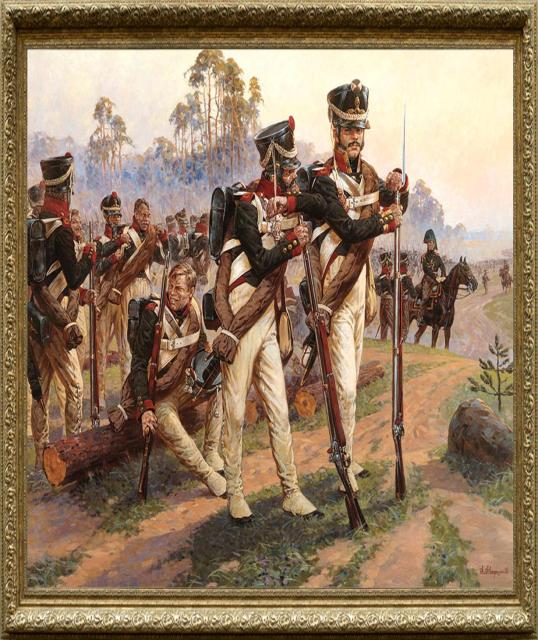 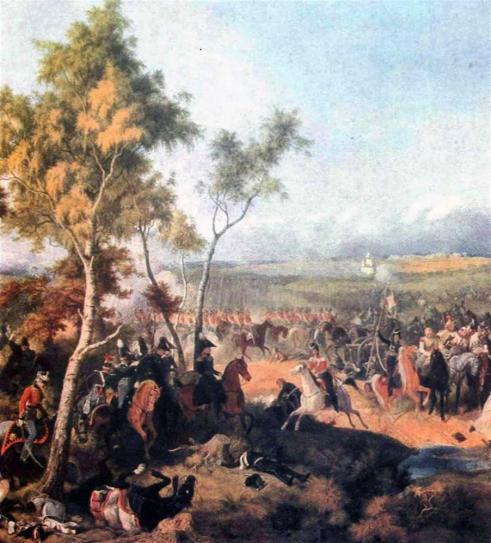 Сражение при р.Березине 
26 ноября 1812 г.
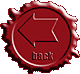 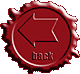 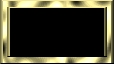 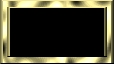 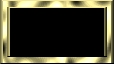 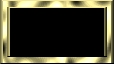 зал воинов
зал баталий
зал славы
зал героев
Зал героев
Зал героев
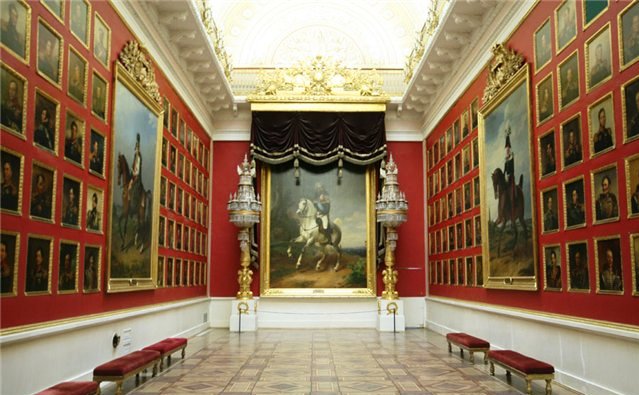 Зал героев
П.И.Багратион
А.П.Ермолов
Барклай де Толли
Г.Курин
С.Г.Волконский
А.И.Кутайсов
Д.В.Голицын
М.Ф.Орлов
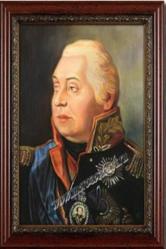 А.И.Горчаков
М.И.Платов
Д.В.Давыдов
Н.Н.Раевский
А.Н.Сеславин
И.И.Дибич
Ф.П.Уваров
И.С.Дорохов
А.С.Фигнер
Д.С.Дохтуров
М.И.Кутузов
выход из музея
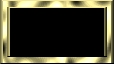 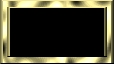 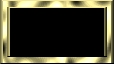 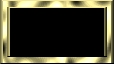 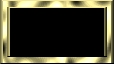 зал баталий
зал воинов
главный зал
зал славы
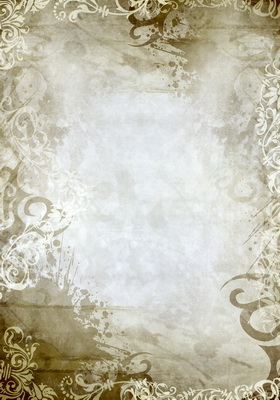 Петр Иванович Багратион
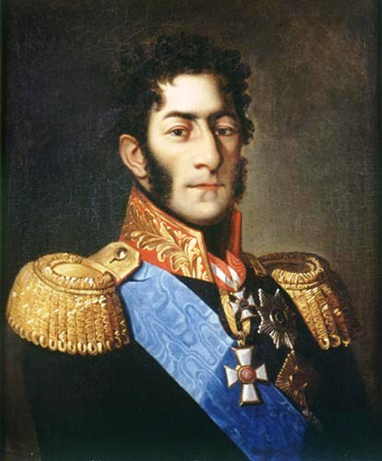 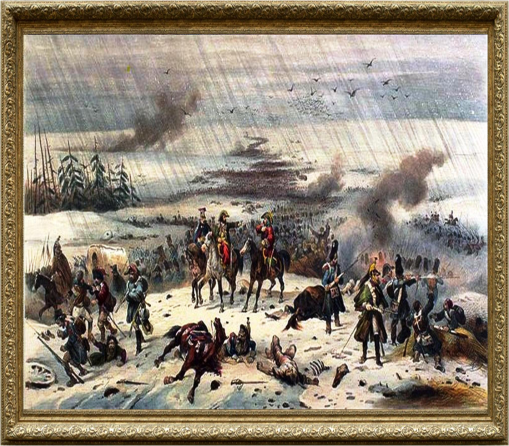 (1765 —1812)
 князь
российский генерал 
от инфантерии
герой Отечественной войны 
1812 года
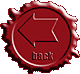 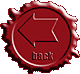 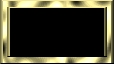 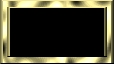 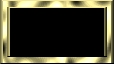 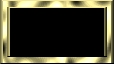 зал воинов
зал баталий
зал славы
зал героев
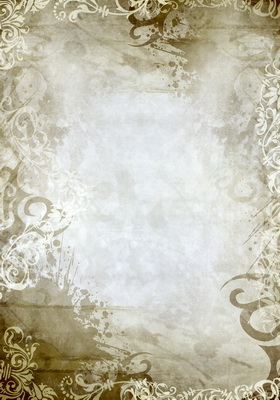 Николай Николаевич Раевский
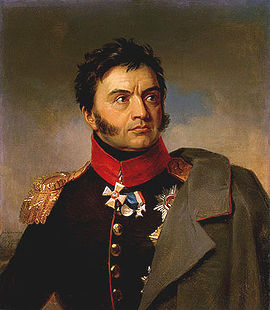 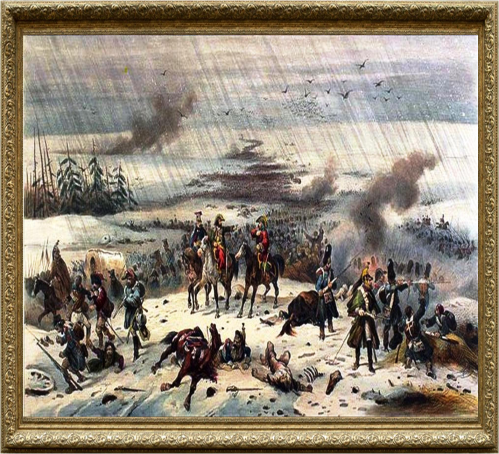 (1771—1829)
русский полководец
герой Отечественной войны 
1812 г. 
генерал от кавалерии
участник «Битвы народов» 
член Государственного совета
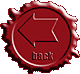 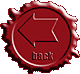 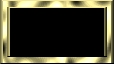 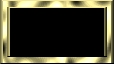 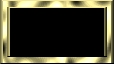 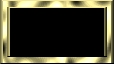 зал воинов
зал баталий
зал славы
зал героев
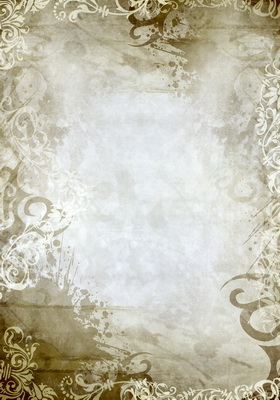 Михаил Богданович Барклай де Толли
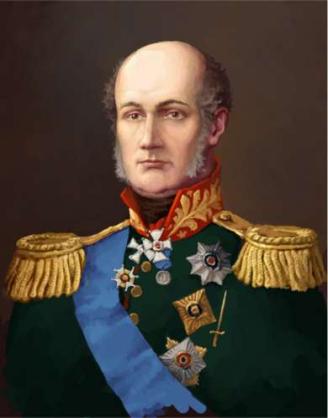 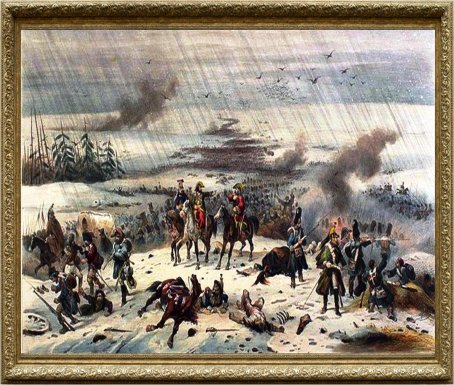 (1761 — 1818) 
 русский полководец 
генерал-фельдмаршал  
военный министр
князь (с 1815)
герой Отечественной войны 
1812 года
полный кавалер ордена 
Святого Георгия
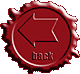 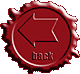 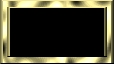 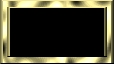 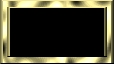 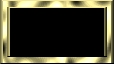 зал воинов
зал баталий
зал славы
зал героев
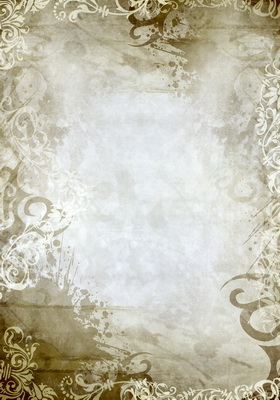 Денис Васильевич Давыдов
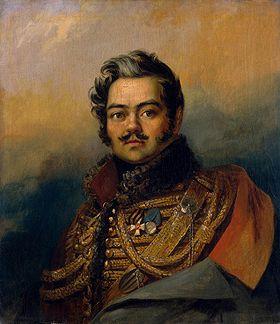 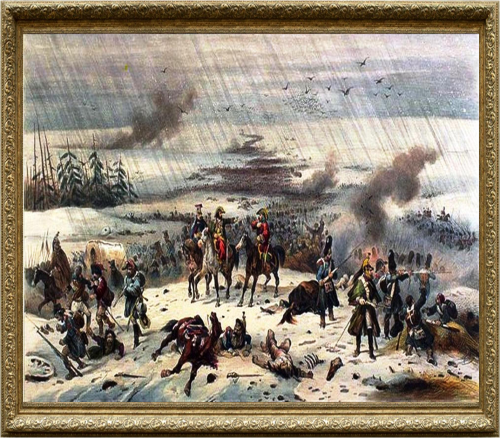 (1784 – 1839)
генерал-лейтенант,
идеолог и предводитель партизанского движения 
герой Отечественной войны 
1812 года
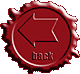 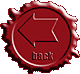 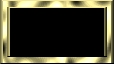 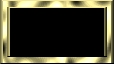 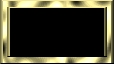 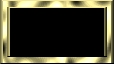 зал воинов
зал баталий
зал славы
зал героев
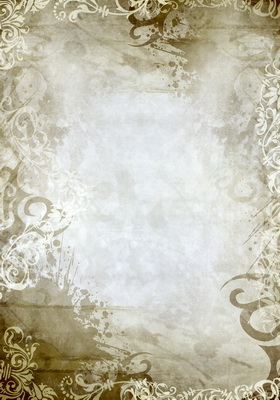 Матвей Иванович Платов
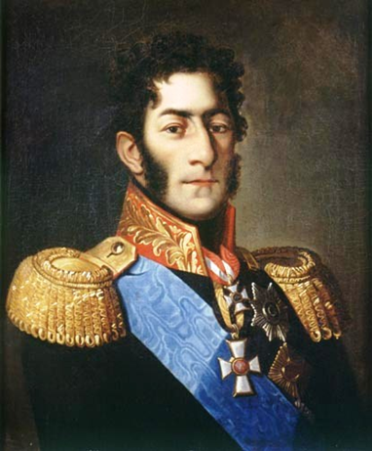 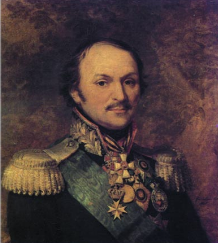 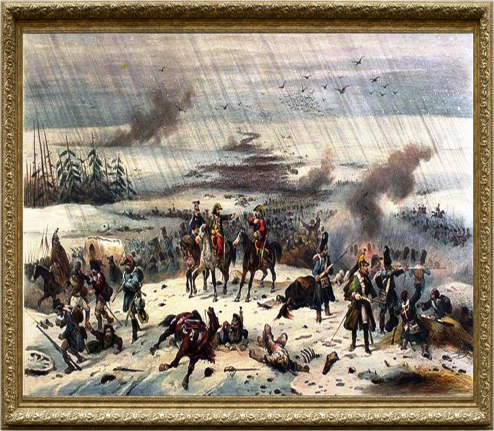 (1753—1818 )
русский военный
граф  (1812)
 генерал от кавалерии 
казак
герой Отечественной войны 
1812  года
На полях сражений
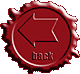 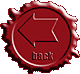 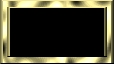 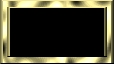 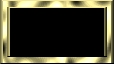 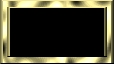 зал воинов
зал баталий
зал славы
зал героев
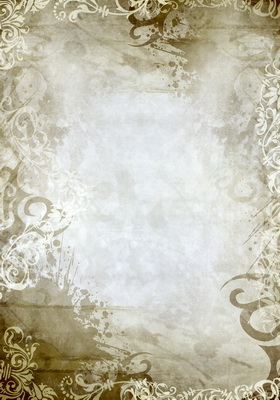 Иван 
Иванович Дибич
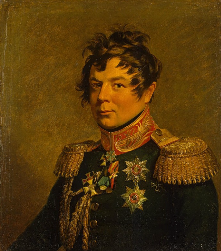 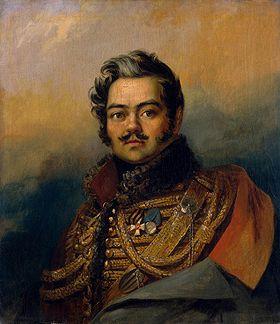 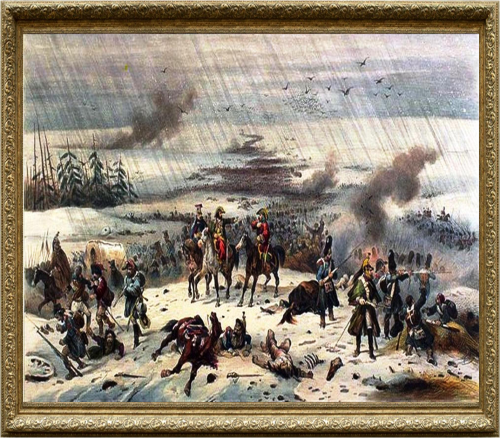 (1785 – 1831)
граф
генерал-фельдмаршал
герой Отечественной войны 
1812 года 
полный кавалер ордена 
Св. Георгия
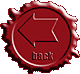 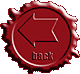 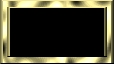 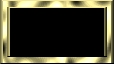 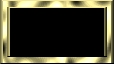 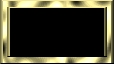 зал воинов
зал баталий
зал славы
зал героев
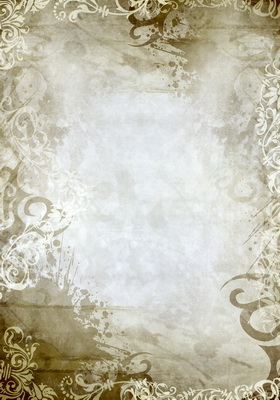 Федор Петрович Уваров
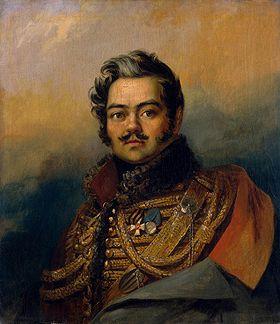 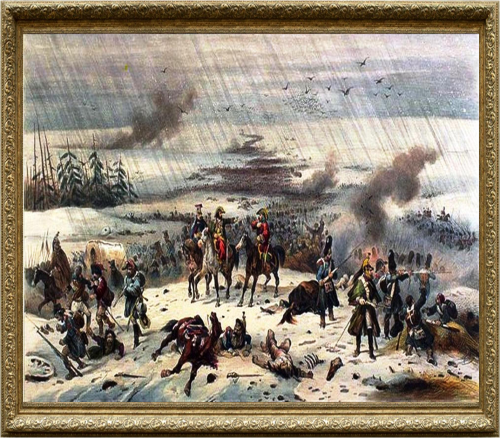 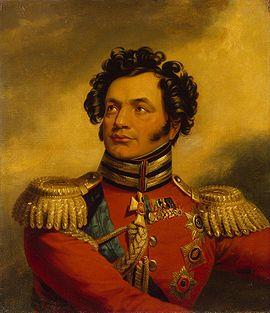 (1773—1824)
боевой генерал
 герой 
Отечественной войны 
1812 года
На полях сражений
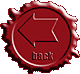 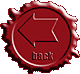 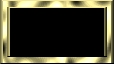 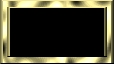 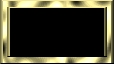 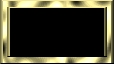 зал воинов
зал баталий
зал славы
зал героев
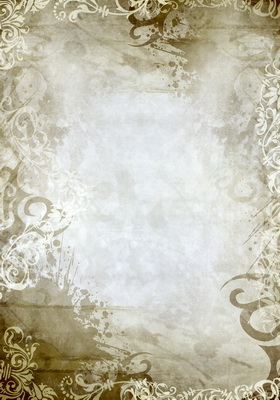 Михаил Илларионович Кутузов
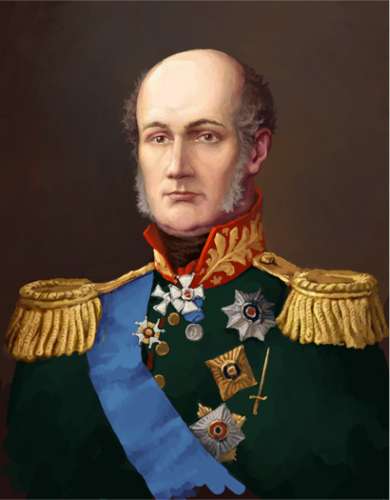 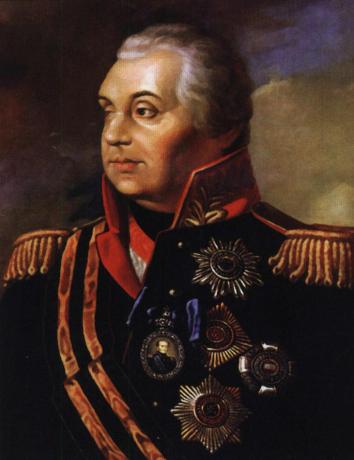 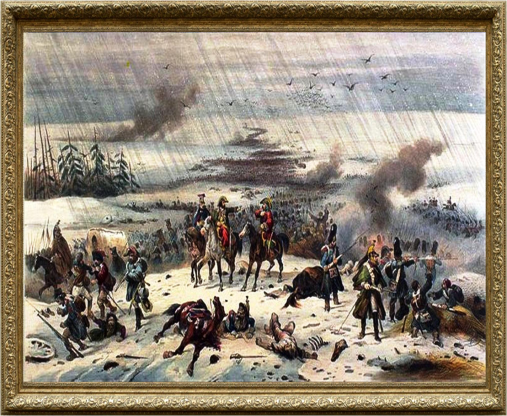 (1745—1813) 
русский полководец
 генерал-фельдмаршал (с 1812), светлейший князь (с 1812)
герой Отечественной войны 
1812 года
 первый полный кавалер ордена Св.Георгия
На полях сражений
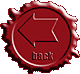 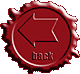 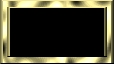 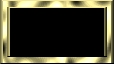 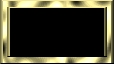 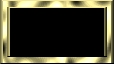 зал воинов
зал баталий
зал славы
зал героев
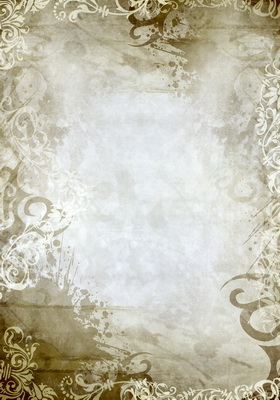 Алексей                   Петрович Ермолов
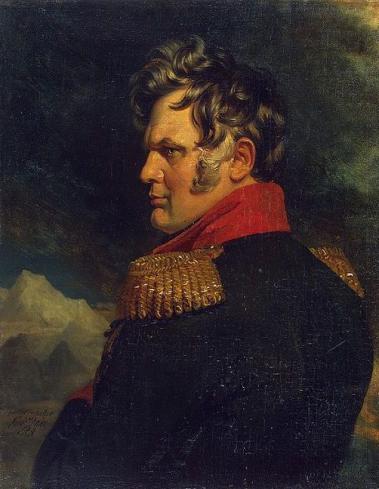 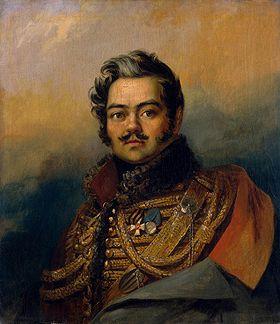 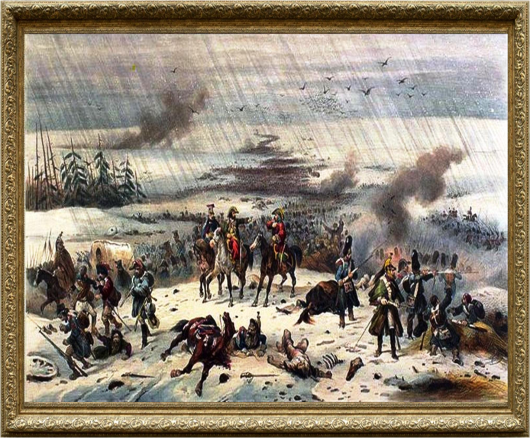 (1777-1861)
военачальник
государственный деятель 
 генерал от инфантерии (1818). генерал от артиллерии (1837)
 герой Кавказской войны
 герой Отечественной войны 
1812 года
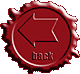 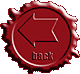 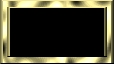 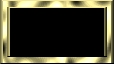 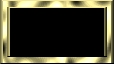 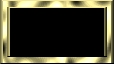 зал воинов
зал баталий
зал славы
зал героев
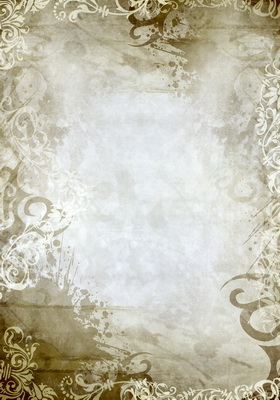 Александр Самойлович Фигнер
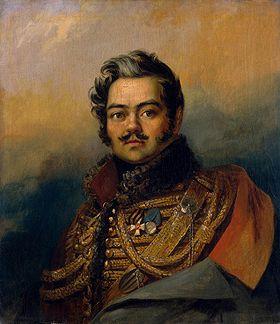 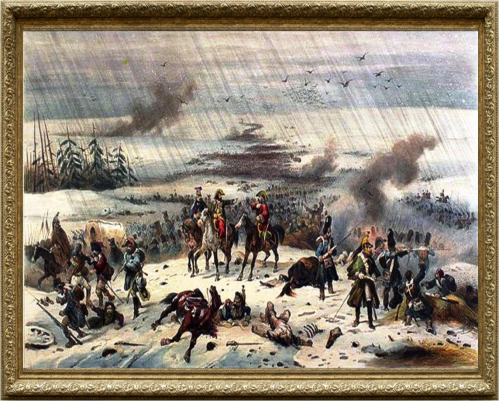 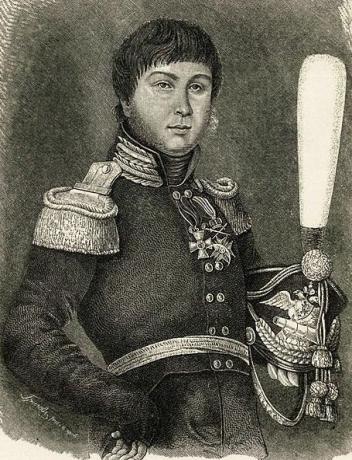 (1787—1813)
полковник русской армии, отличившийся в войне 1812 года создатель партизанского (диверсионного) отряда
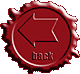 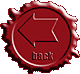 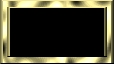 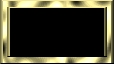 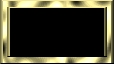 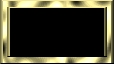 зал воинов
зал баталий
зал славы
зал героев
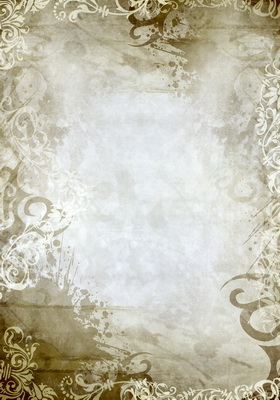 Иван Семёнович
Дорохов
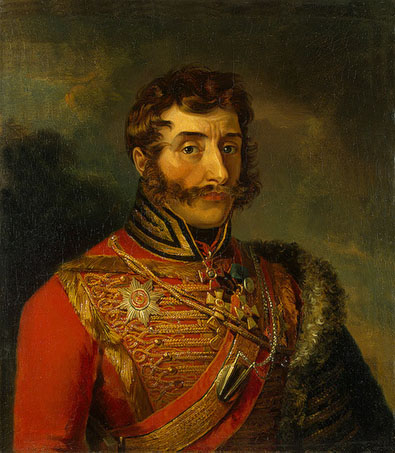 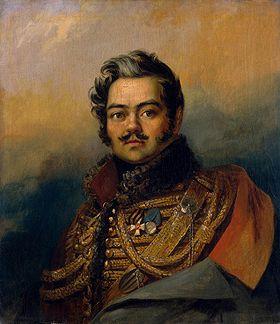 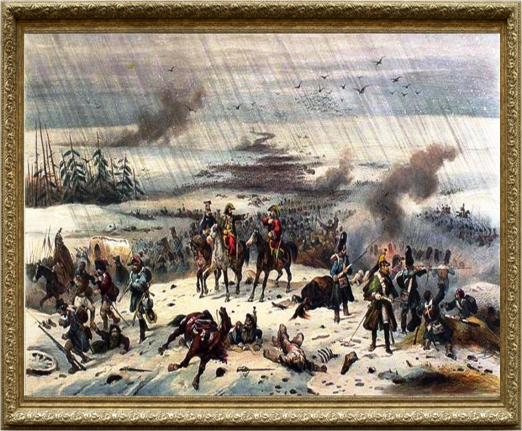 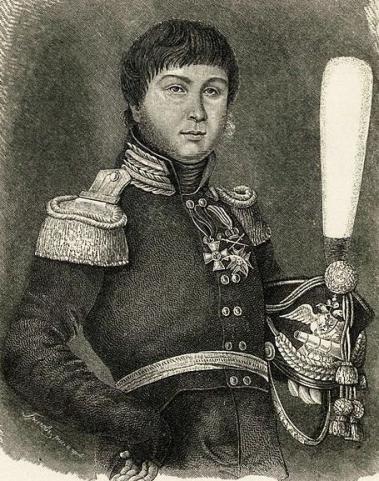 (1762—1815)

 генерал –лейтенант 
герой Отечественной войны 
1812 года
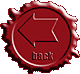 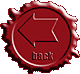 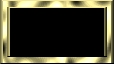 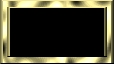 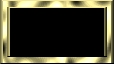 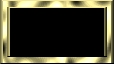 зал воинов
зал баталий
зал славы
зал героев
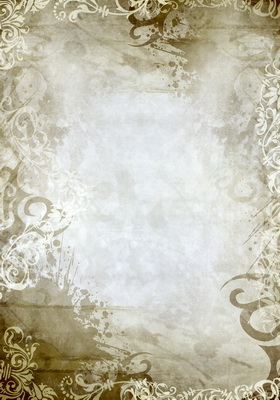 Михаил 
Фёдорович
 Орлов
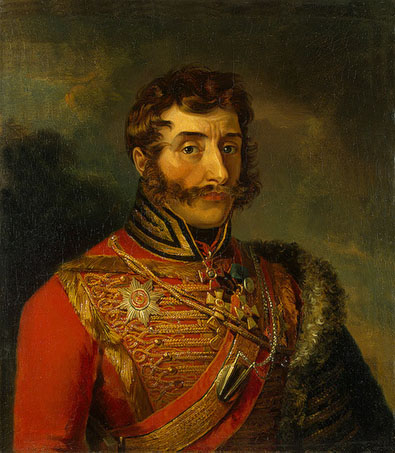 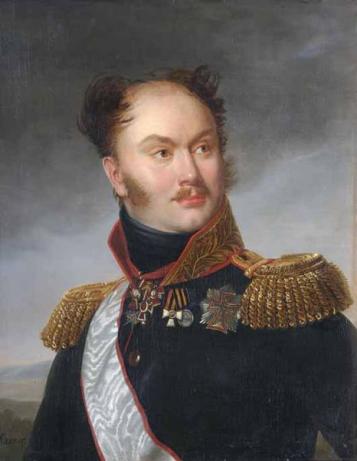 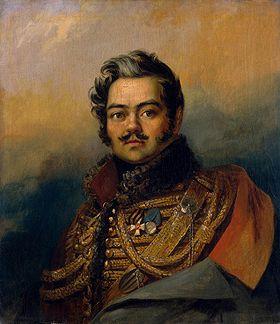 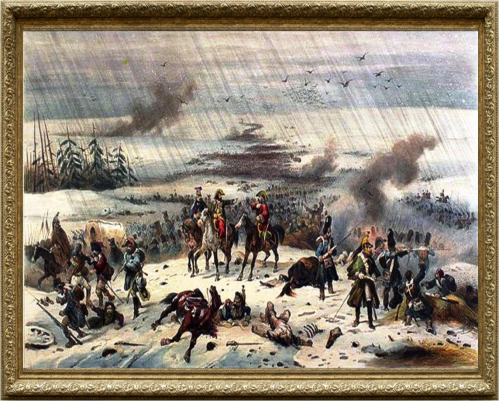 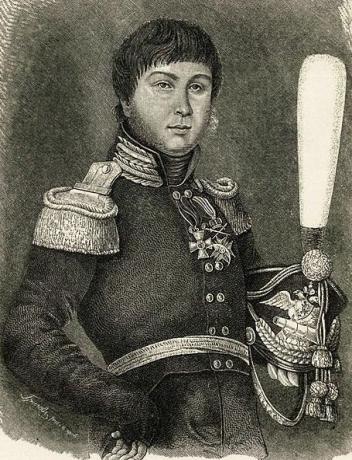 (1788—1842)
генерал – майор
 декабрист
 герой Отечественной войны 
1812 года
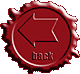 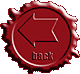 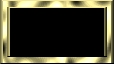 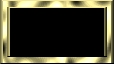 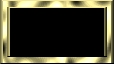 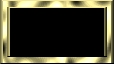 зал воинов
зал баталий
зал славы
зал героев
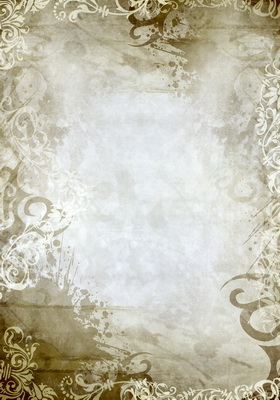 Герасим Матвеевич Курин
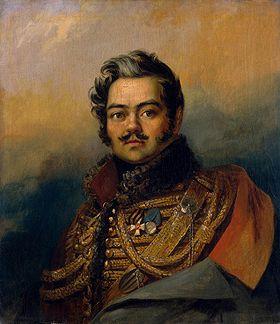 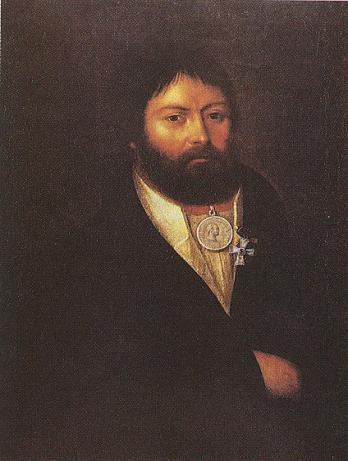 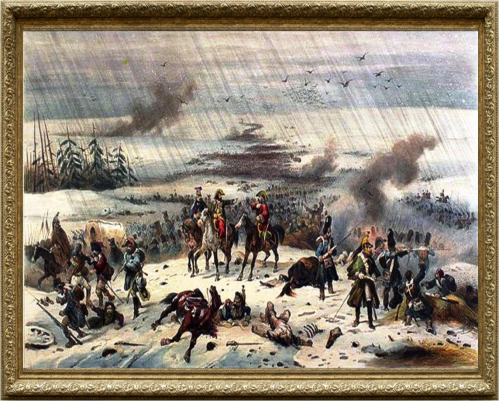 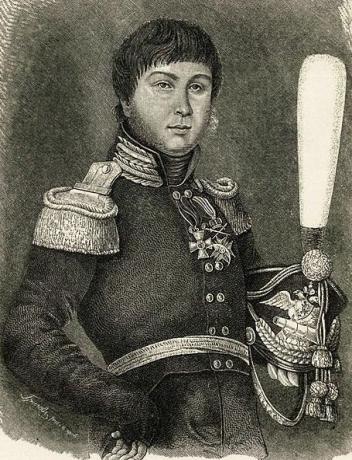 (1777—1850)предводитель крестьянского партизанского отряда действовавшего во время Отечественной войны 1812 года в Вохонской волости 
герой Отечественной войны 
1812 года
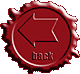 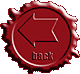 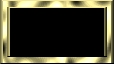 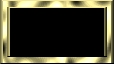 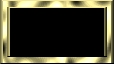 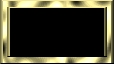 зал воинов
зал баталий
зал славы
зал героев
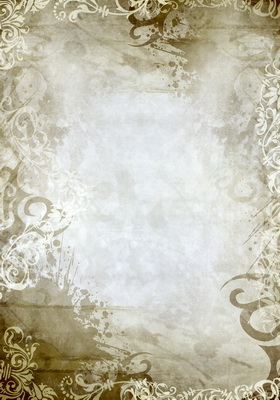 Алексей 
Иванович 
Горчаков
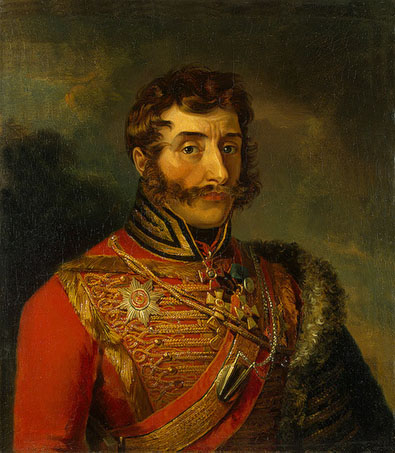 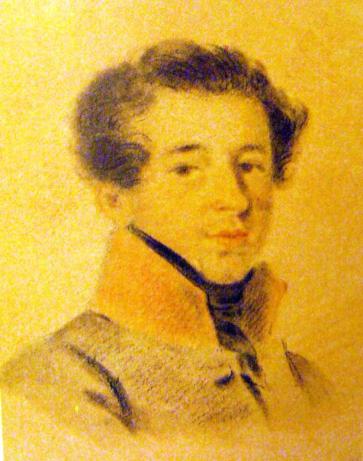 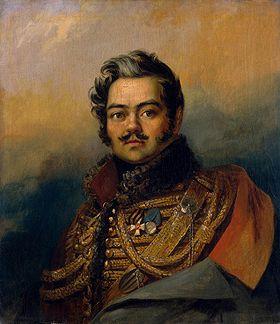 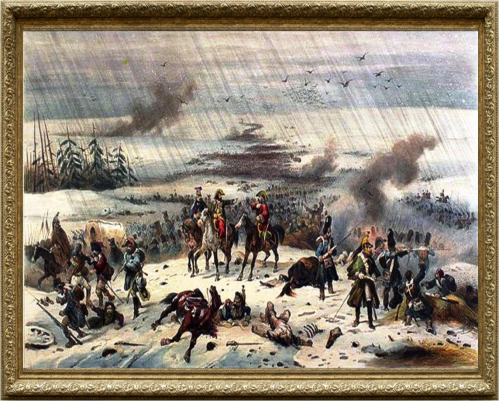 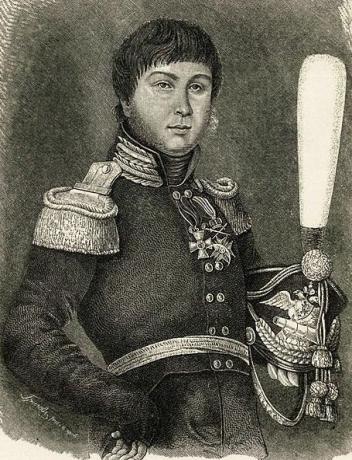 (1769—1817) 
князь
 военный и государственный деятель
герой Отечественной войны 
1812  года
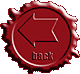 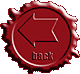 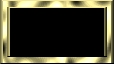 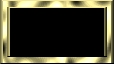 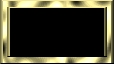 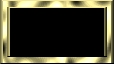 зал воинов
зал баталий
зал славы
зал героев
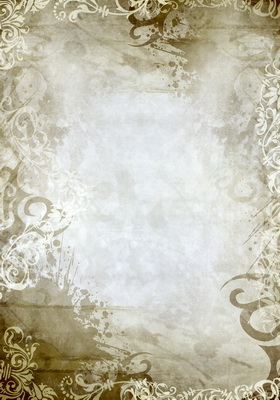 Дмитрий Владимирович
Голицын
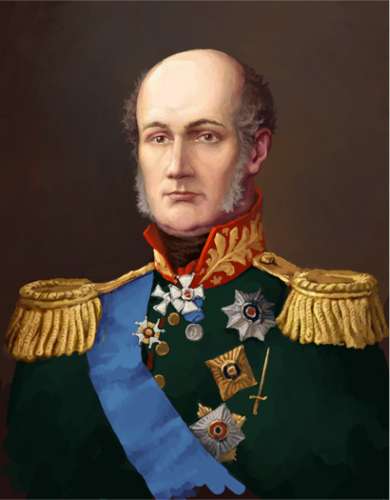 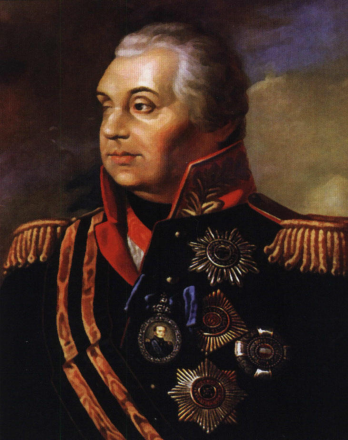 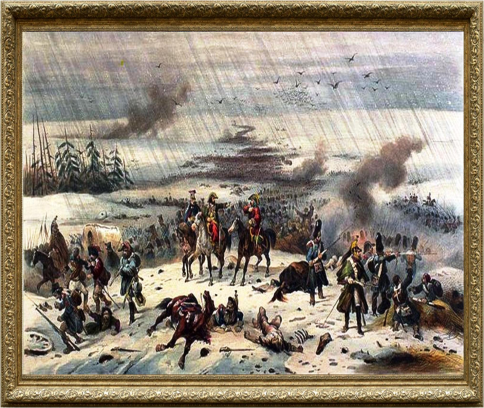 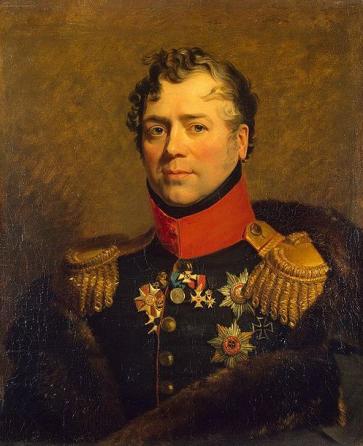 (1771—1844) 
князь
генерал от кавалерии
 московский градоначальник
герой Отечественной войны 
1812  года
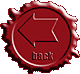 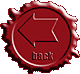 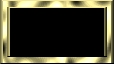 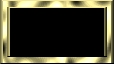 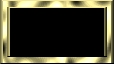 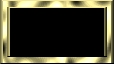 зал воинов
зал баталий
зал славы
зал героев
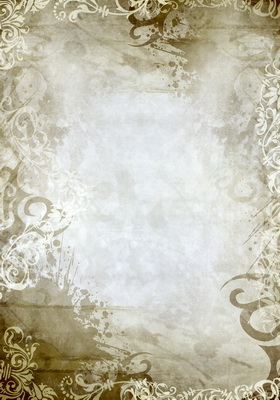 Сергей 
Григорьевич Волконский
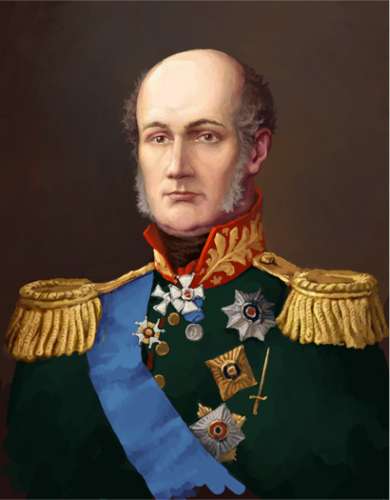 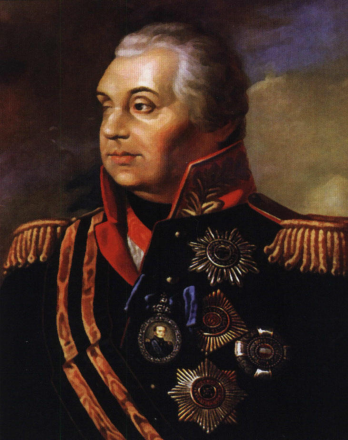 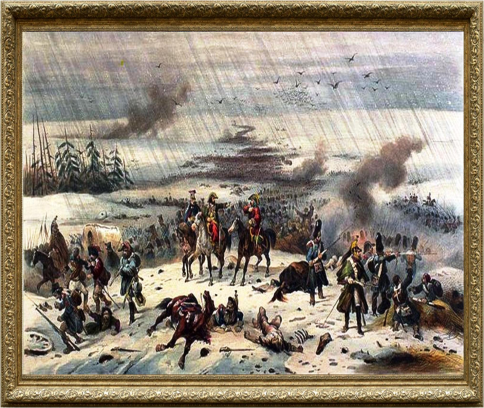 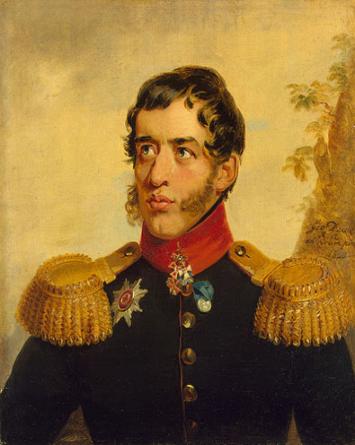 (1788-1865) 

 генерал – майор 
декабрист
герой Отечественной войны 
1812 года
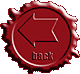 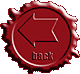 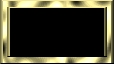 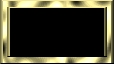 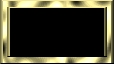 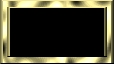 зал воинов
зал баталий
зал славы
зал героев
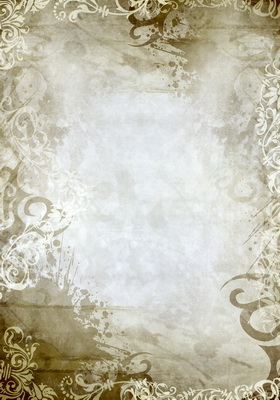 Александр 
Никитич 
Сеславин
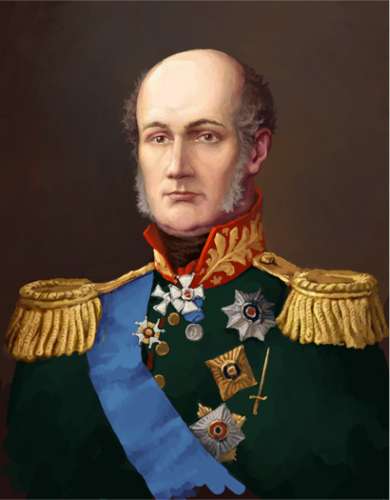 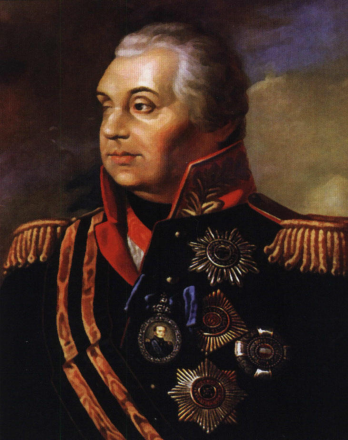 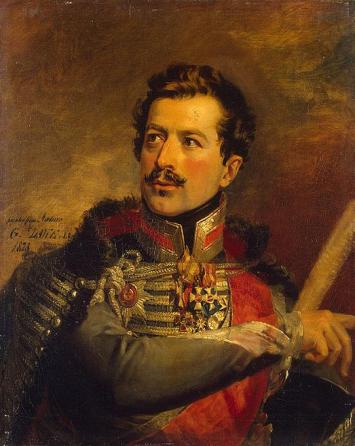 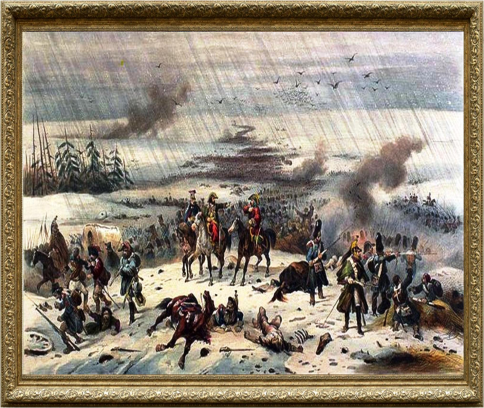 (1780—1858)
 
 генерал- майор герой Отечественной войны 
1812  года
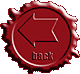 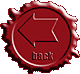 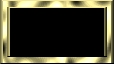 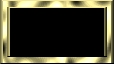 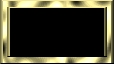 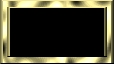 зал воинов
зал баталий
зал славы
зал героев
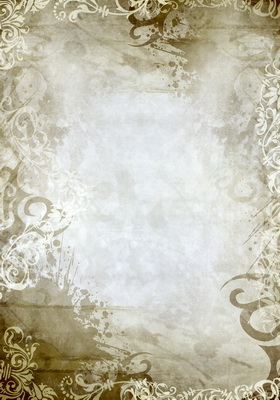 Дмитрий 
Сергеевич 
Дохтуров
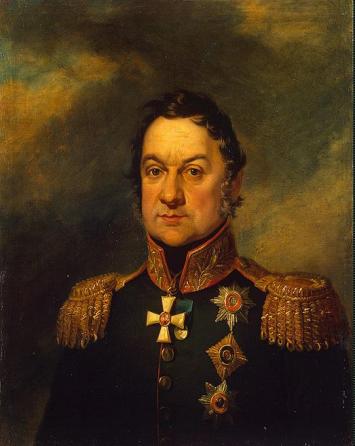 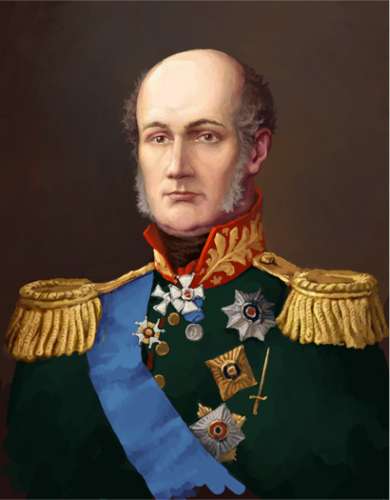 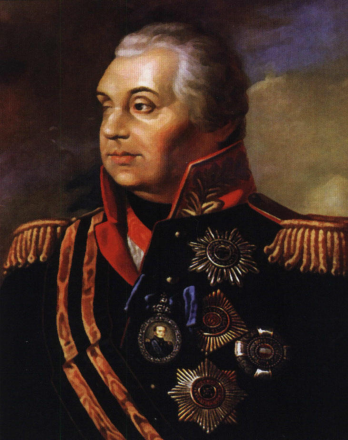 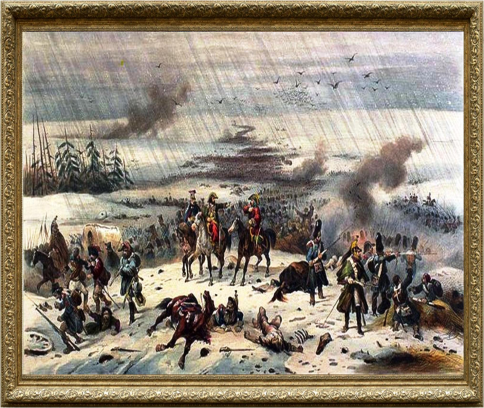 (1759—1816) 

военачальник
 генерал русской армии
герой Отечественной войны 
1812 года
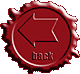 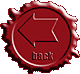 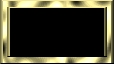 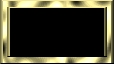 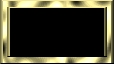 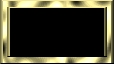 зал воинов
зал баталий
зал славы
зал героев
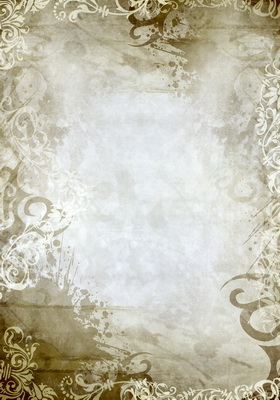 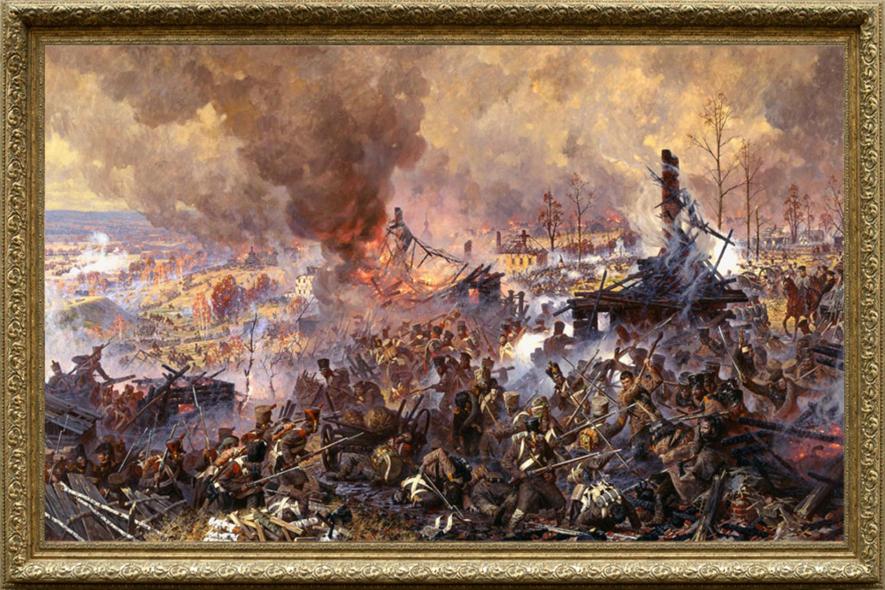 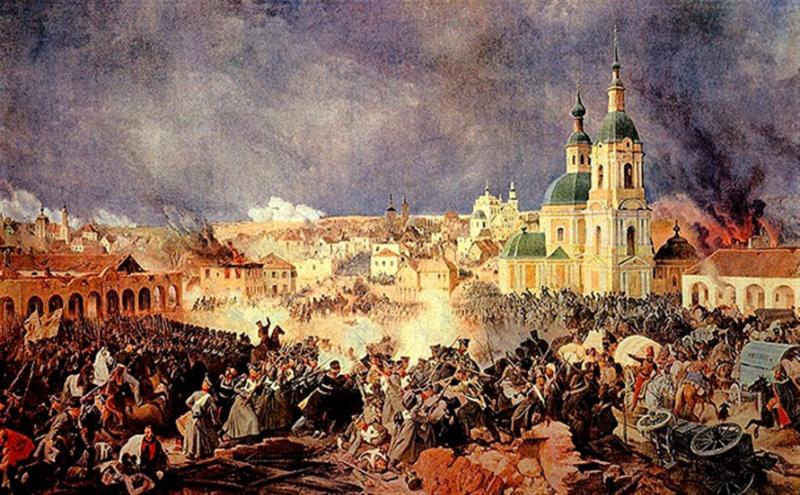 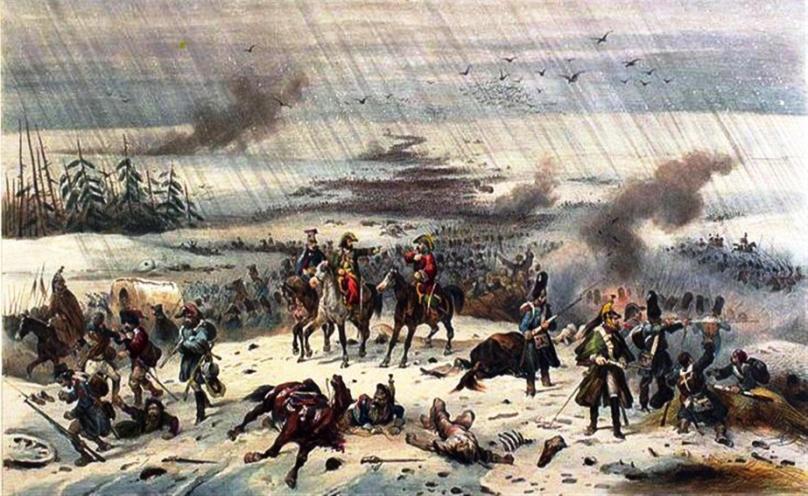 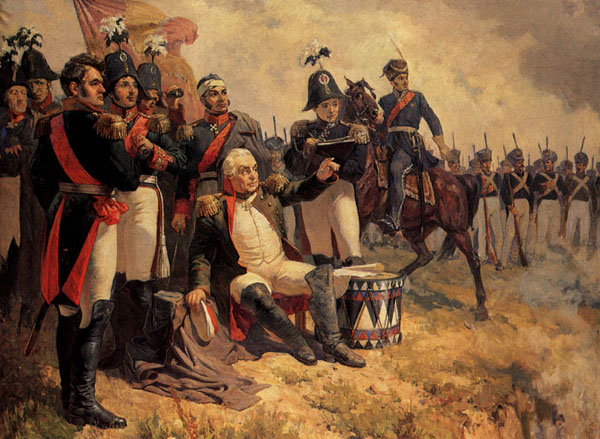 А. Шепелюк «Кутузов во время Бородинской битвы»
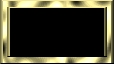 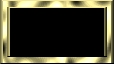 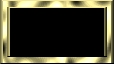 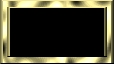 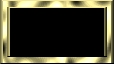 зал воинов
зал баталий
зал воинов
зал славы
зал героев
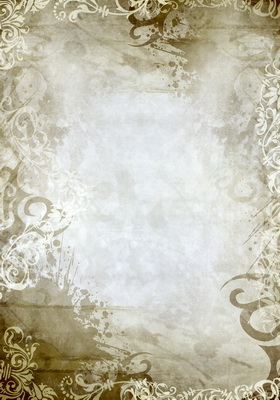 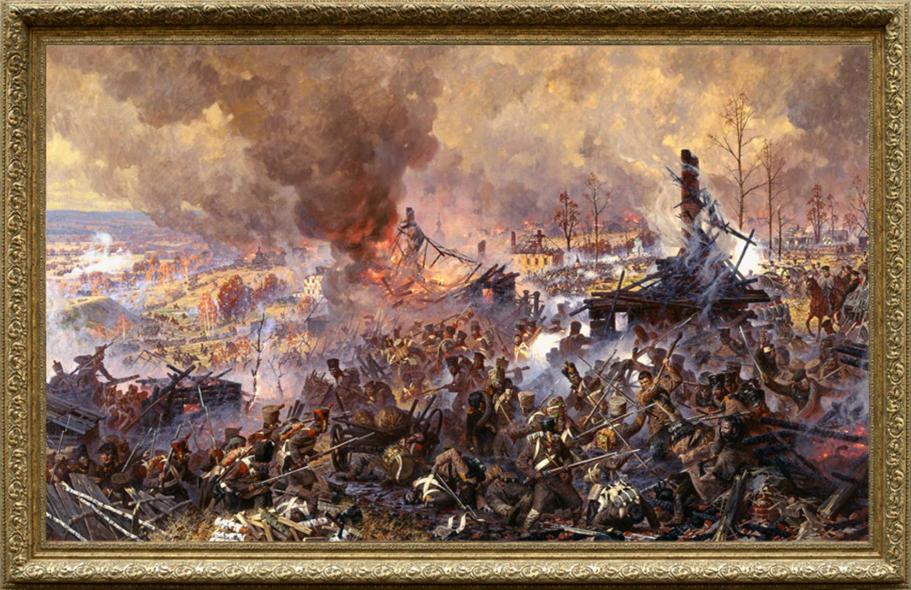 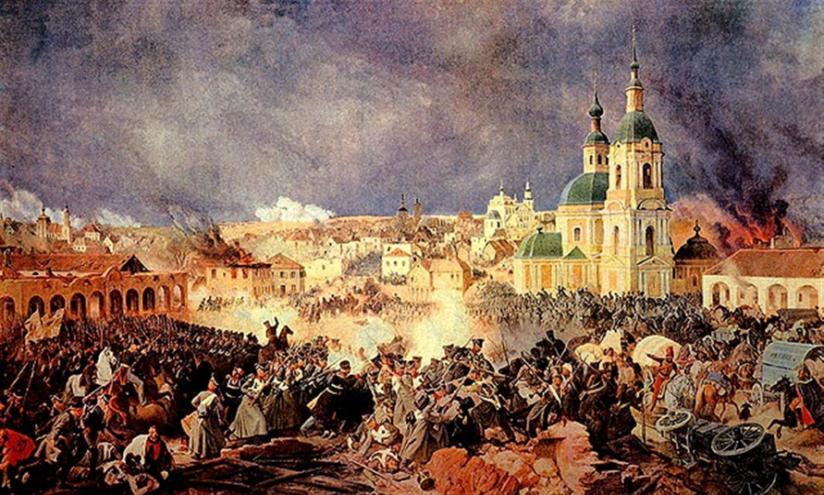 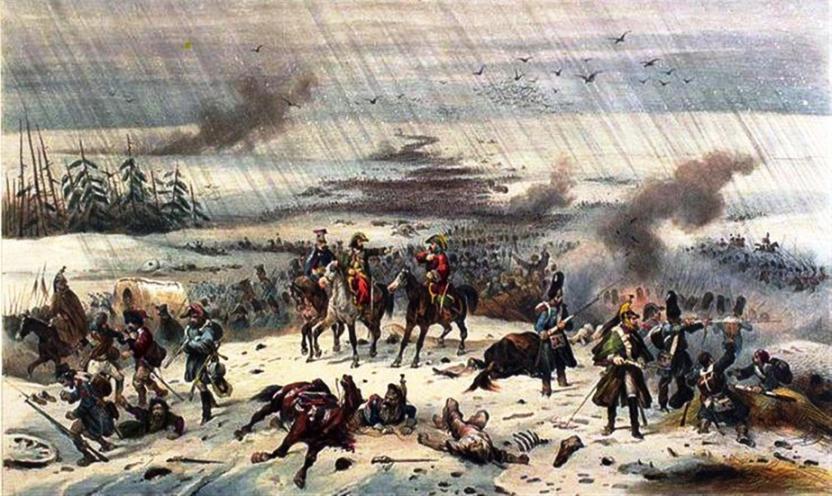 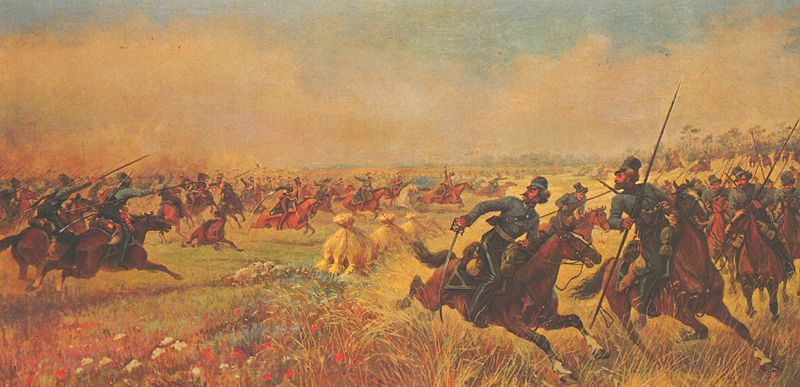 В.Мазуровский 
"Дело казаков Платова под Миром 9 июля 1812 г."
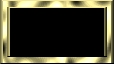 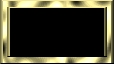 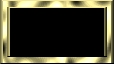 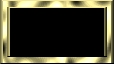 зал баталий
зал воинов
зал славы
зал героев
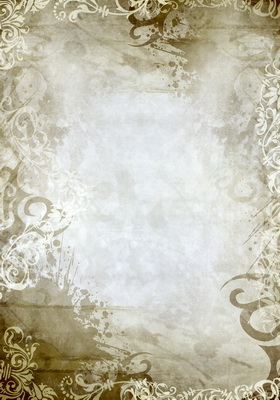 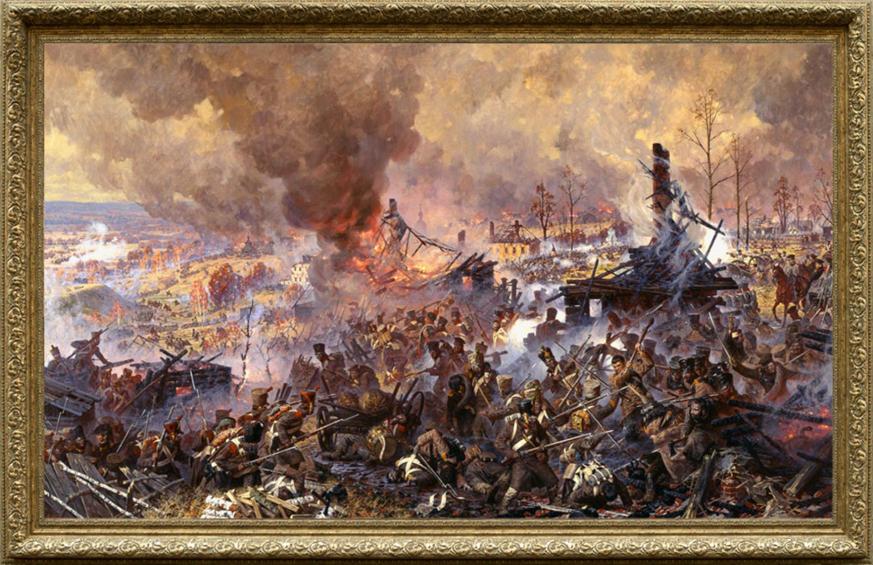 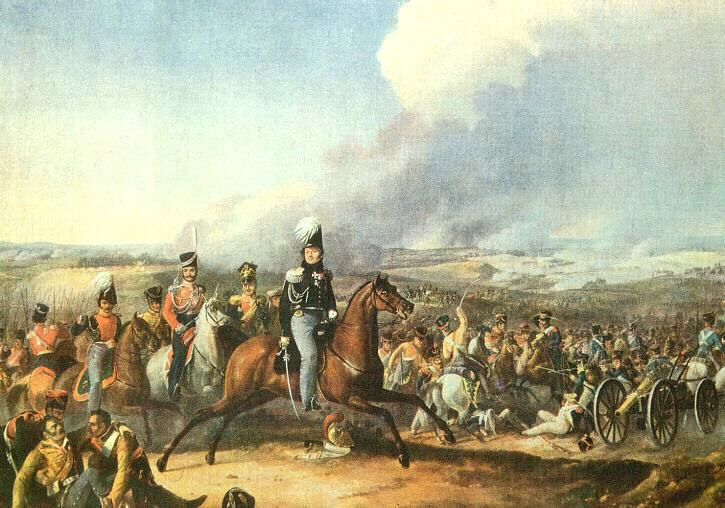 А. Д.Дезарно «Атака 1-го резервного кавалерийского корпуса генерала Ф. П. Уварова при Бородино»
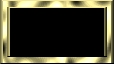 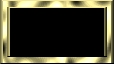 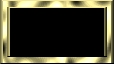 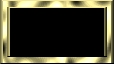 зал баталий
зал воинов
зал славы
зал героев
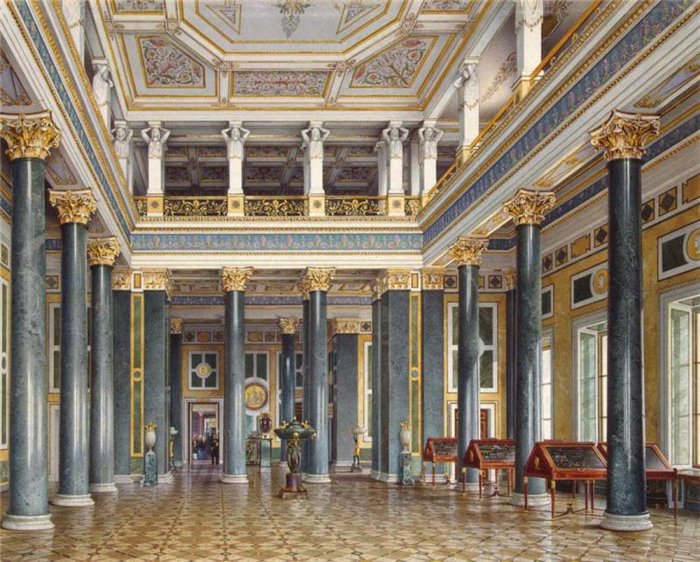 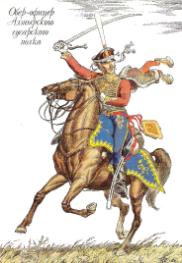 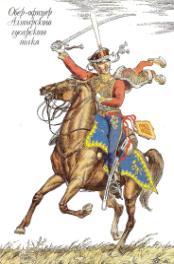 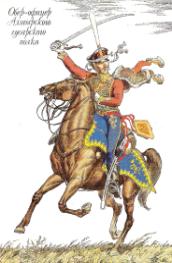 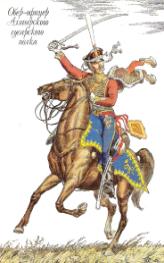 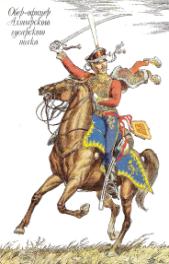 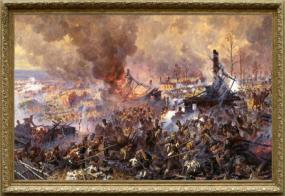 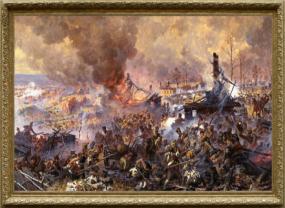 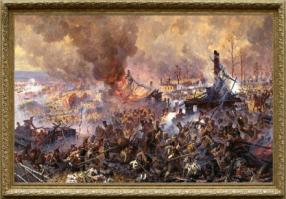 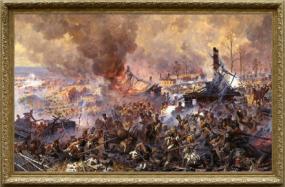 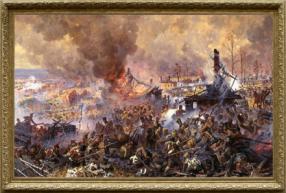 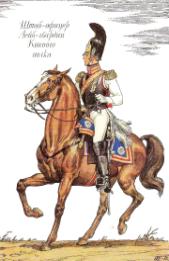 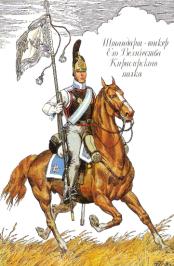 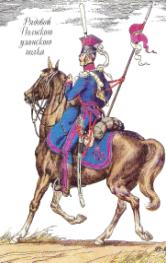 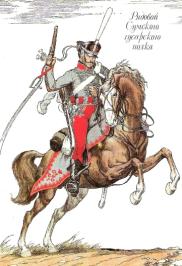 Зал воинов
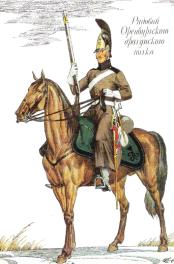 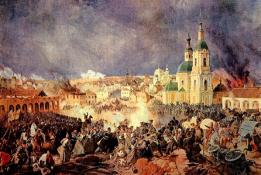 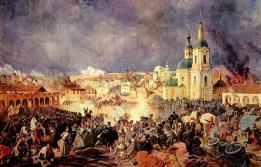 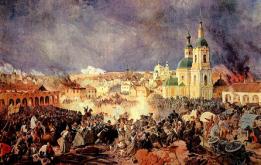 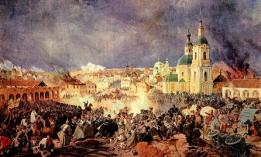 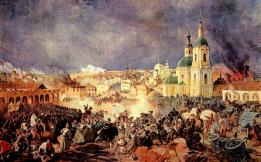 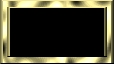 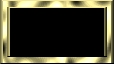 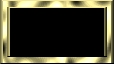 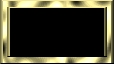 зал баталий
зал славы
главный зал
зал героев
Гусары
Уланы
Драгуны
Кирасиры
Кавалерия
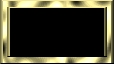 выход из музея
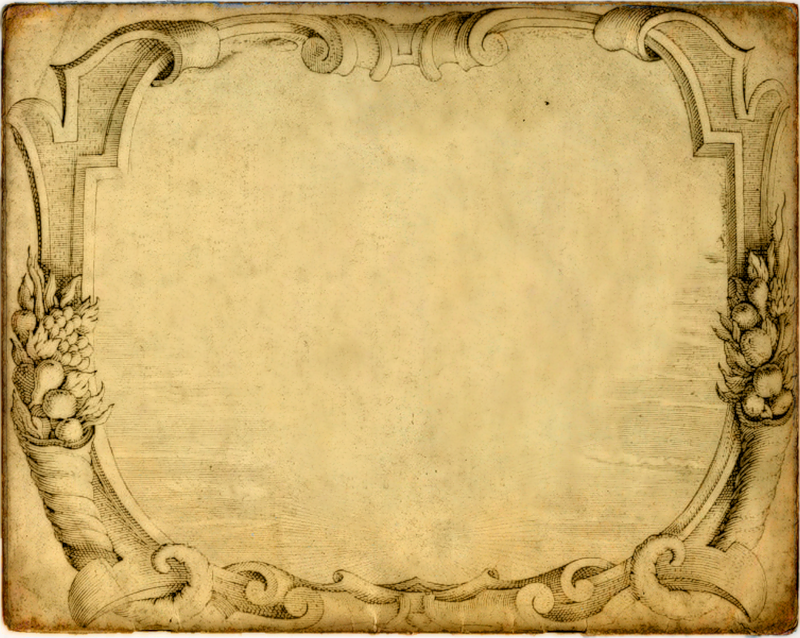 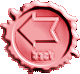 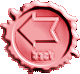 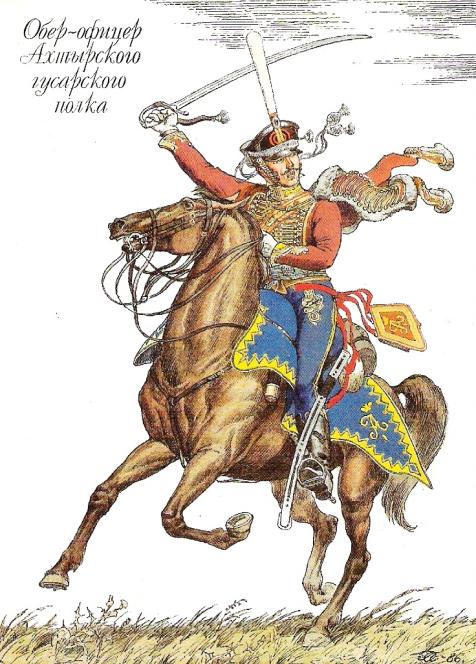 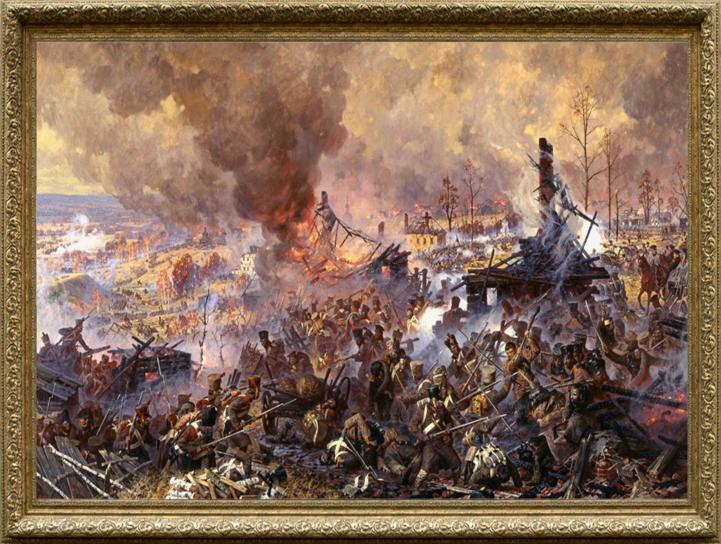 Обер-офицер Ахтырского гусарского полка
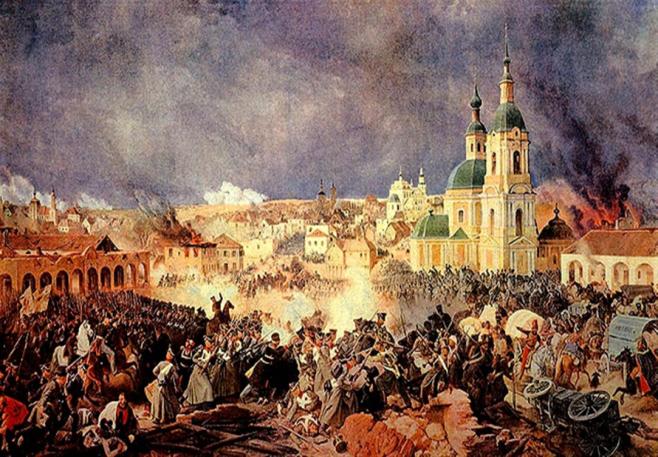 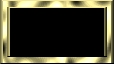 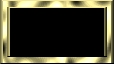 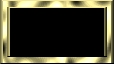 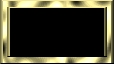 зал воинов
зал героев
зал баталий
зал славы
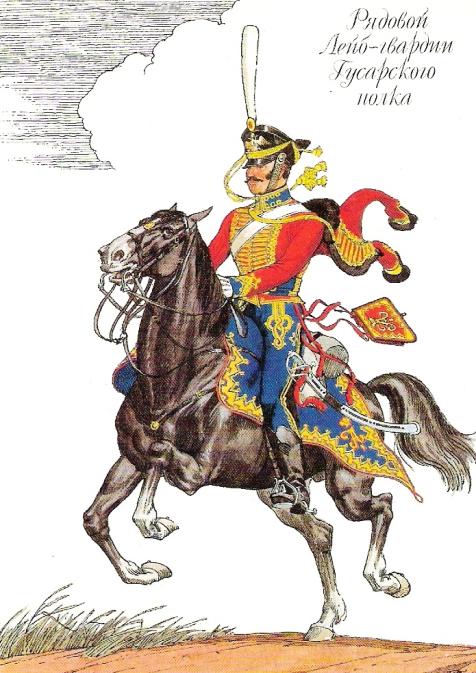 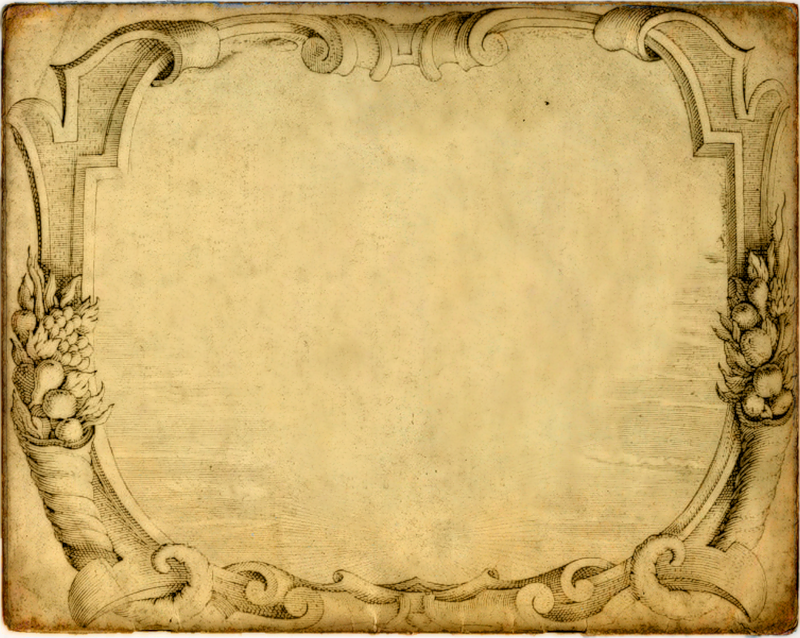 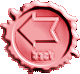 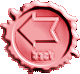 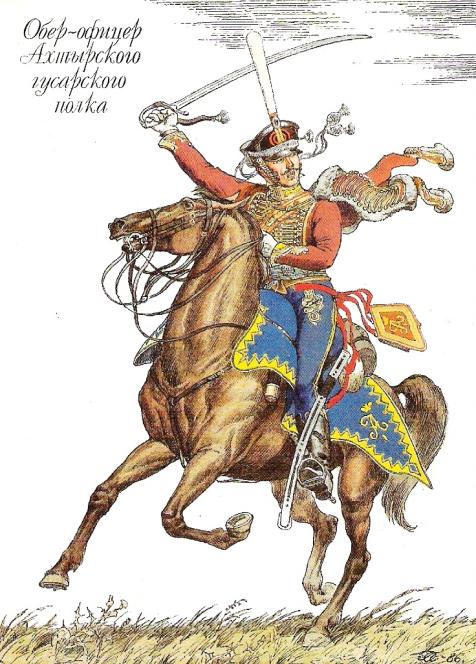 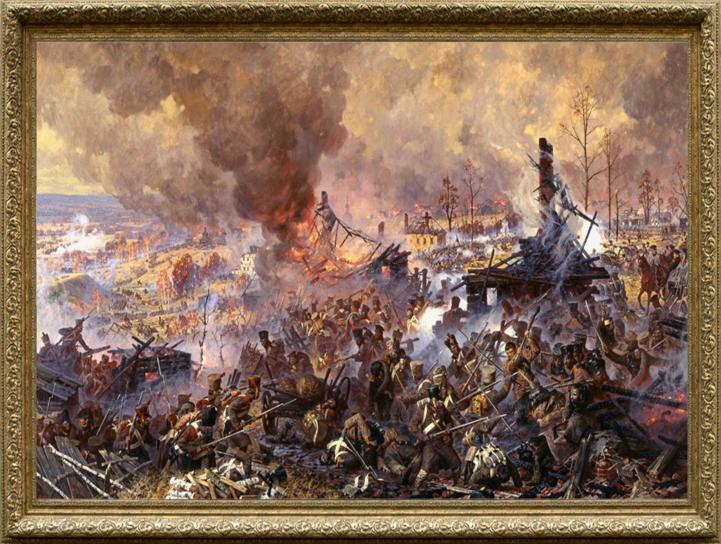 Рядовой 
Лейб-гвардии гусарского полка
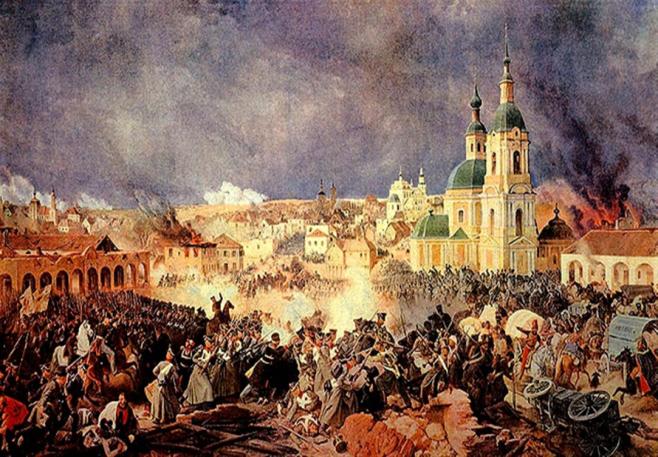 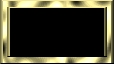 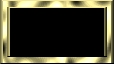 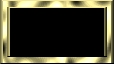 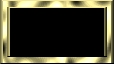 зал воинов
зал героев
зал баталий
зал славы
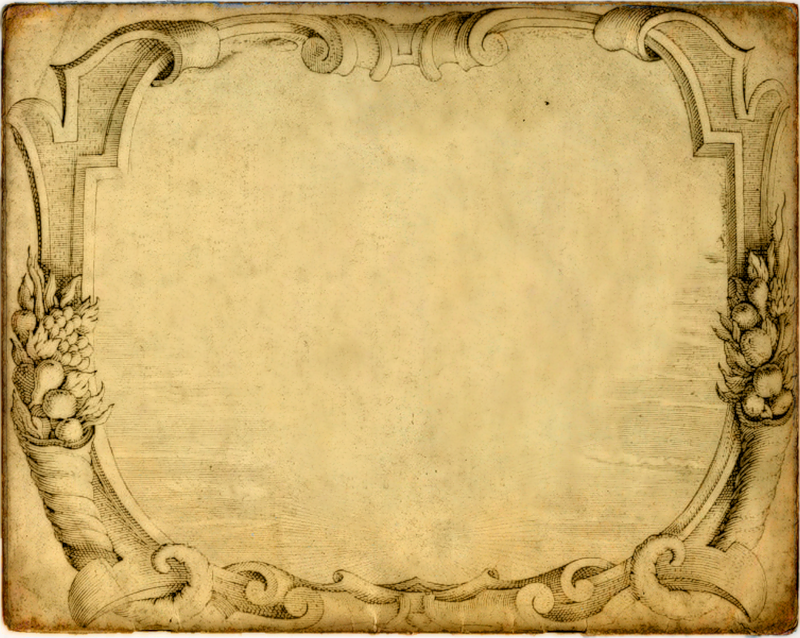 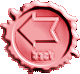 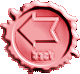 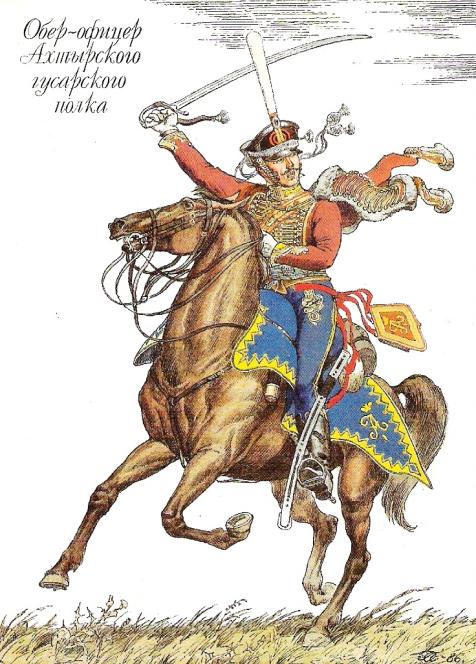 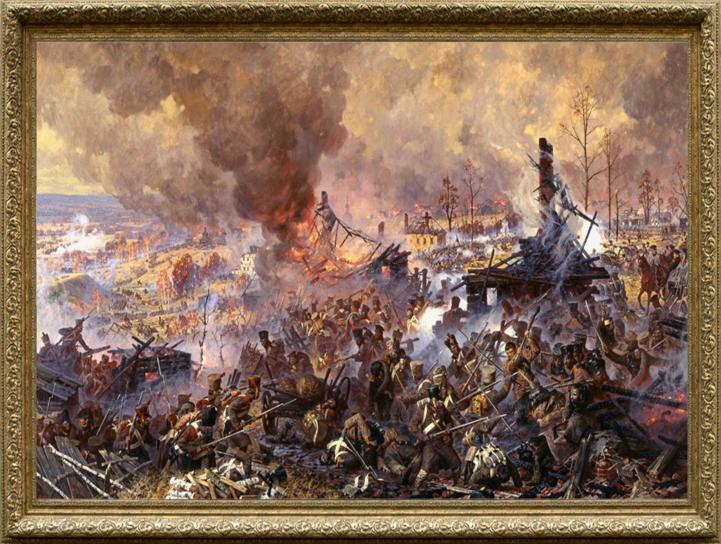 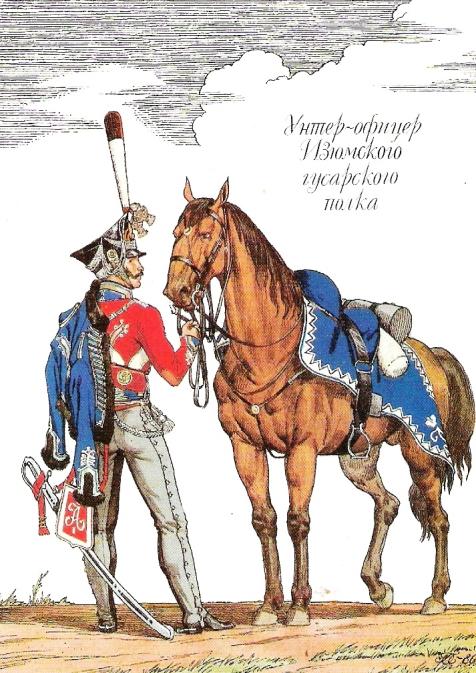 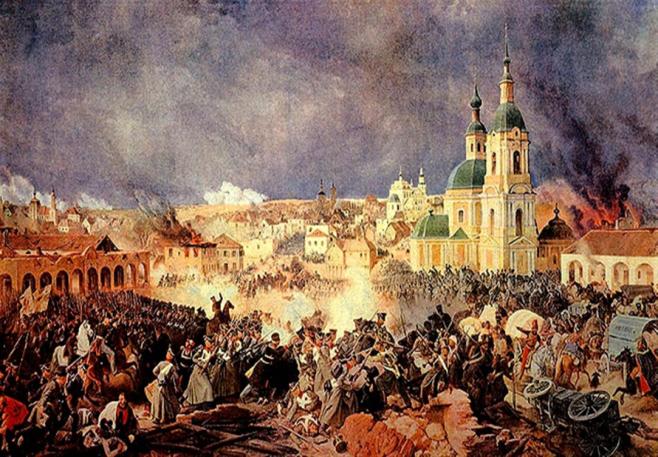 Унтер-офицер Изюмского гусарского полка
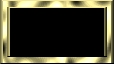 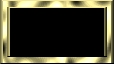 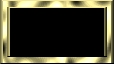 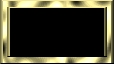 зал воинов
зал героев
зал баталий
зал славы
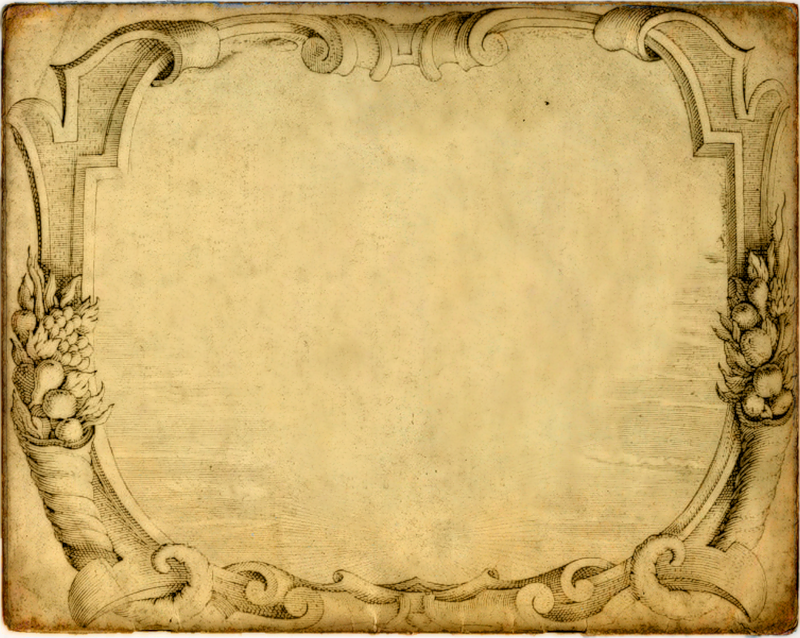 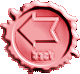 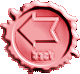 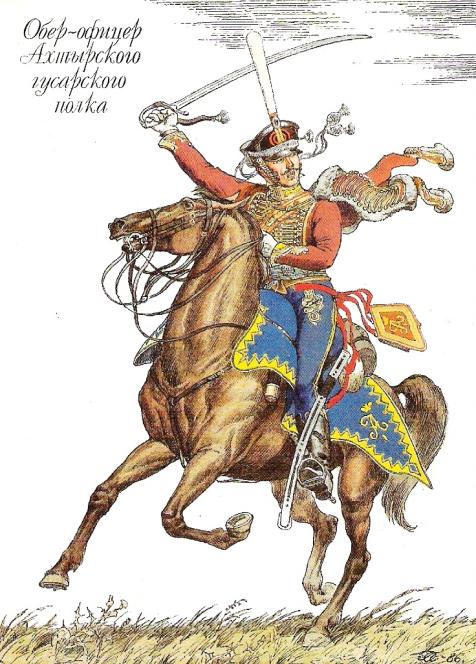 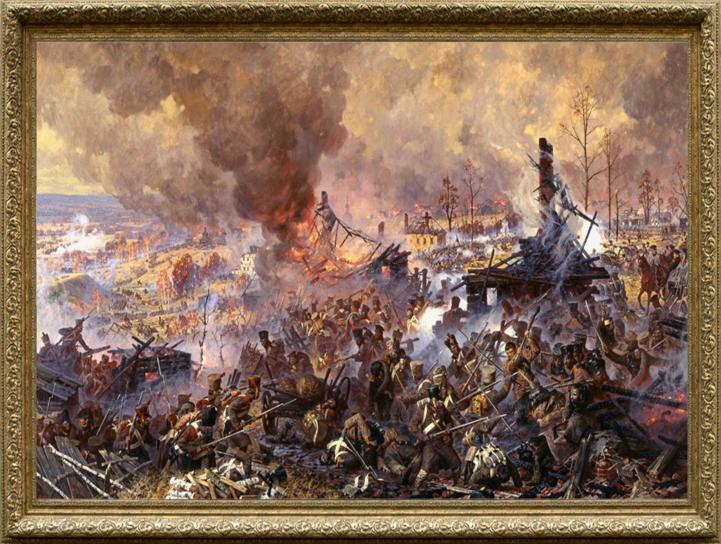 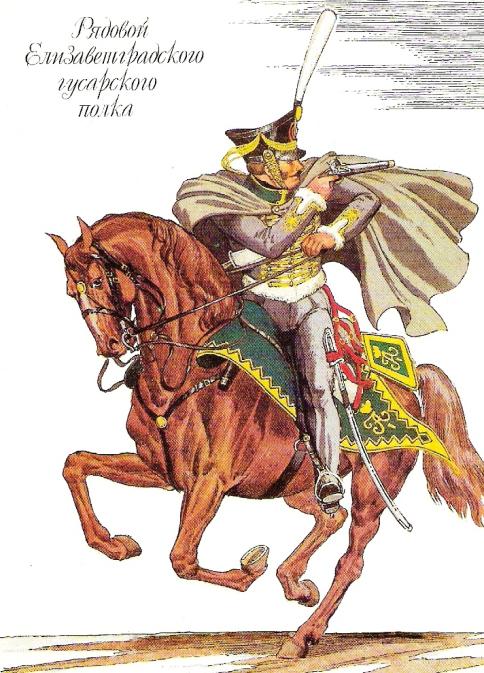 Рядовой Елизаветинского гусарского полка
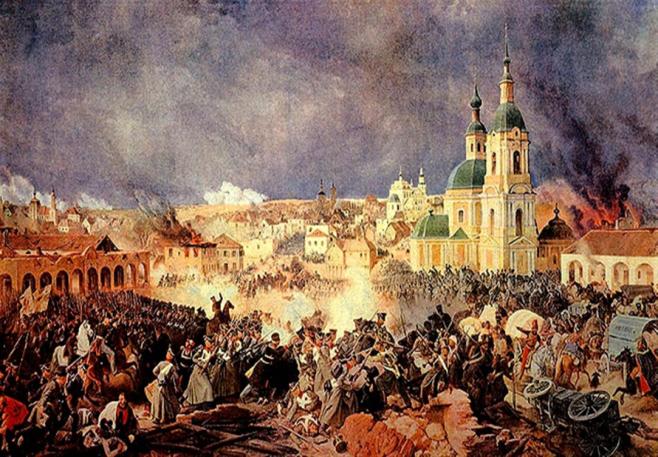 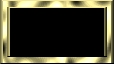 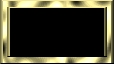 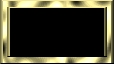 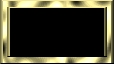 зал воинов
зал героев
зал баталий
зал славы
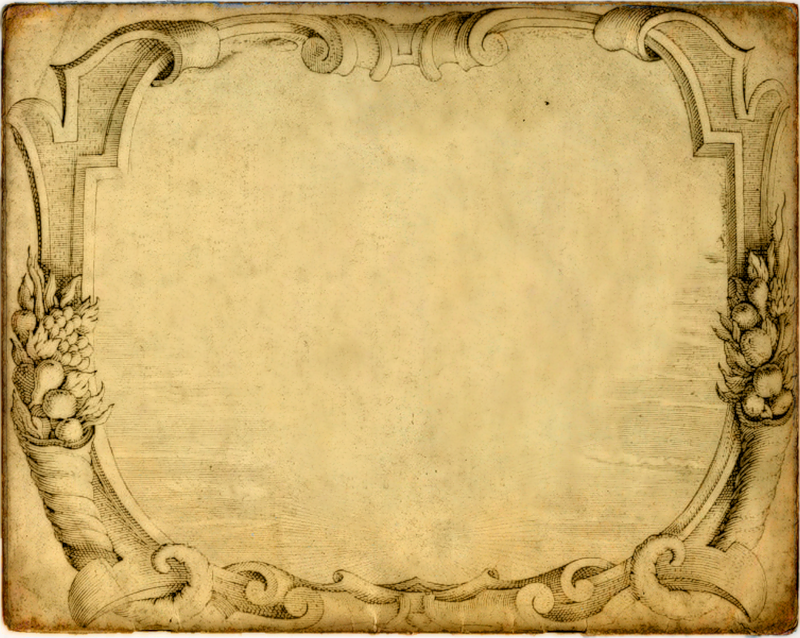 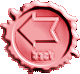 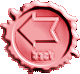 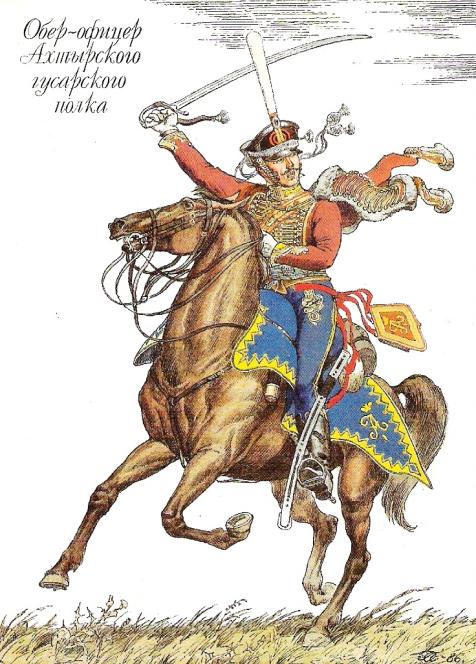 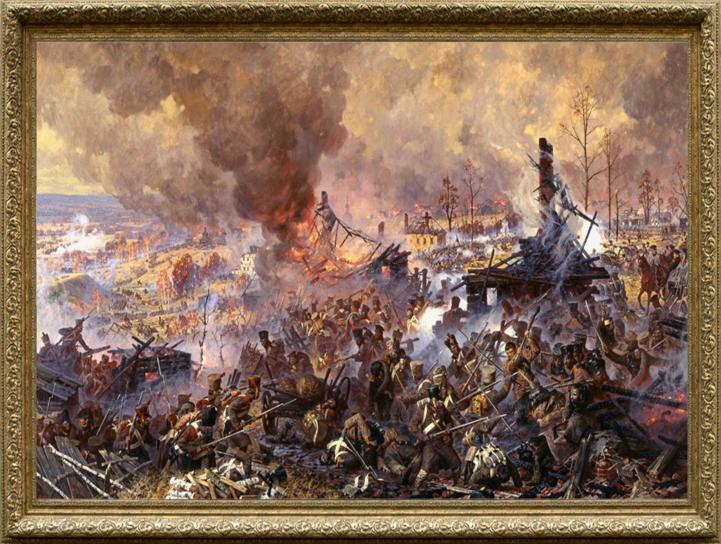 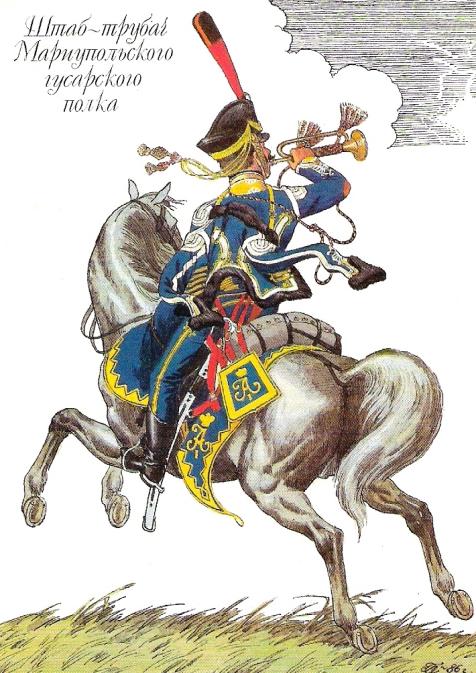 Штаб-трубач Мариупольского гусарского полка
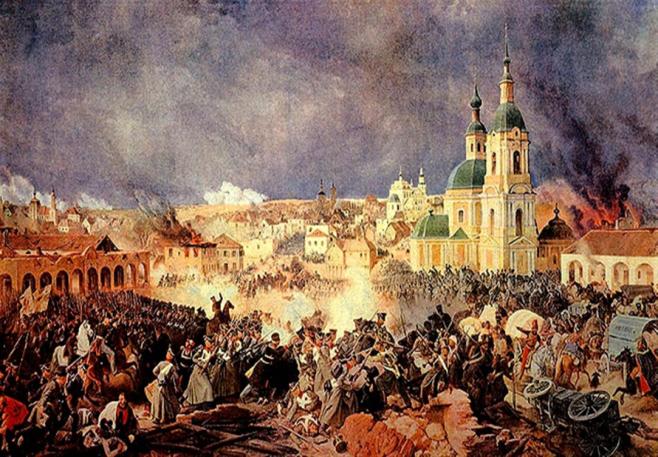 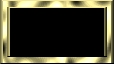 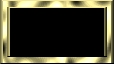 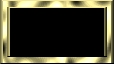 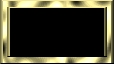 зал воинов
зал героев
зал баталий
зал славы
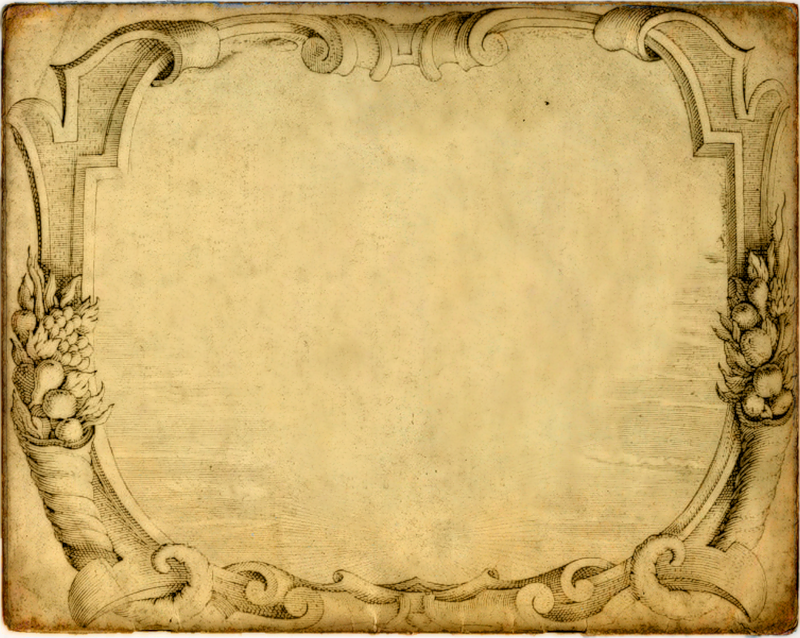 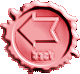 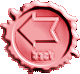 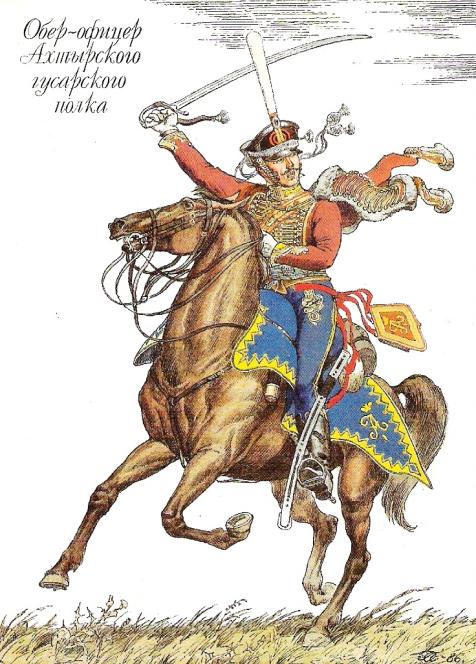 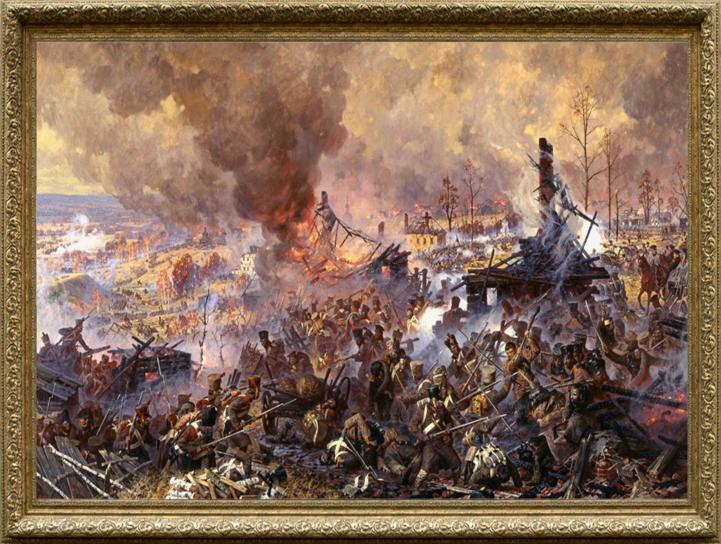 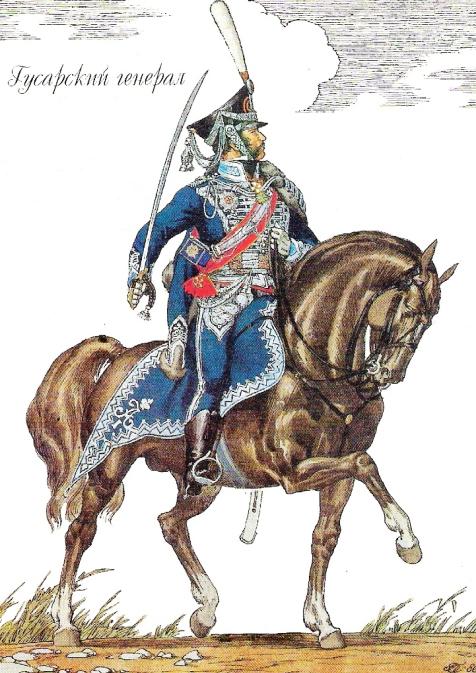 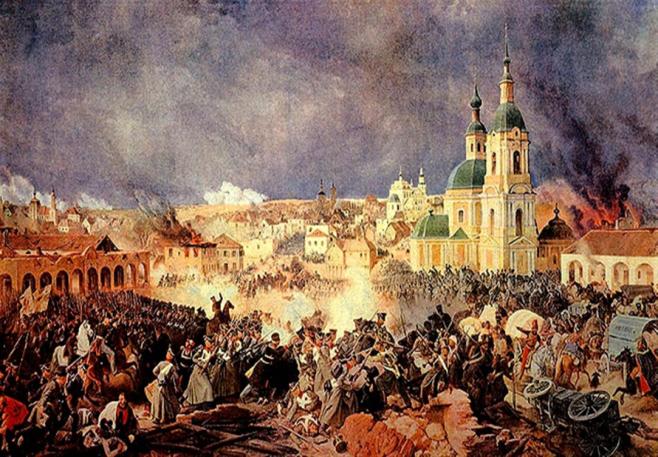 Гусарский генерал
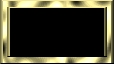 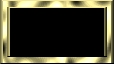 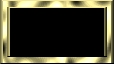 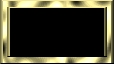 зал воинов
зал героев
зал баталий
зал славы
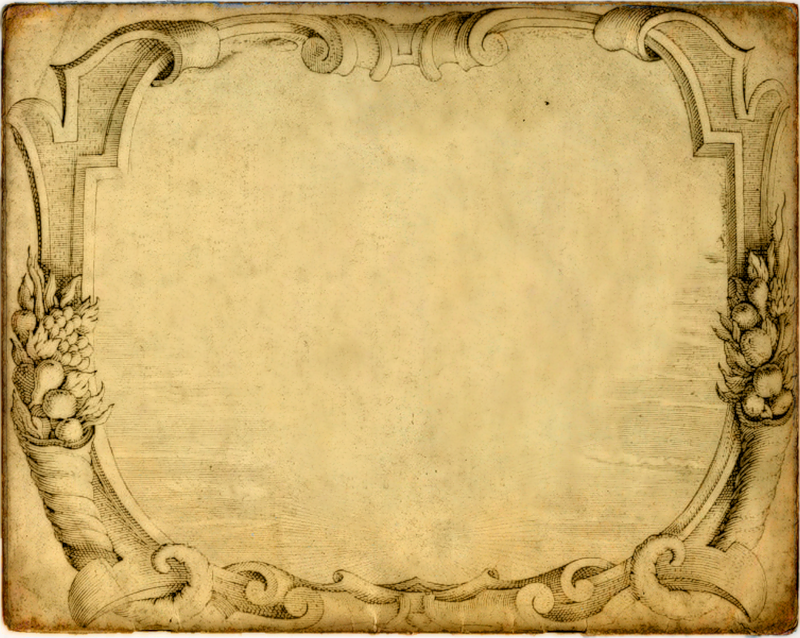 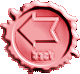 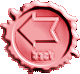 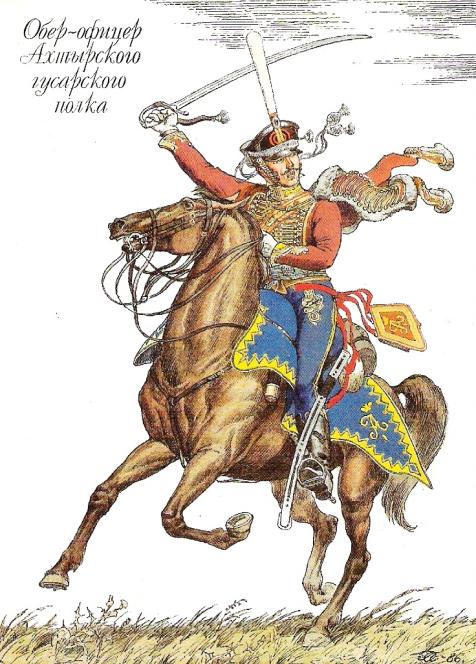 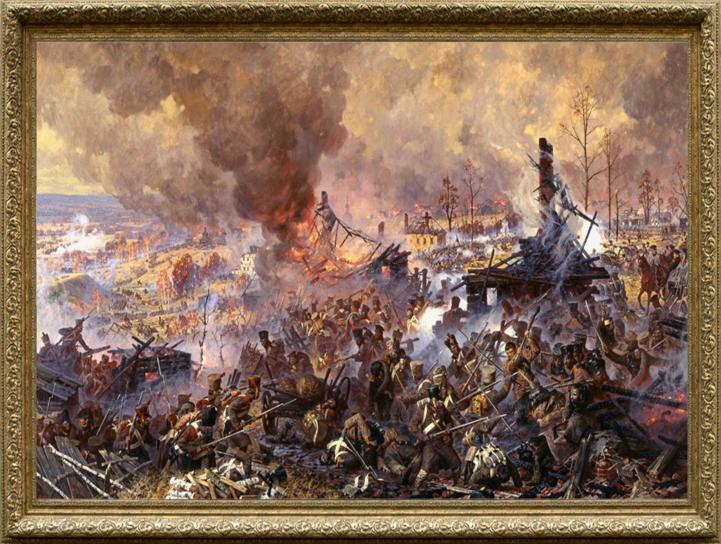 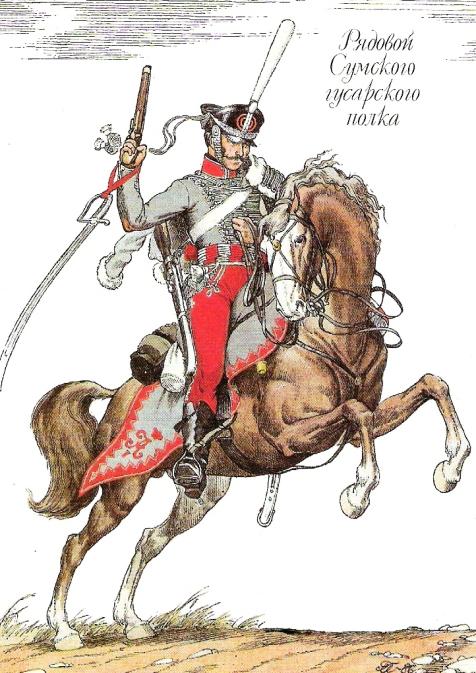 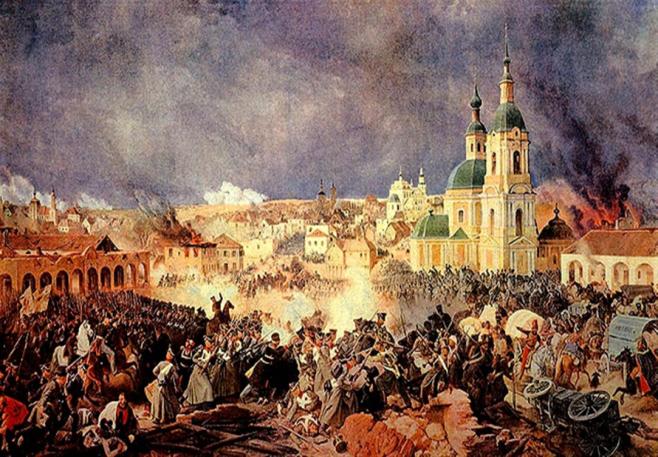 Рядовой Сумского гусарского полка
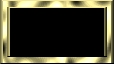 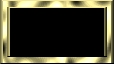 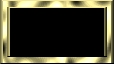 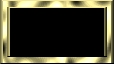 зал воинов
зал героев
зал баталий
зал славы
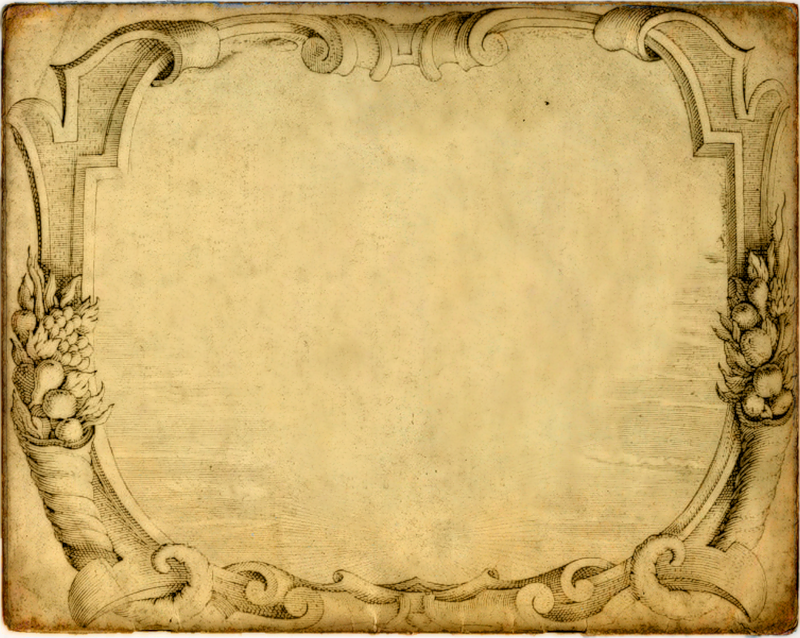 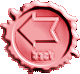 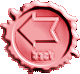 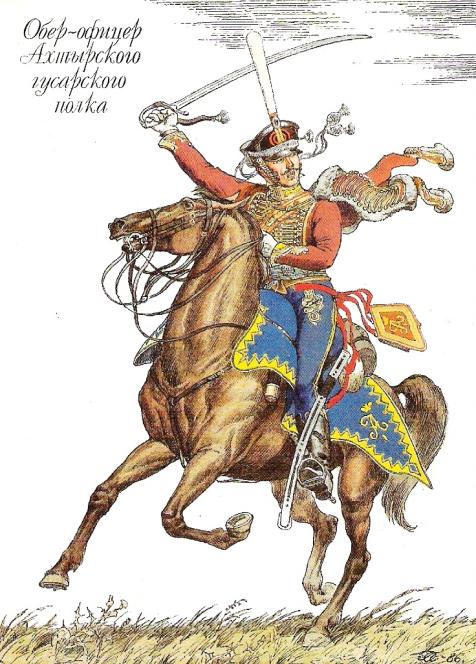 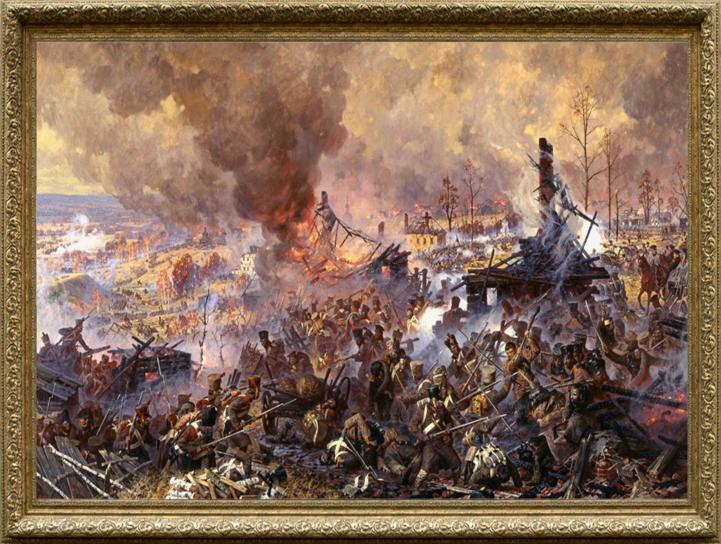 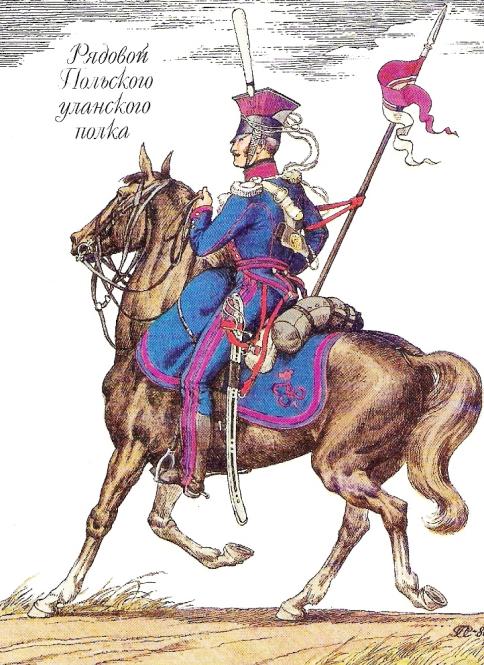 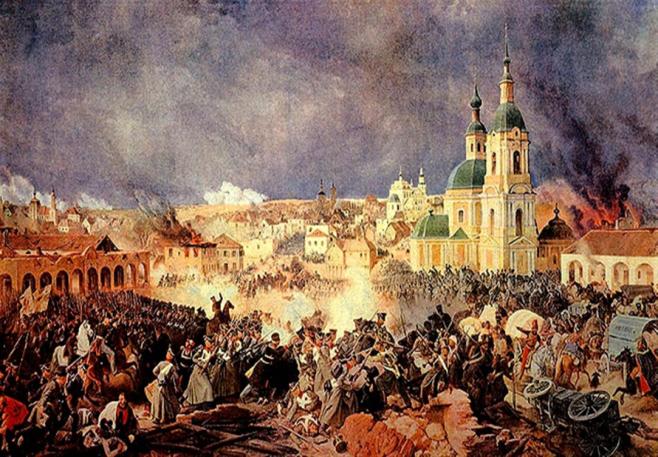 Рядовой Польского уланского полка
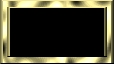 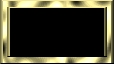 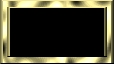 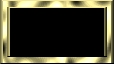 зал воинов
зал героев
зал баталий
зал славы
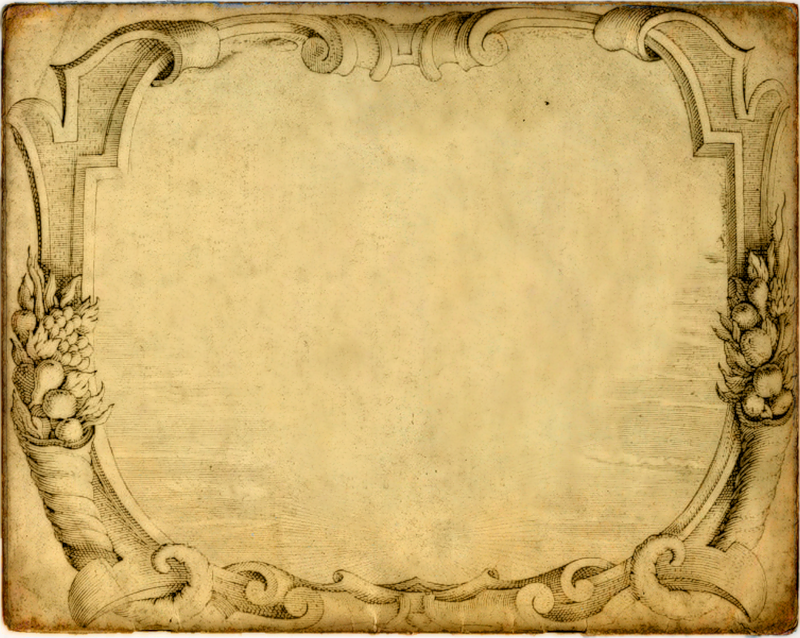 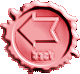 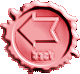 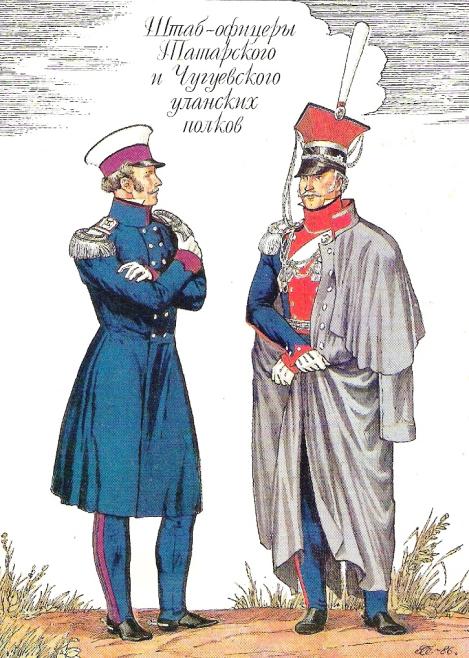 Штаб-офицеры Татарского и Чугуевского уланских полков
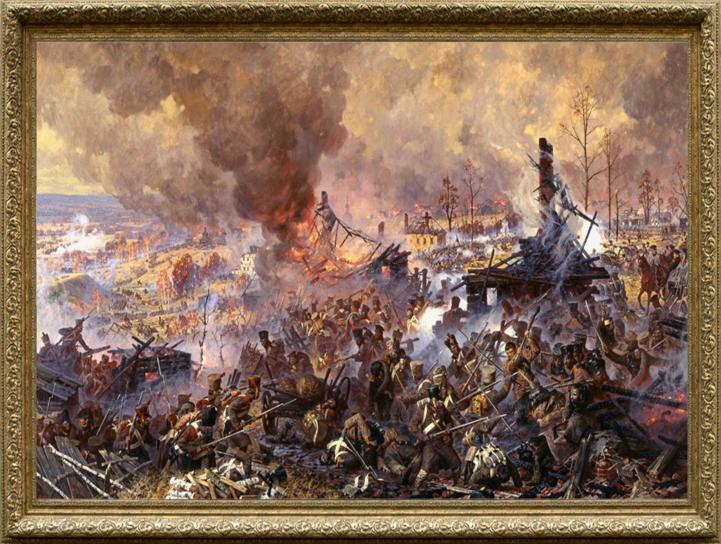 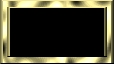 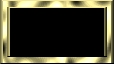 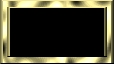 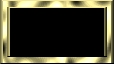 зал воинов
зал героев
зал баталий
зал славы
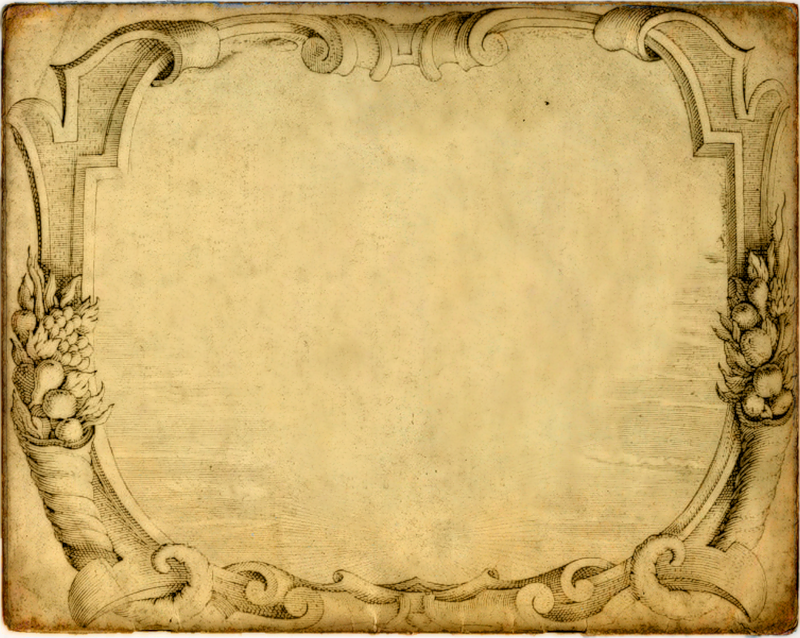 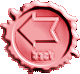 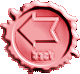 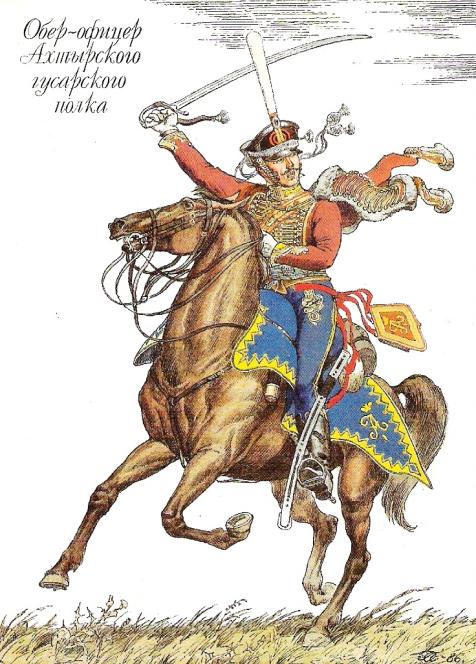 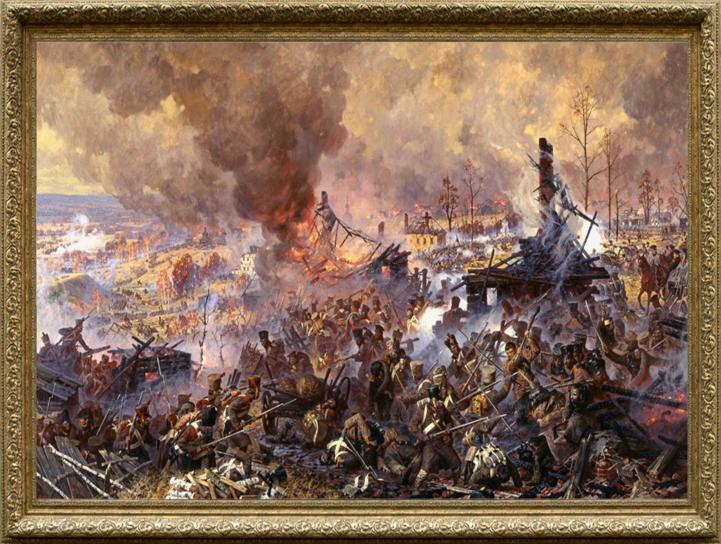 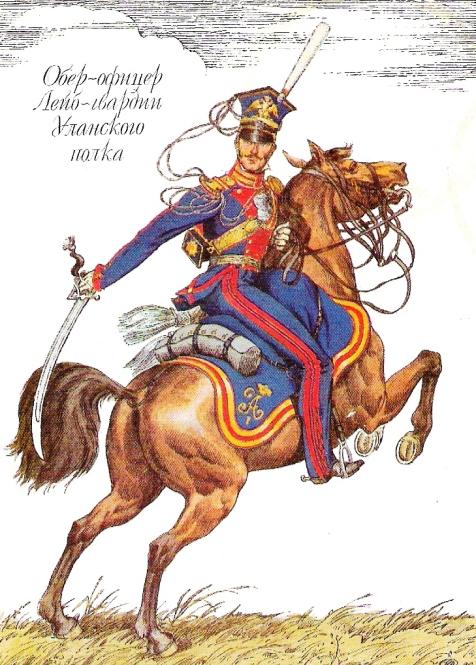 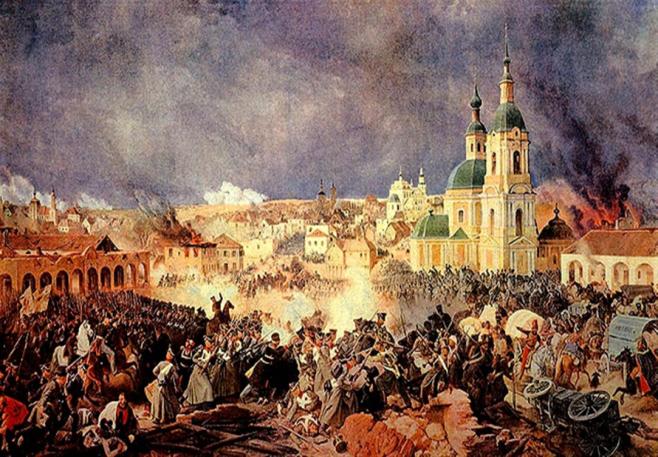 Обер-офицер Лейб-гвардии Уланского полка
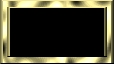 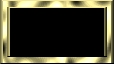 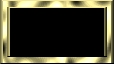 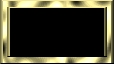 зал воинов
зал героев
зал баталий
зал славы
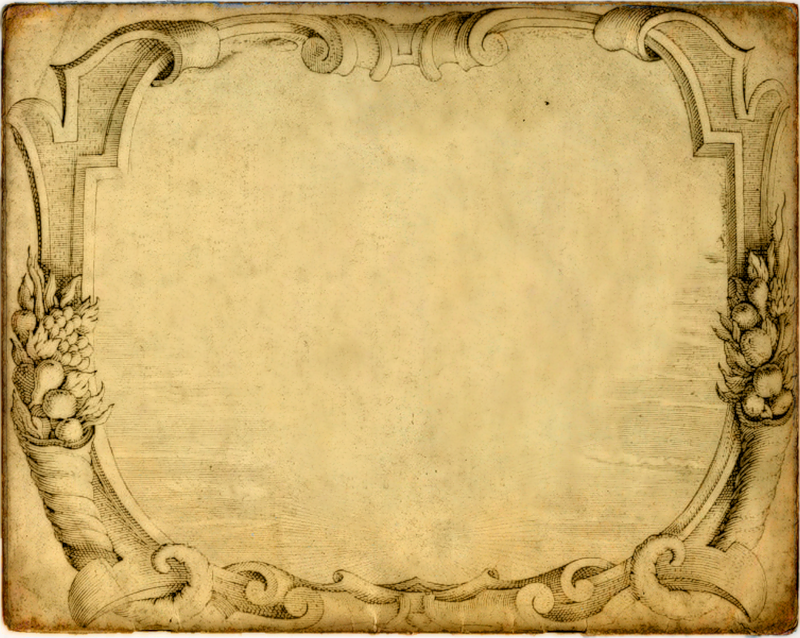 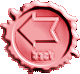 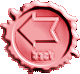 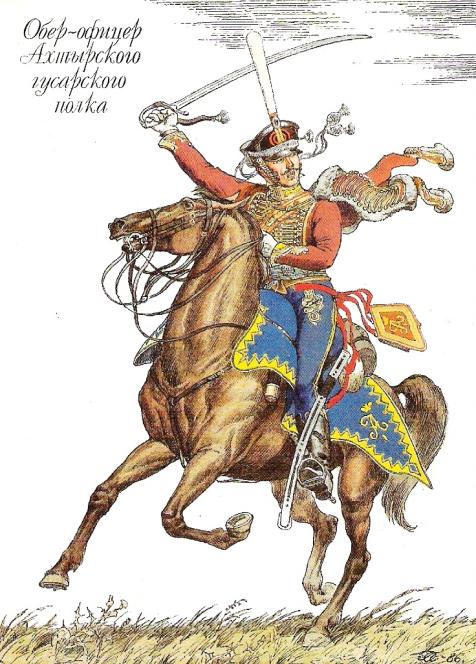 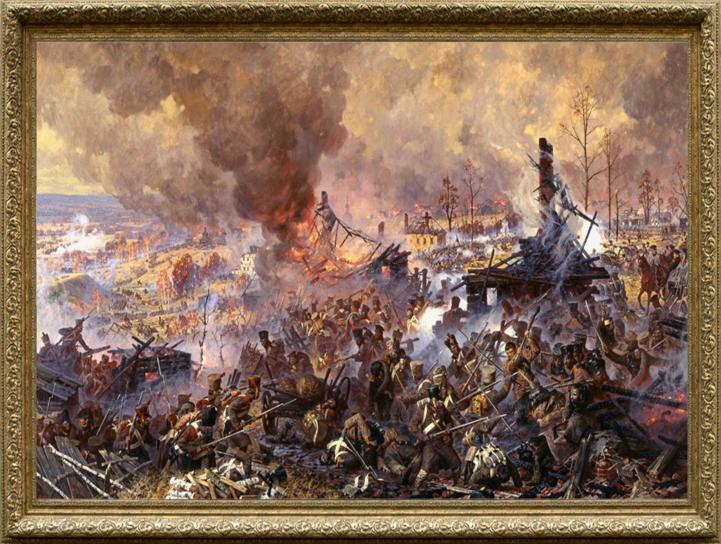 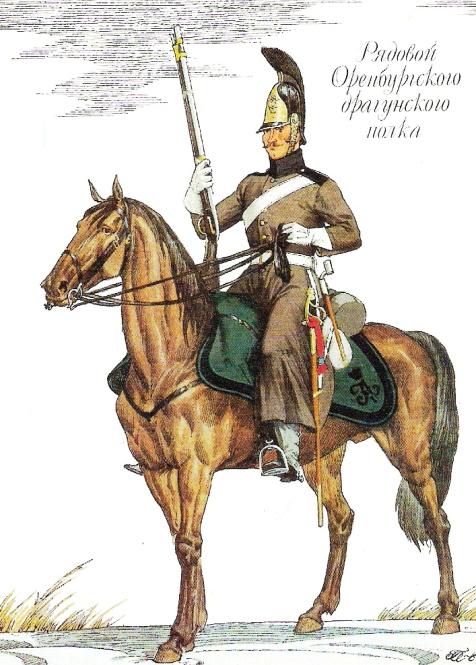 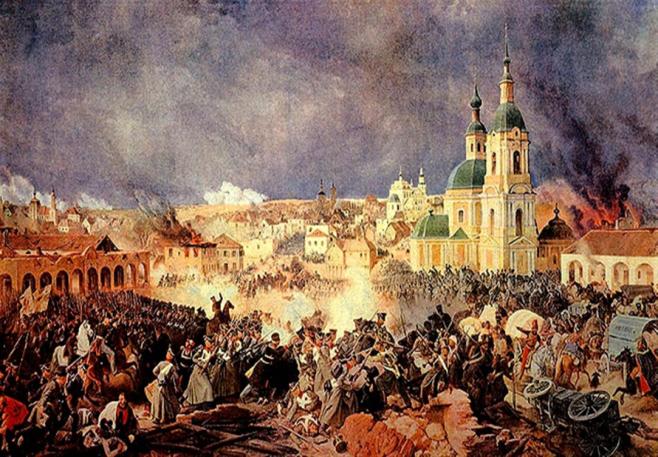 Рядовой Оренбургского драгунского полка
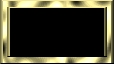 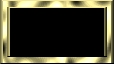 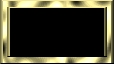 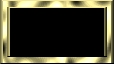 зал воинов
зал героев
зал баталий
зал славы
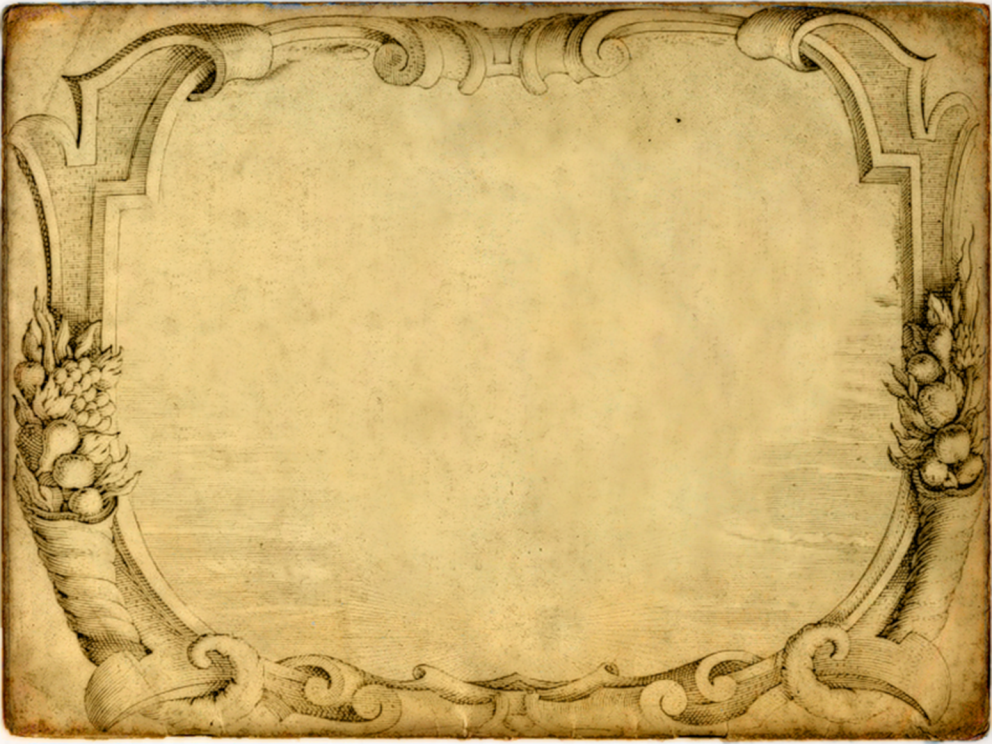 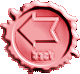 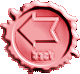 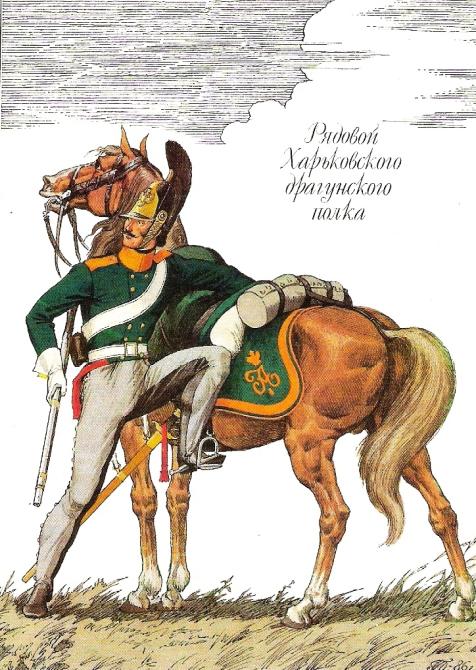 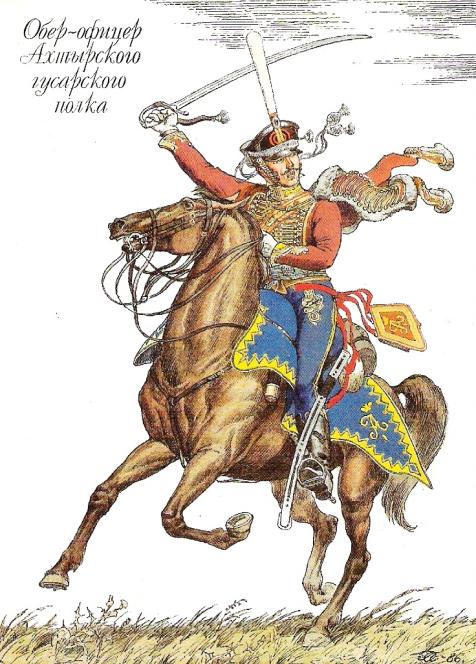 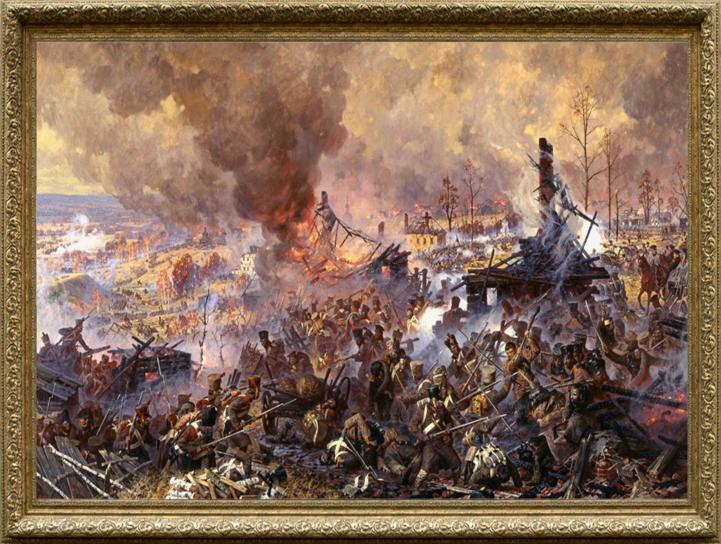 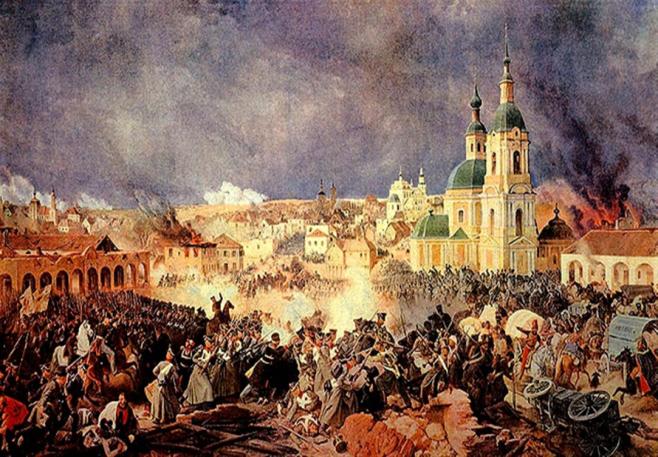 Рядовой Харьковского драгунского полка
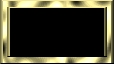 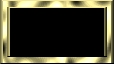 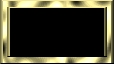 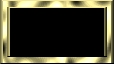 зал воинов
зал героев
зал баталий
зал славы
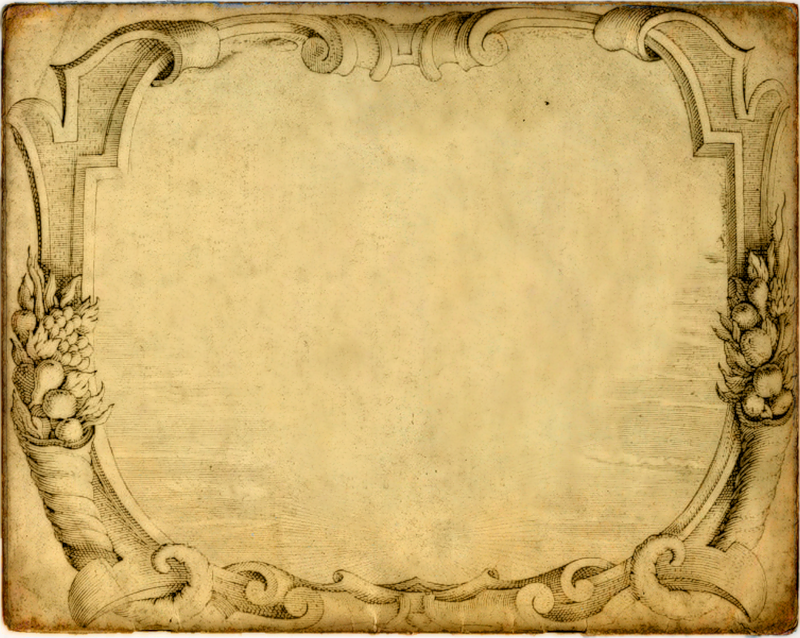 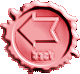 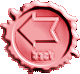 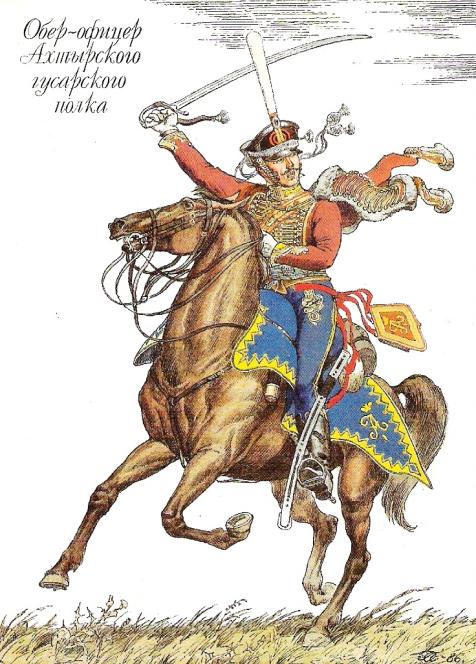 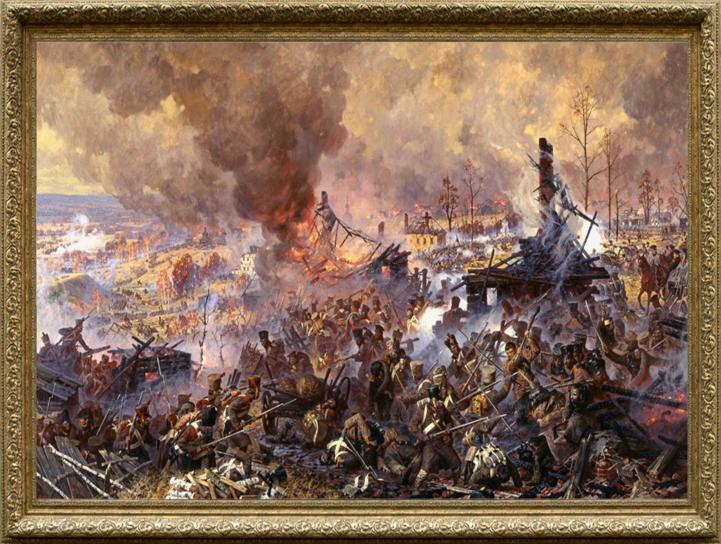 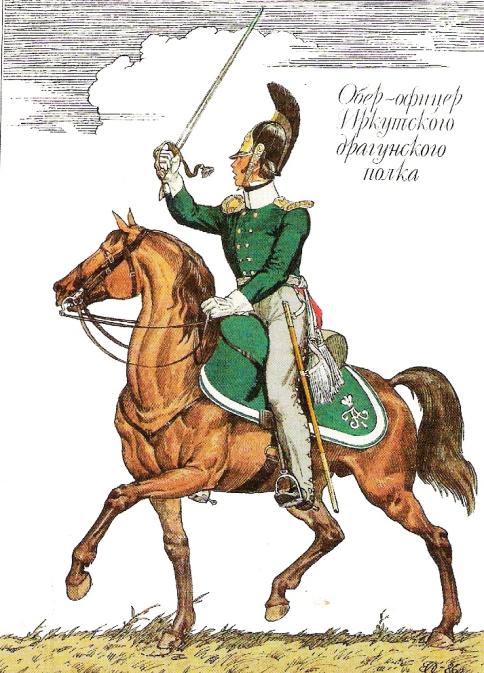 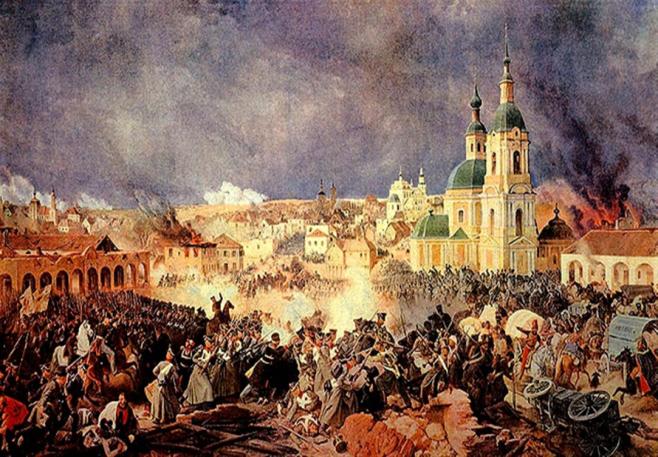 Обер-офицер Иркутского драгунского полка
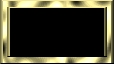 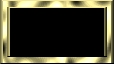 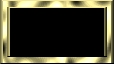 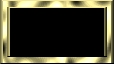 зал воинов
зал героев
зал баталий
зал славы
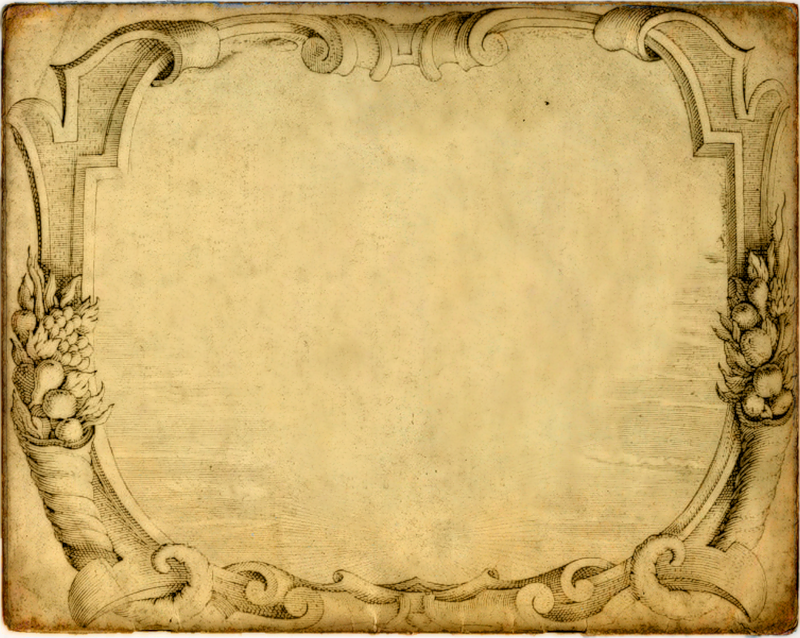 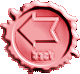 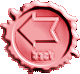 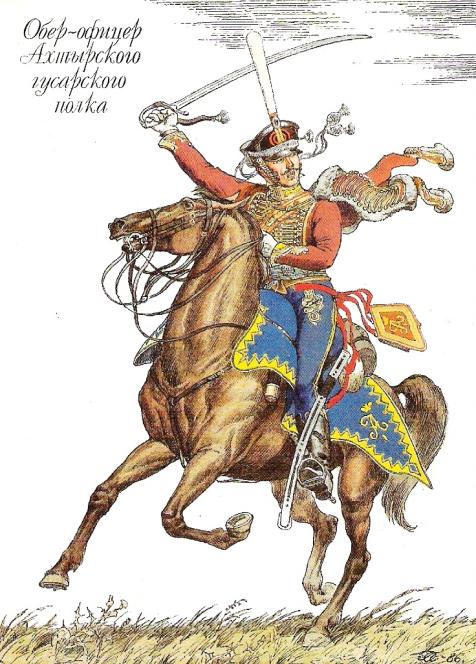 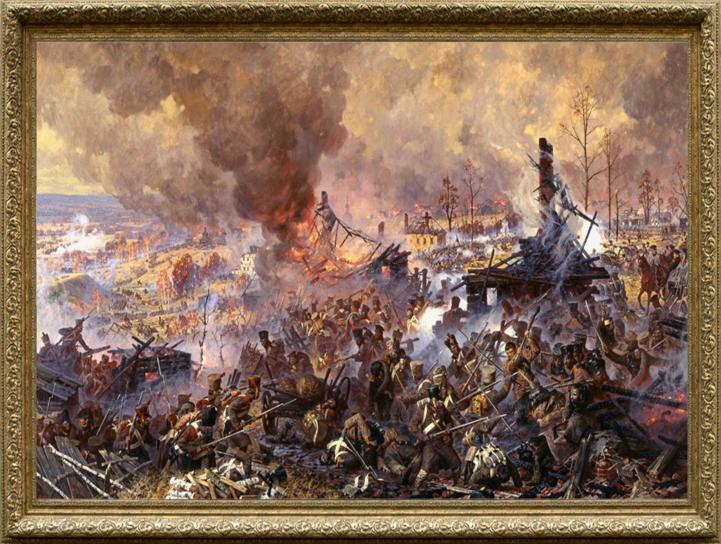 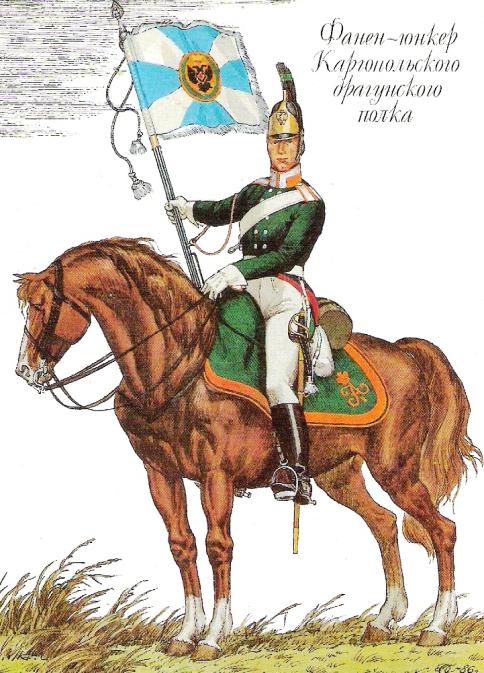 Фанет-юнкер Каргопольского драгунского полка
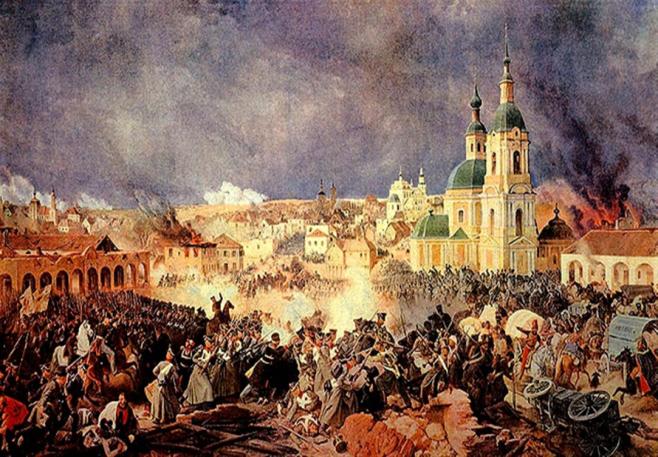 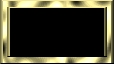 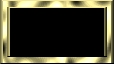 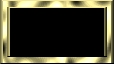 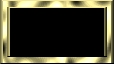 зал воинов
зал героев
зал баталий
зал славы
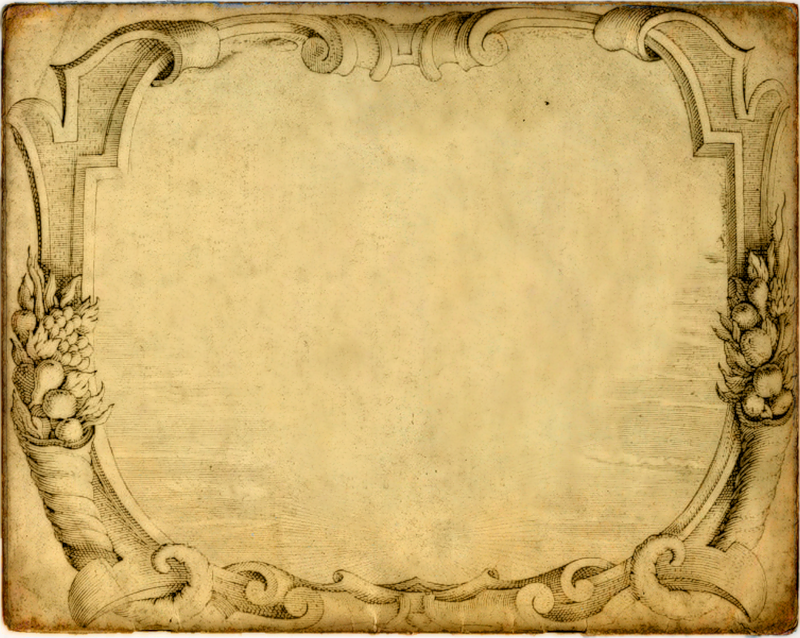 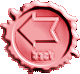 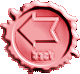 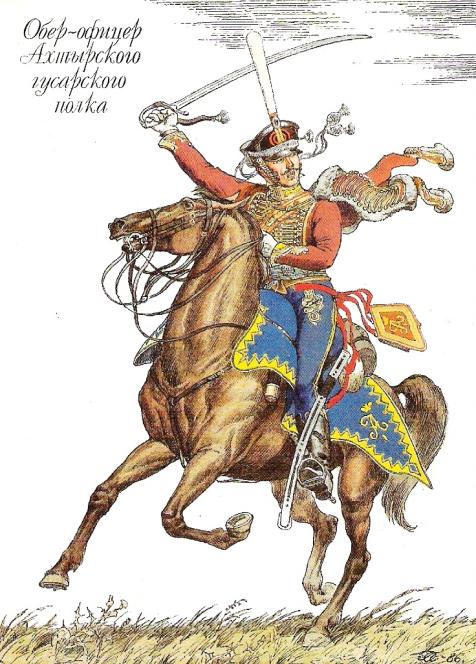 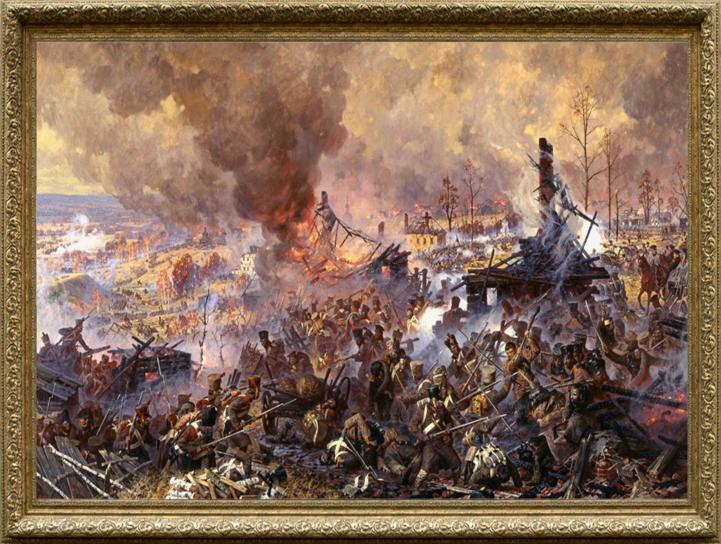 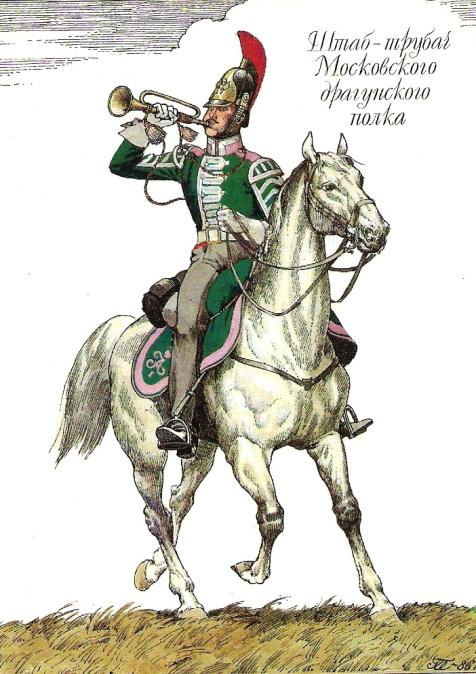 Штаб-трубач Московского драгунского полка
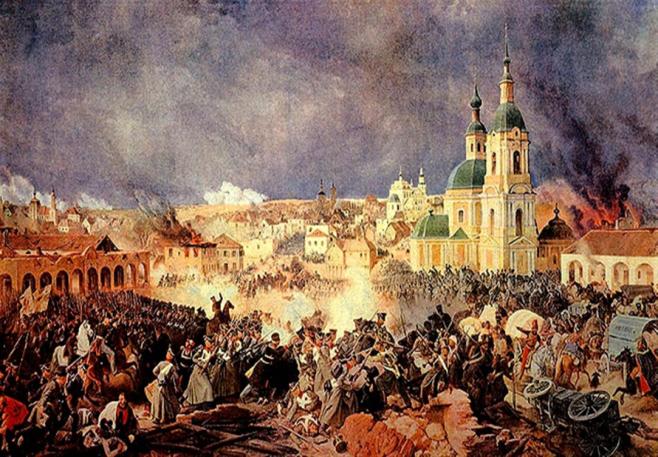 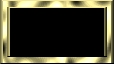 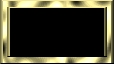 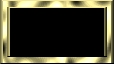 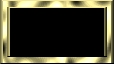 зал воинов
зал героев
зал баталий
зал славы
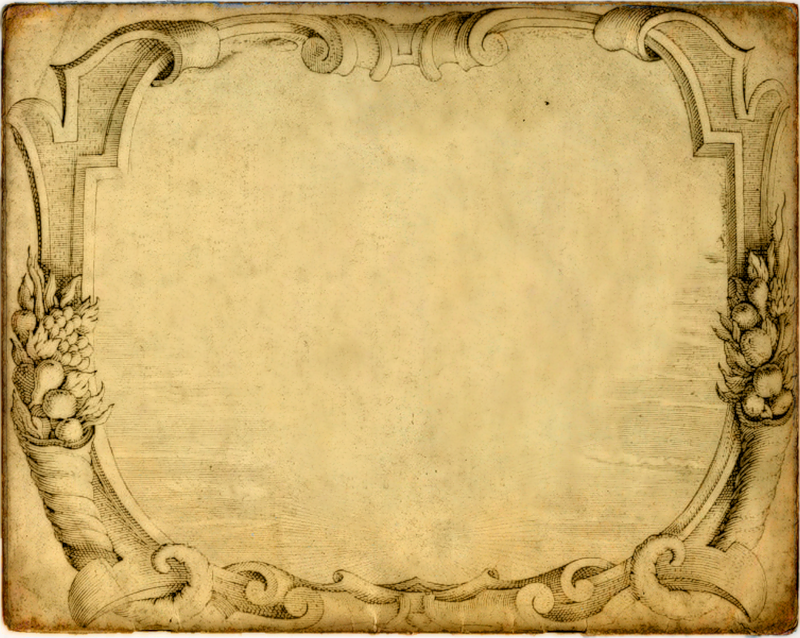 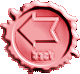 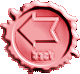 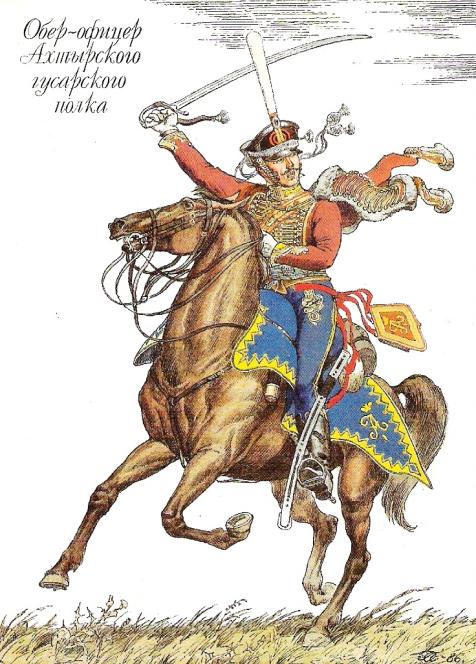 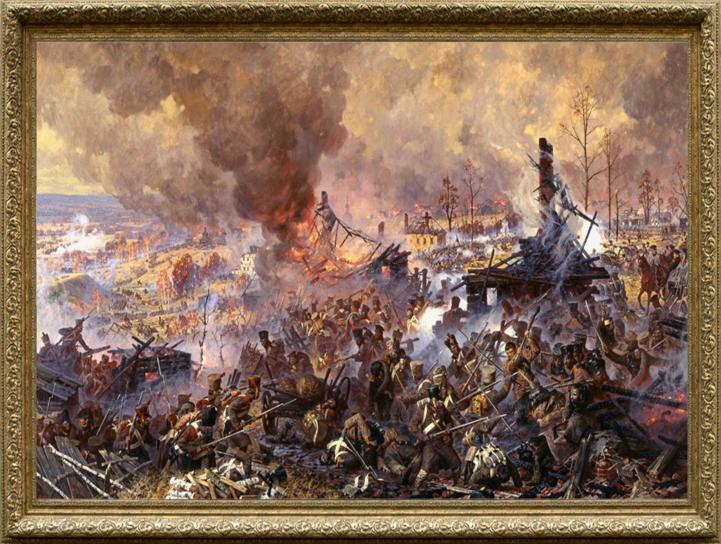 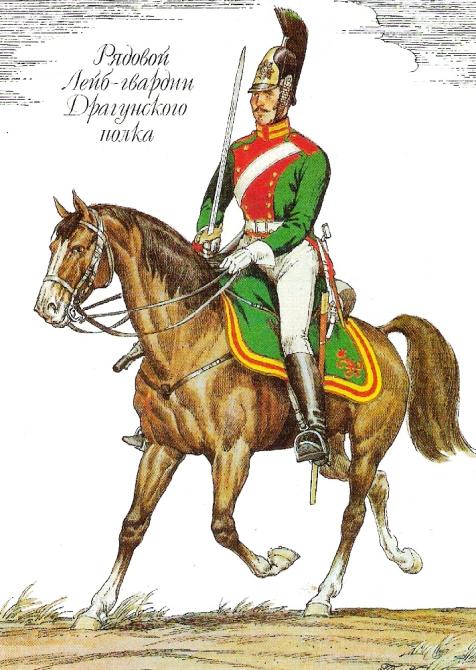 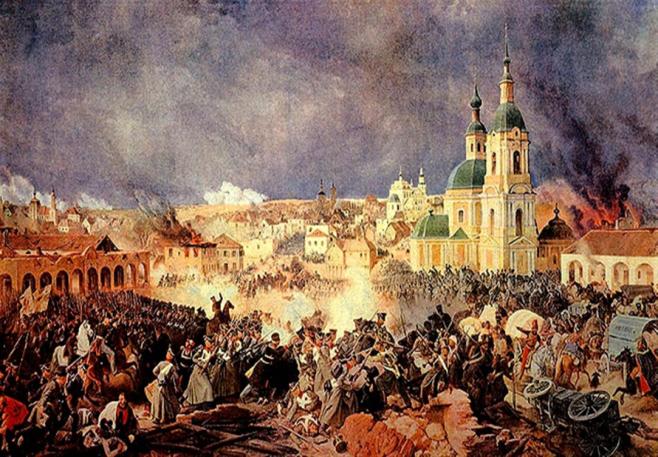 Рядовой 
Лейб-гвардии Драгунского полка
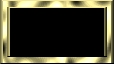 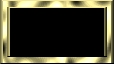 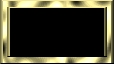 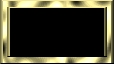 зал воинов
зал героев
зал баталий
зал славы
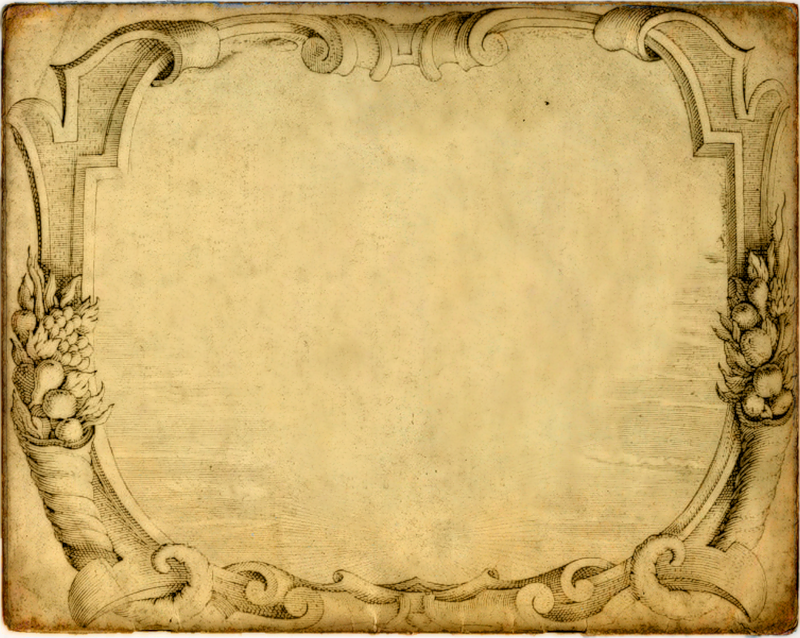 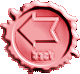 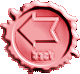 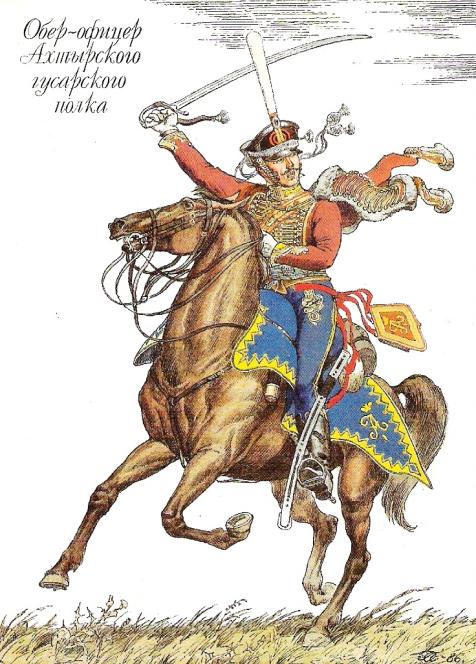 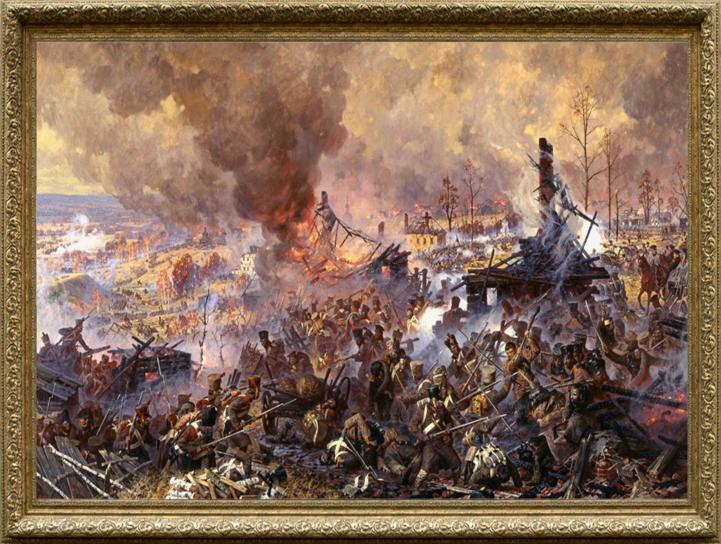 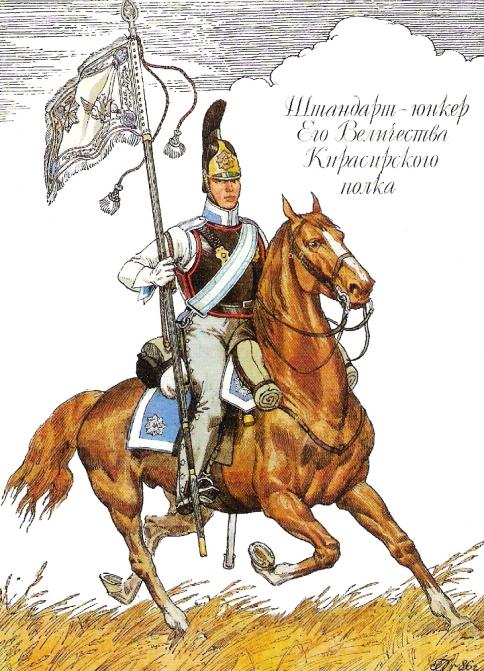 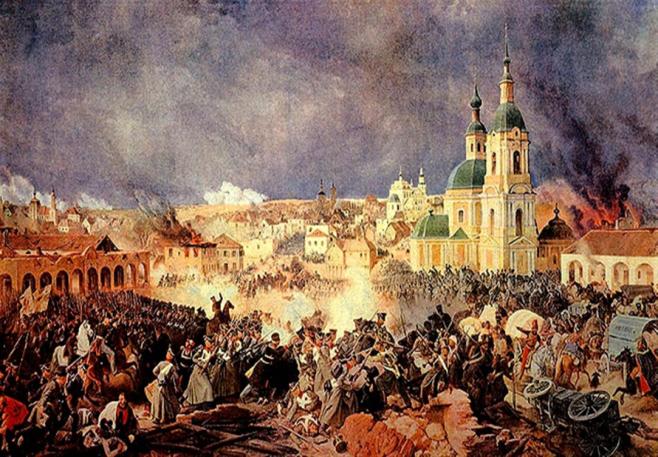 Штандарт-юнкер Его Величества Кирасирского полка
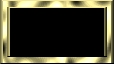 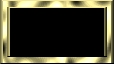 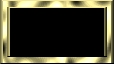 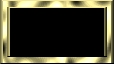 зал воинов
зал героев
зал баталий
зал славы
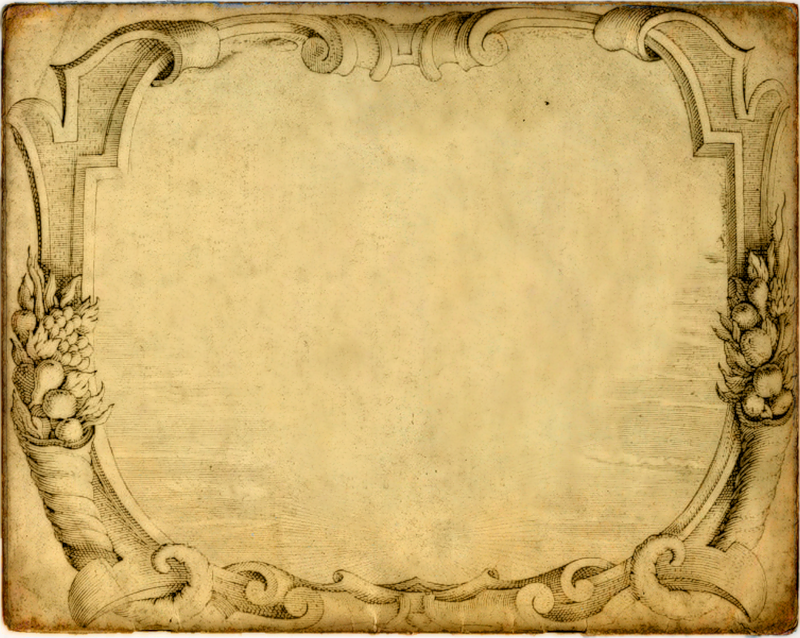 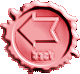 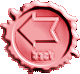 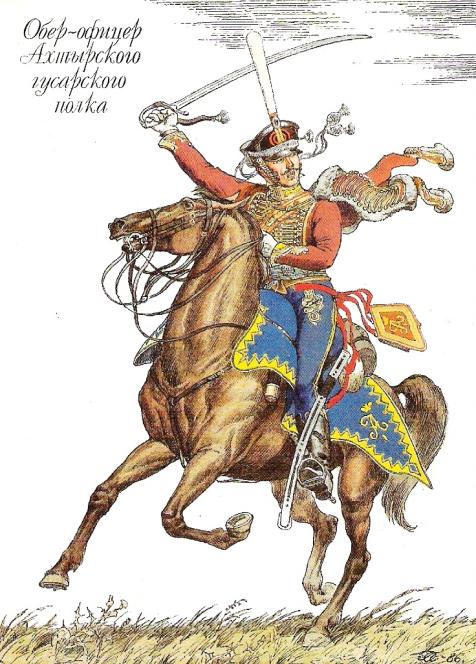 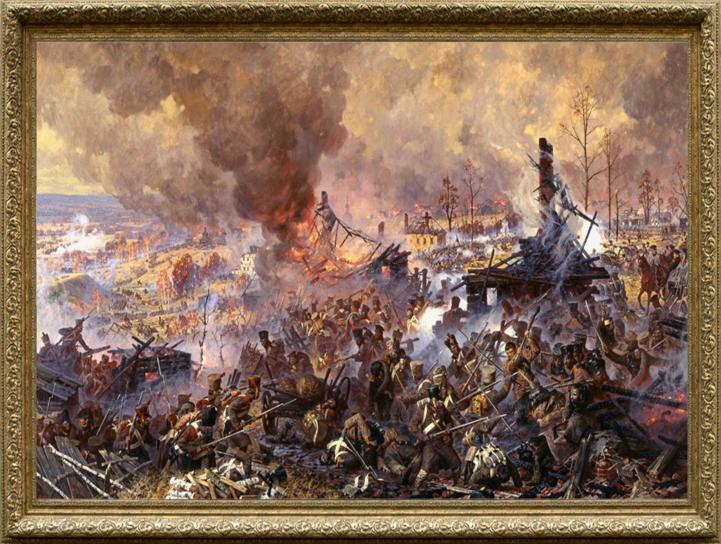 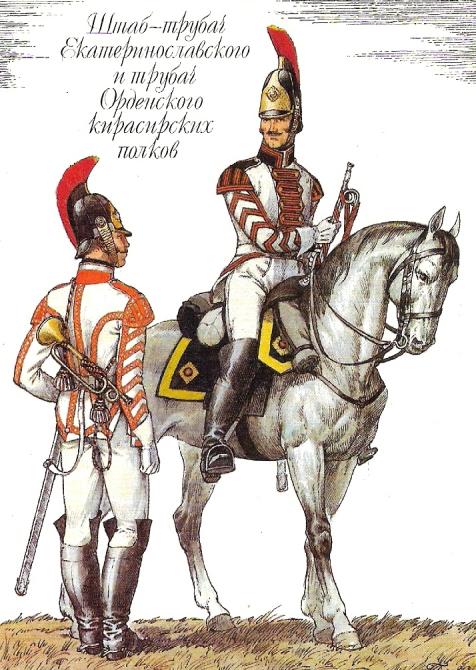 Штаб-трубач Екатеринославского  и трубач Орденского кирасирских полков
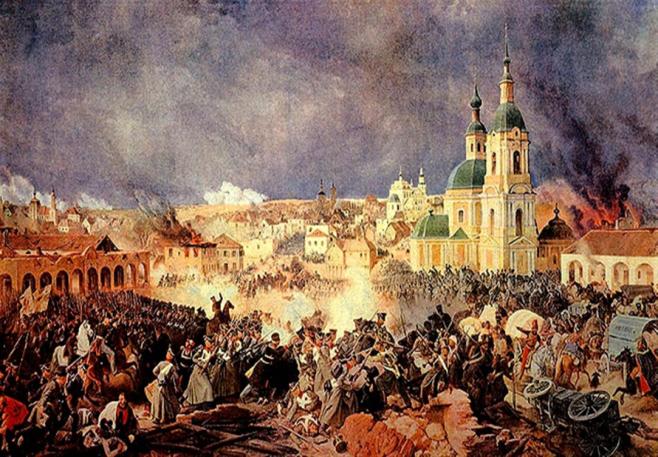 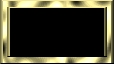 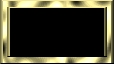 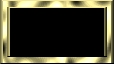 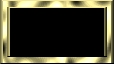 зал воинов
зал героев
зал баталий
зал славы
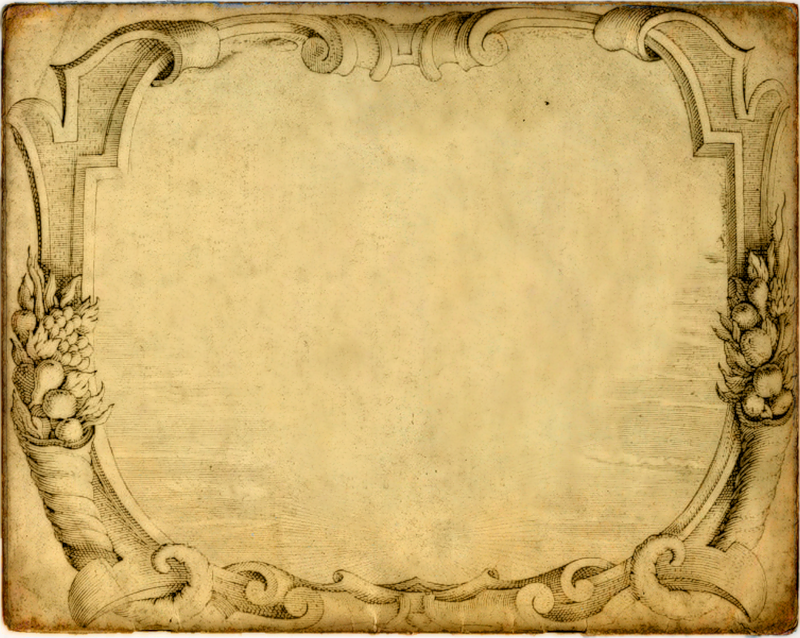 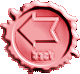 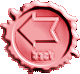 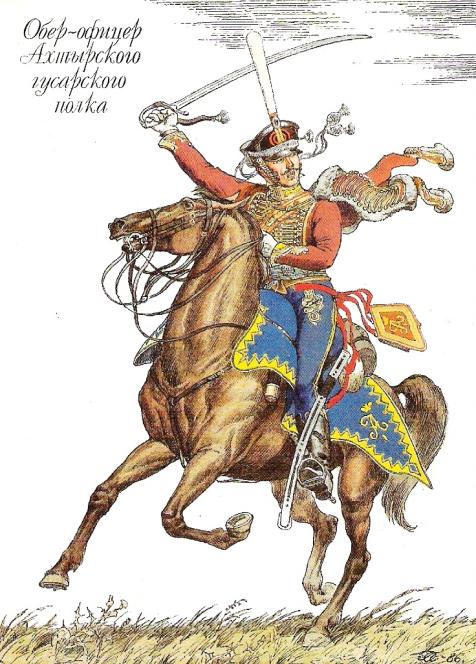 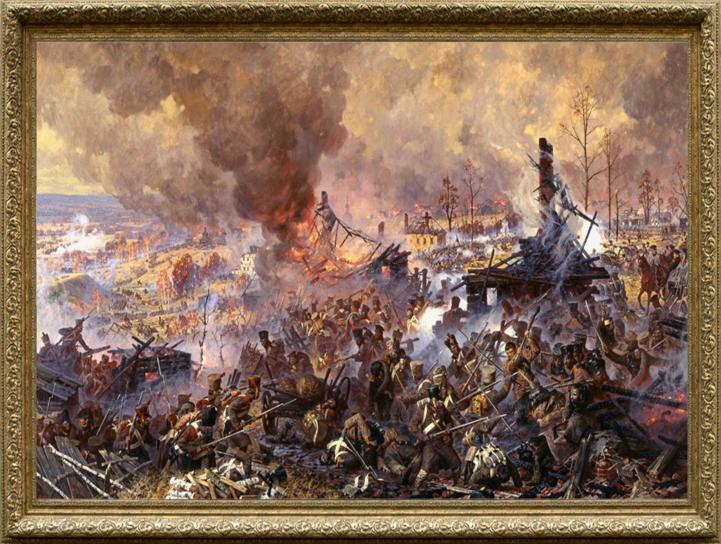 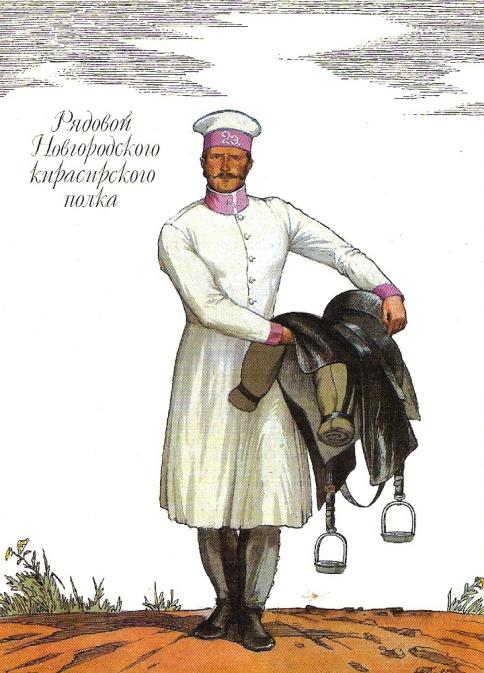 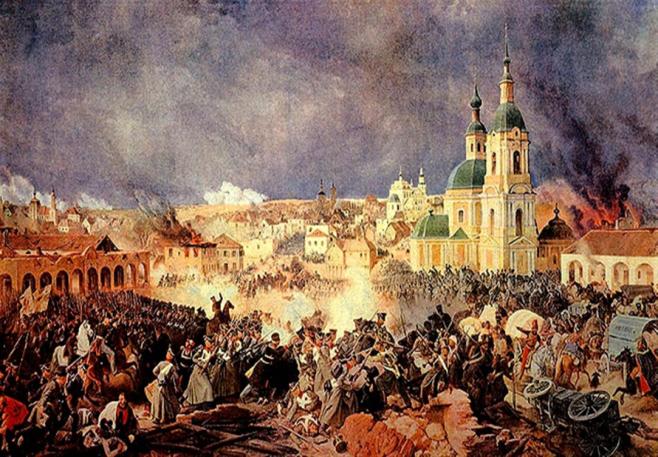 Рядовой Новгородского кирасирского полка
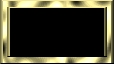 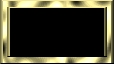 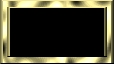 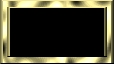 зал воинов
зал героев
зал баталий
зал славы
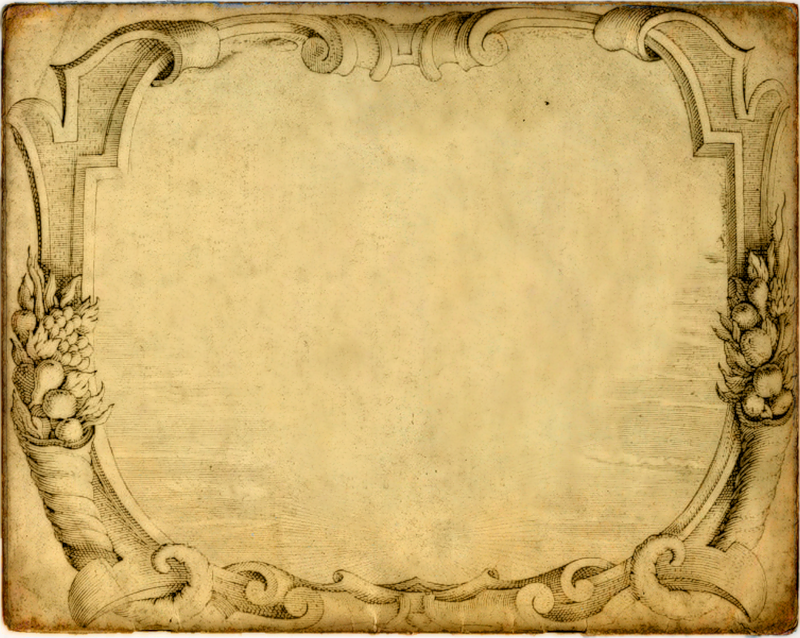 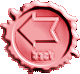 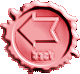 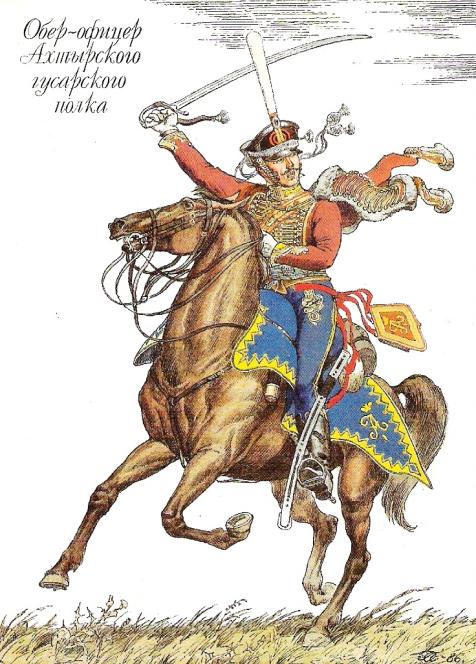 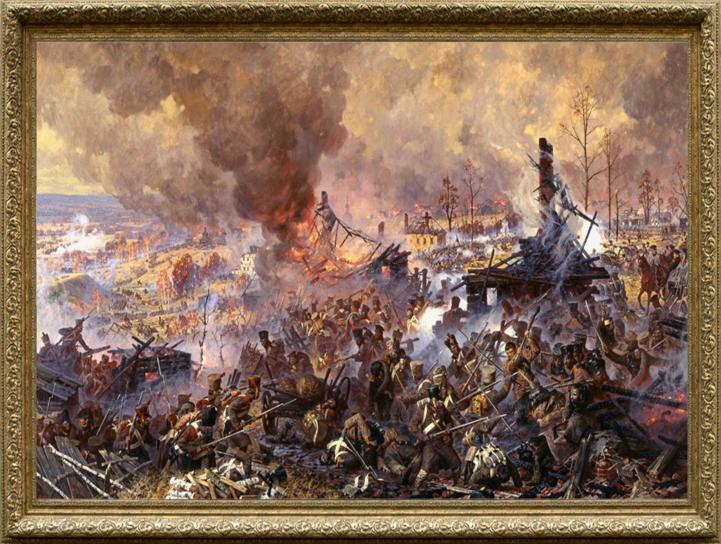 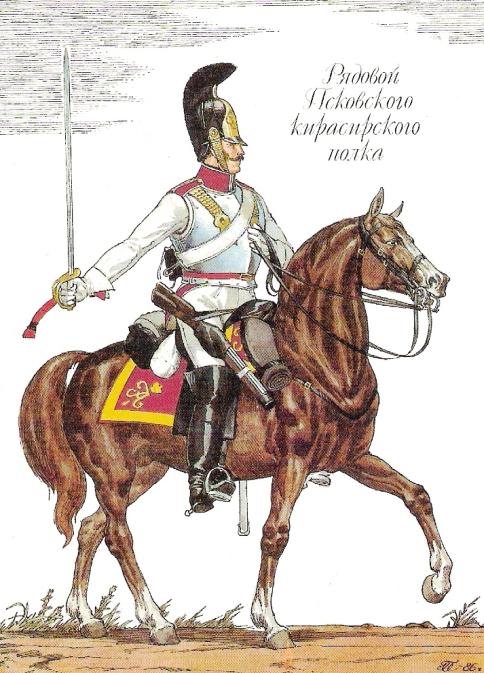 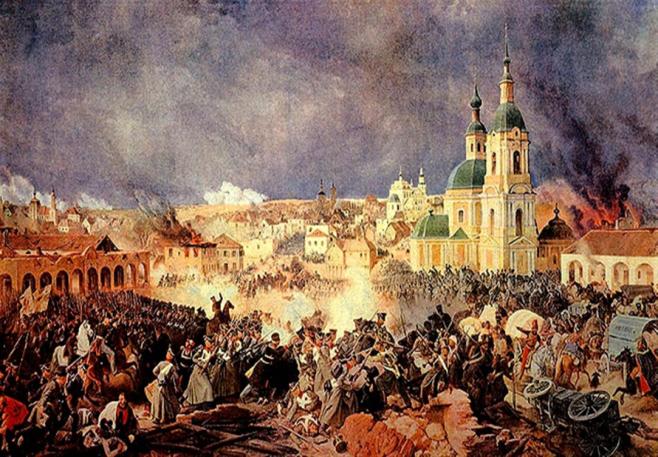 Рядовой Псковского кирасирского полка
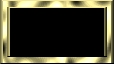 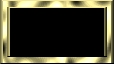 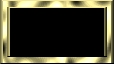 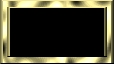 зал воинов
зал героев
зал баталий
зал славы
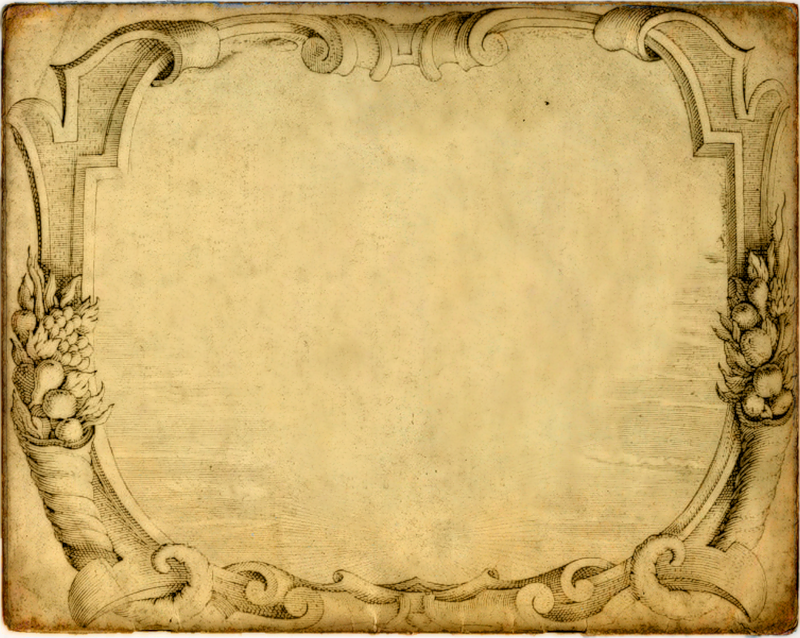 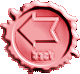 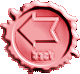 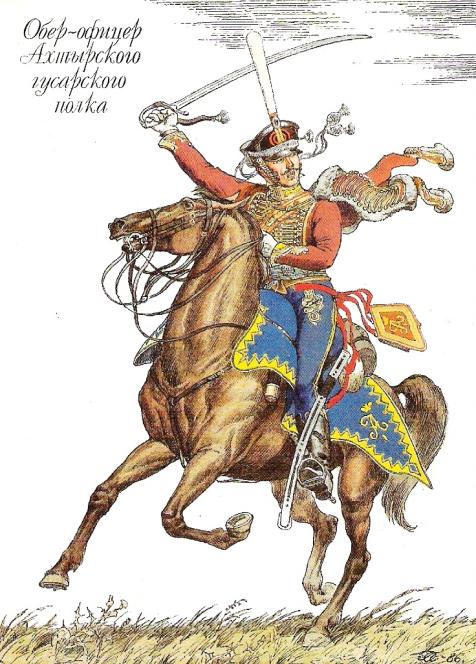 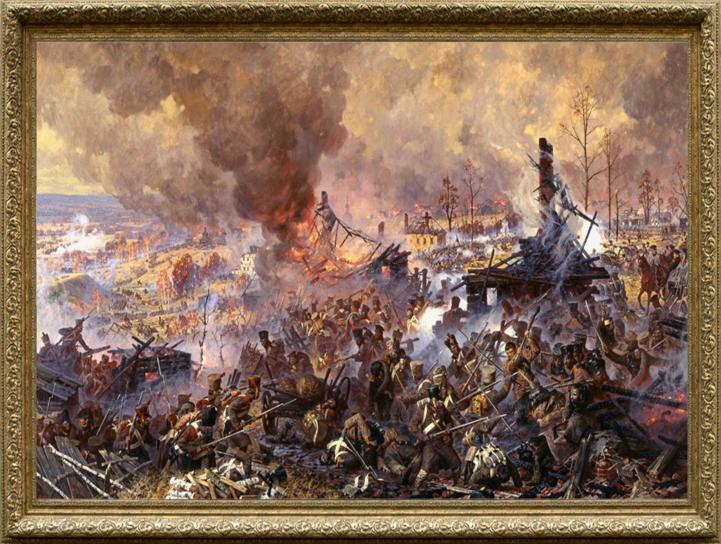 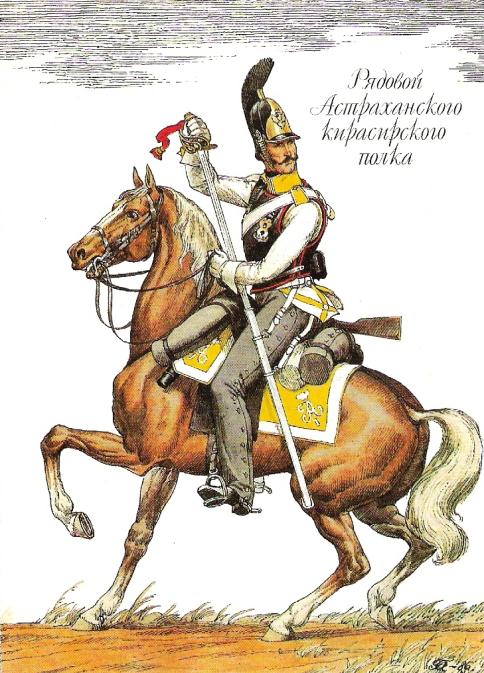 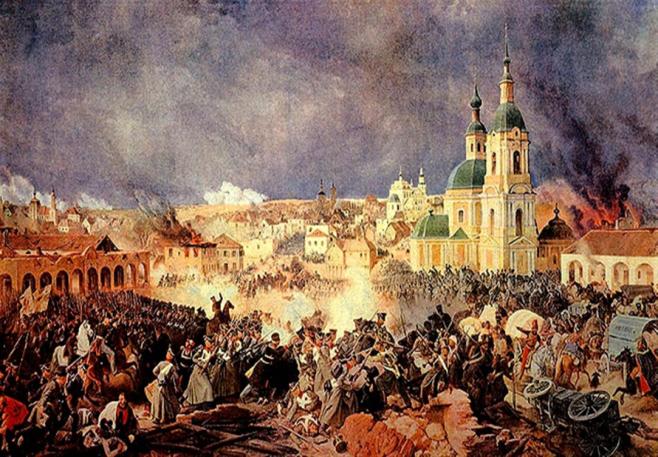 Рядовой Астраханского кирасирского полка
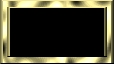 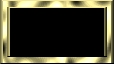 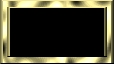 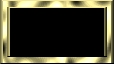 зал воинов
зал героев
зал баталий
зал славы
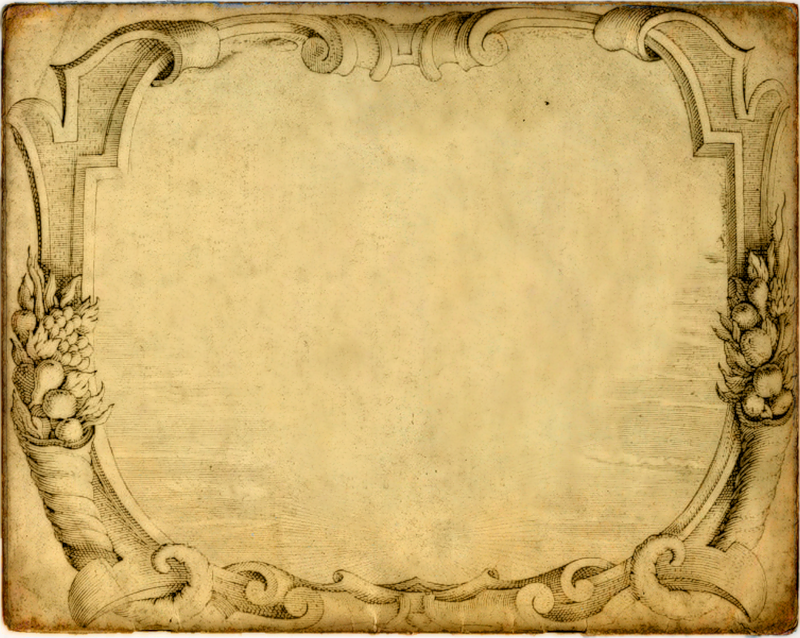 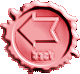 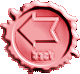 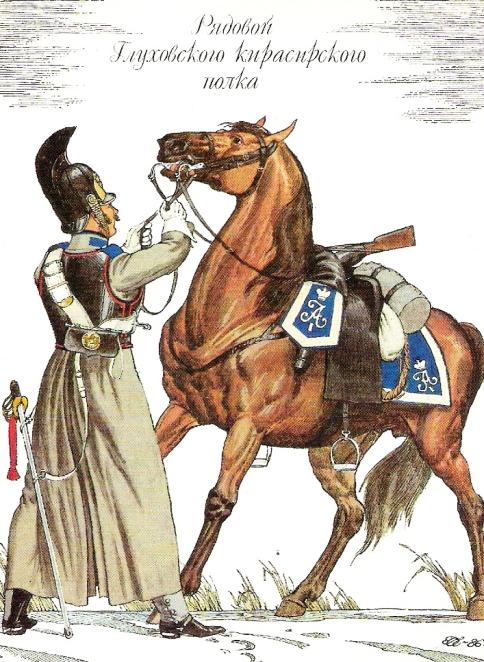 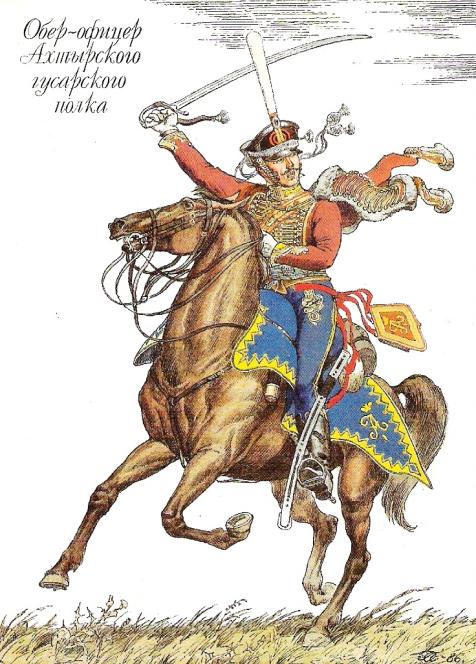 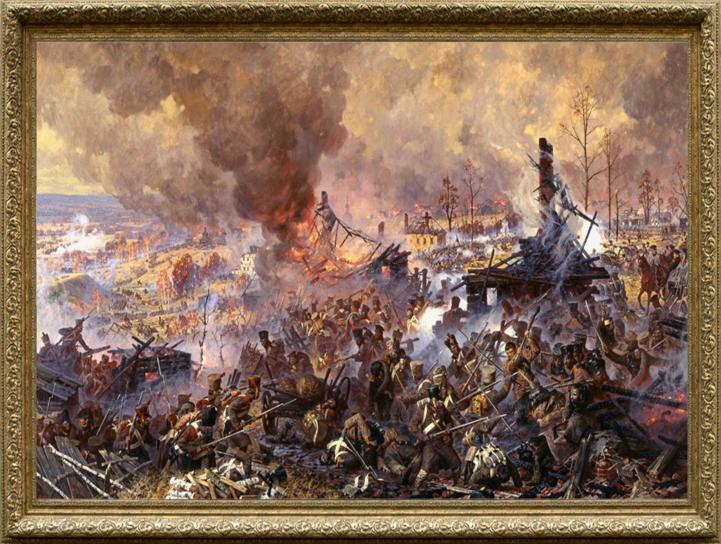 Рядовой Глуховского кирасирского полка
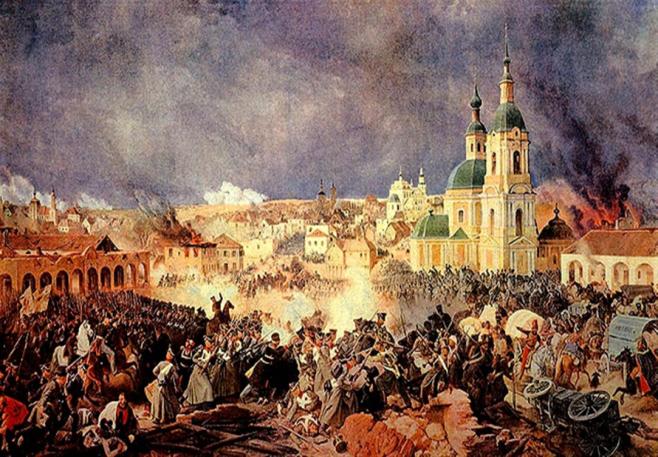 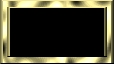 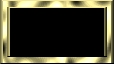 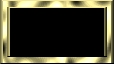 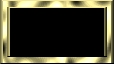 зал воинов
зал героев
зал баталий
зал славы
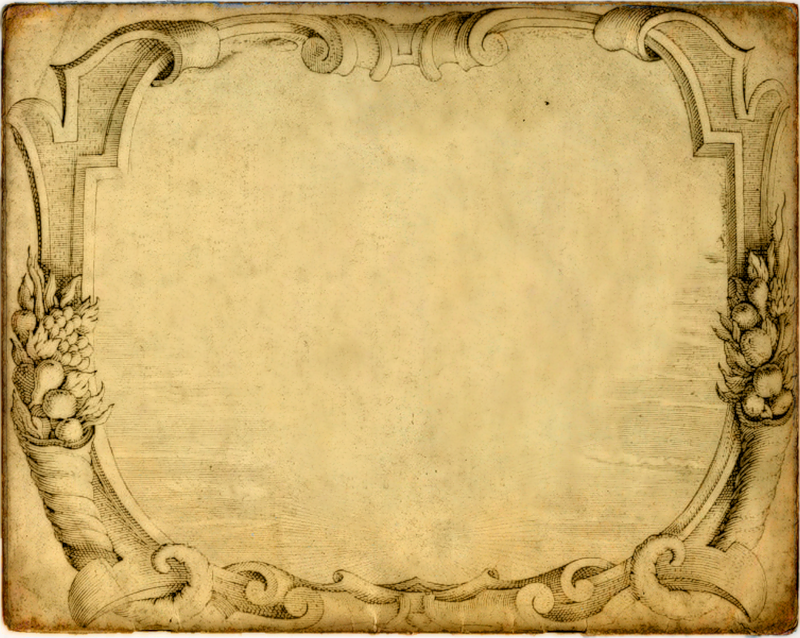 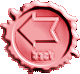 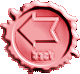 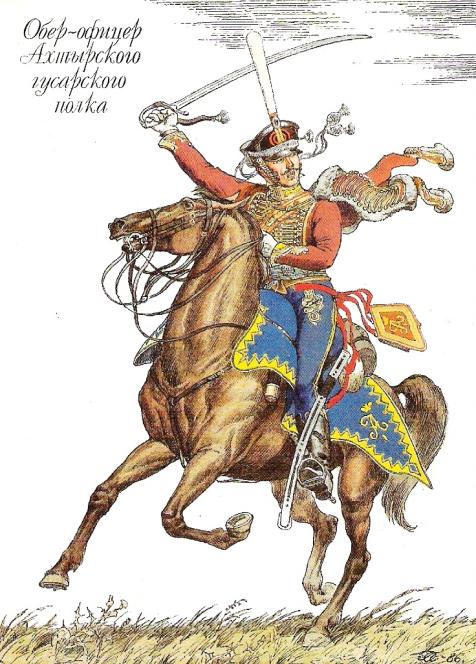 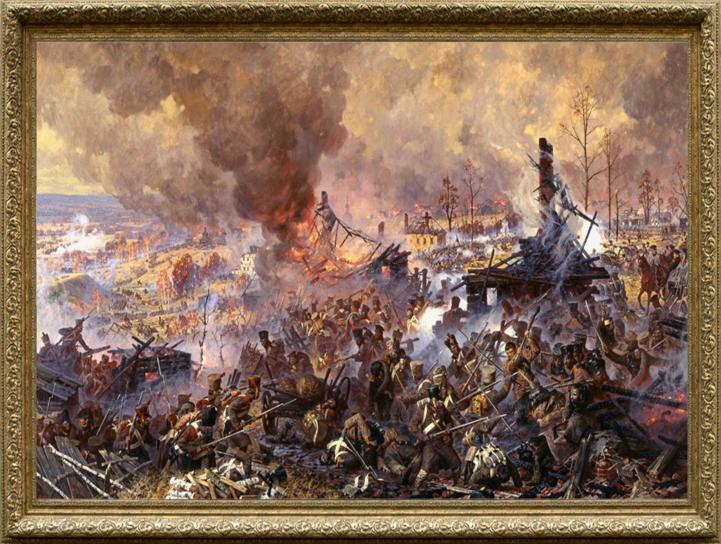 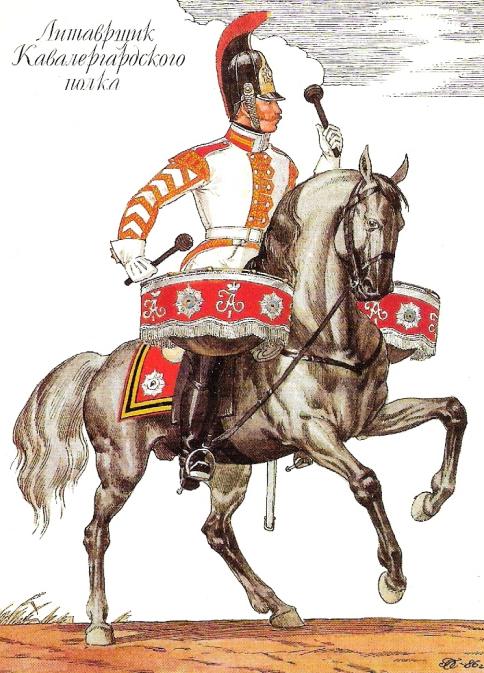 Литаврщик Кавалерийского полка
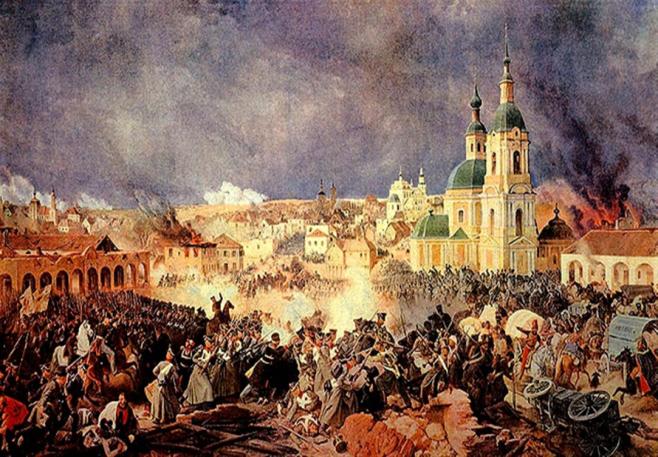 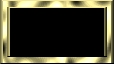 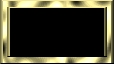 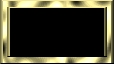 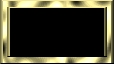 зал воинов
зал героев
зал баталий
зал славы
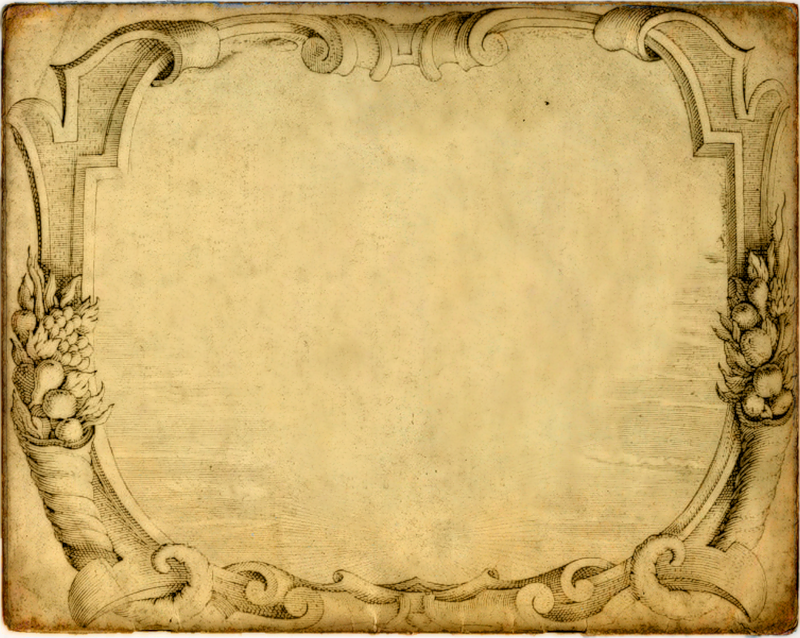 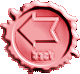 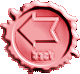 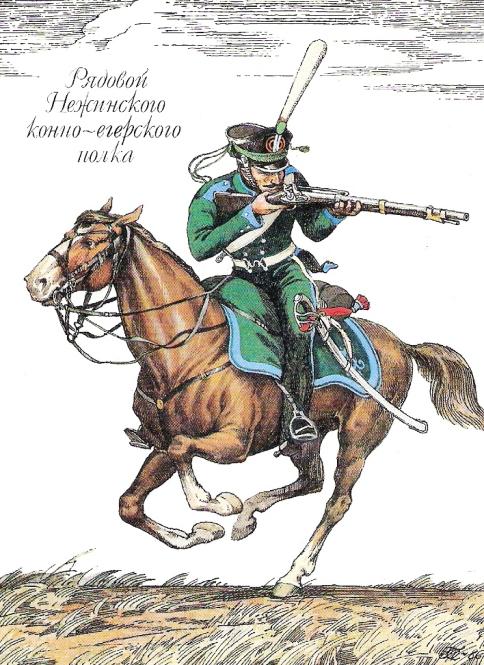 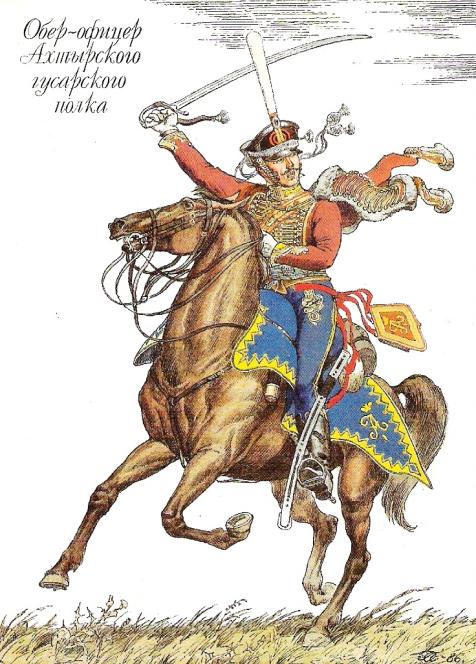 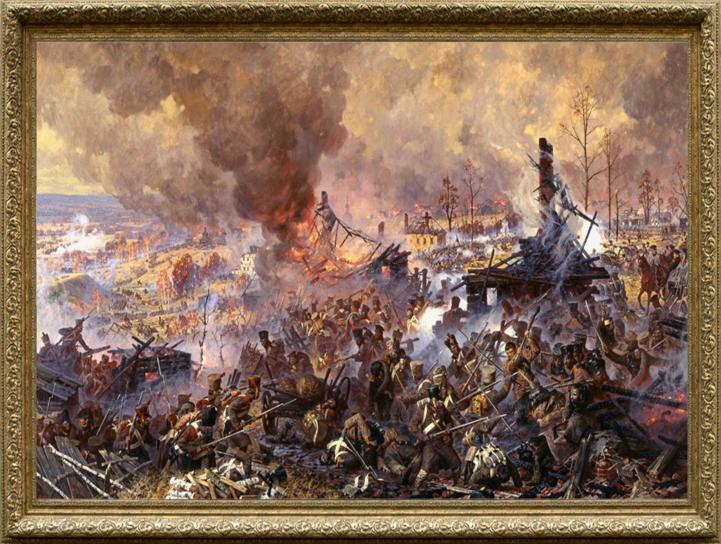 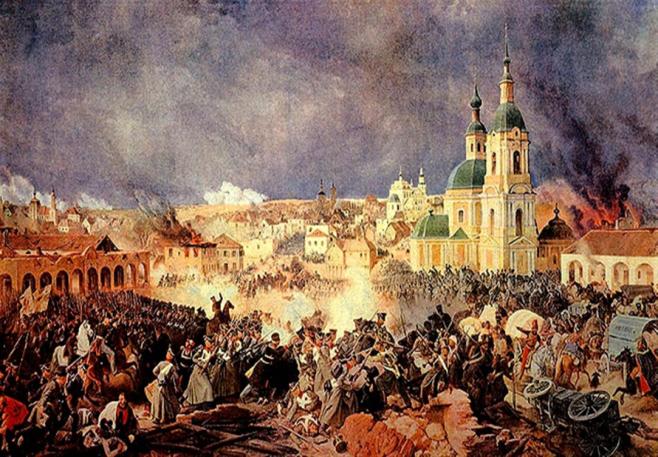 Рядовой Нежинского конно-егерского полка
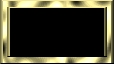 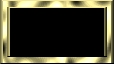 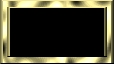 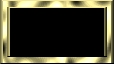 зал воинов
зал героев
зал баталий
зал славы
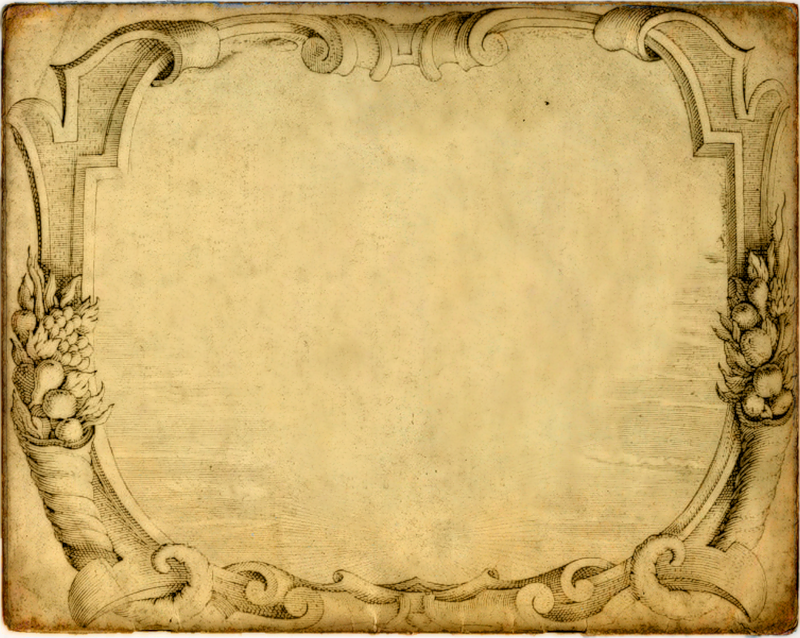 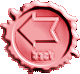 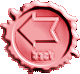 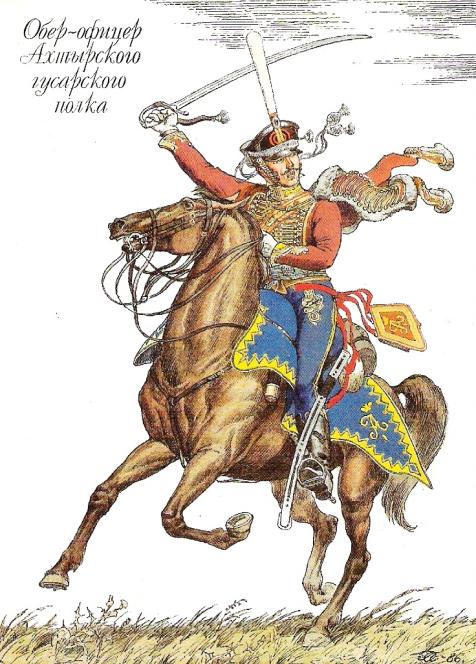 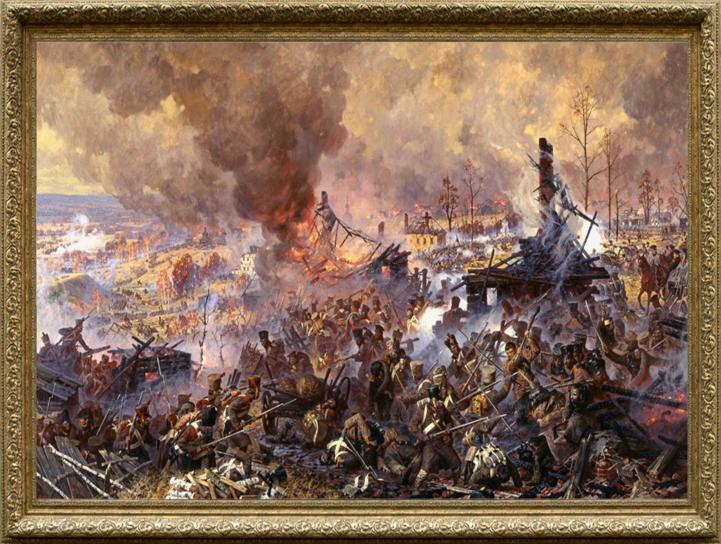 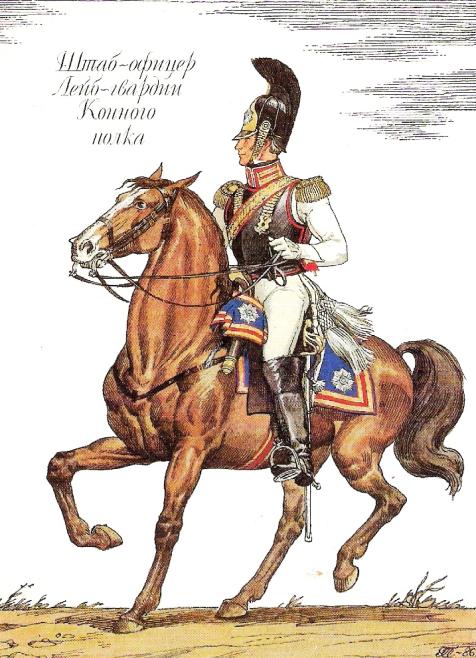 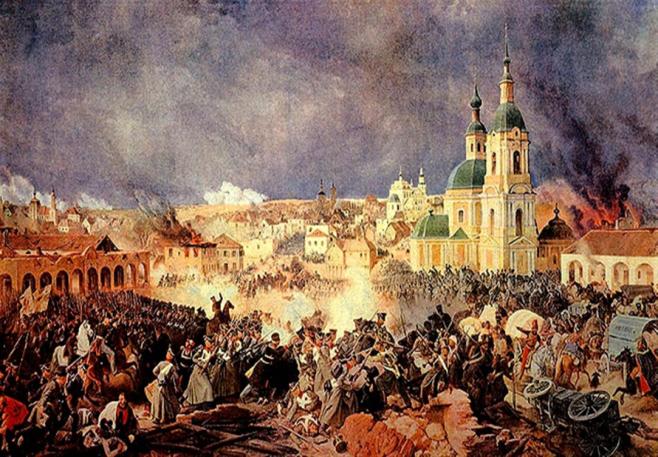 Штаб-офицер Лейб-гвардии Конного полка
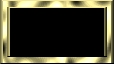 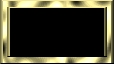 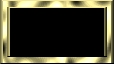 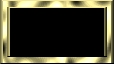 зал воинов
зал героев
зал баталий
зал славы
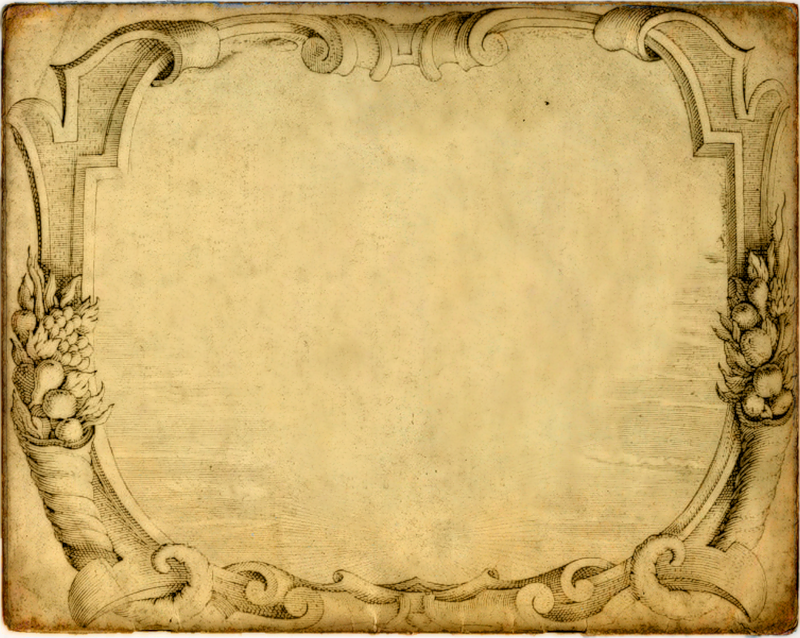 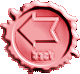 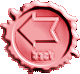 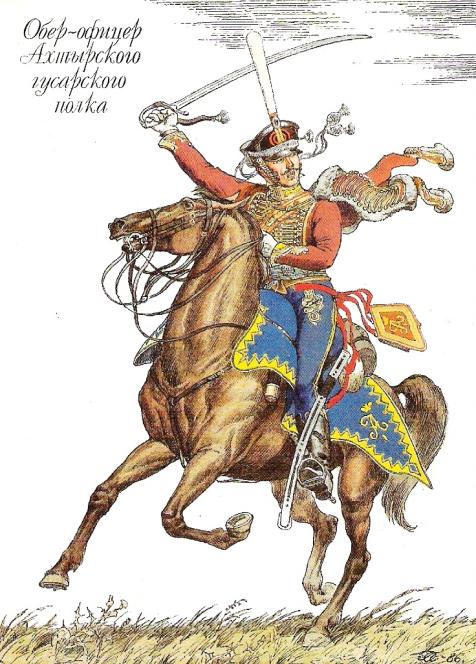 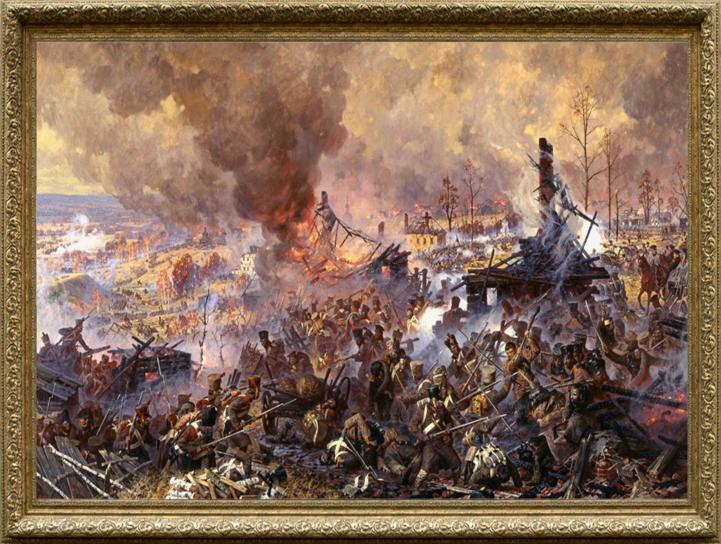 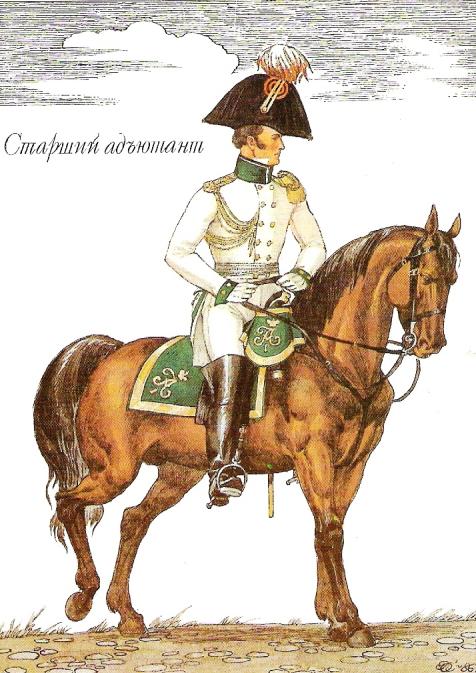 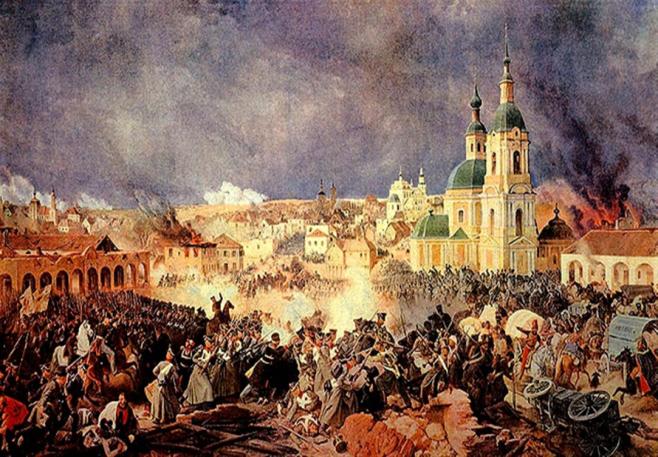 Старший адъютант
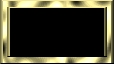 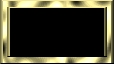 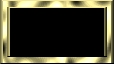 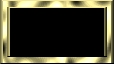 зал воинов
зал героев
зал баталий
зал славы
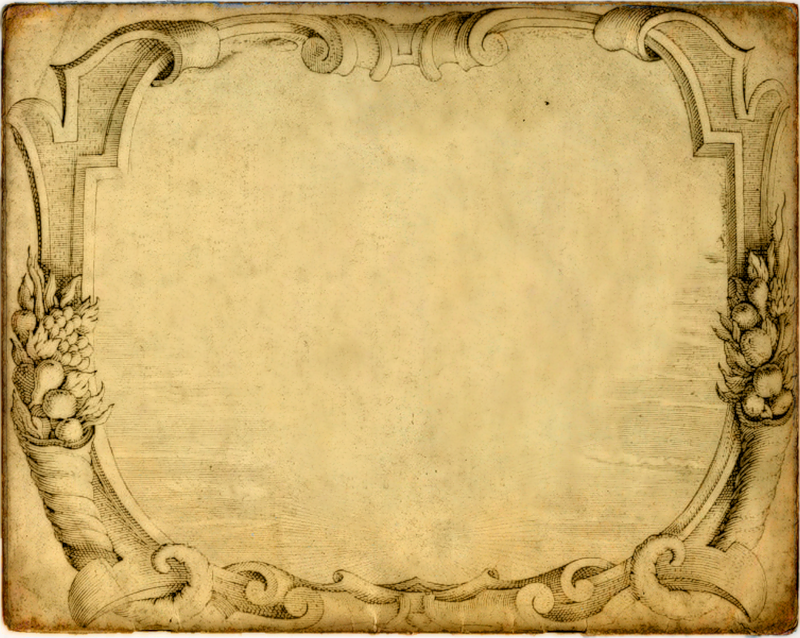 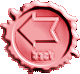 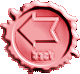 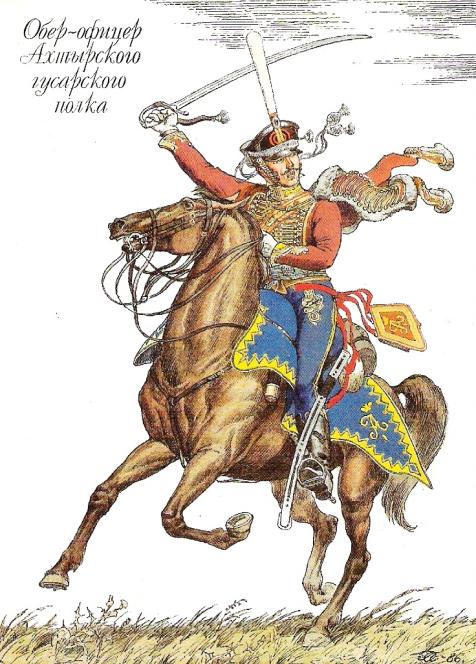 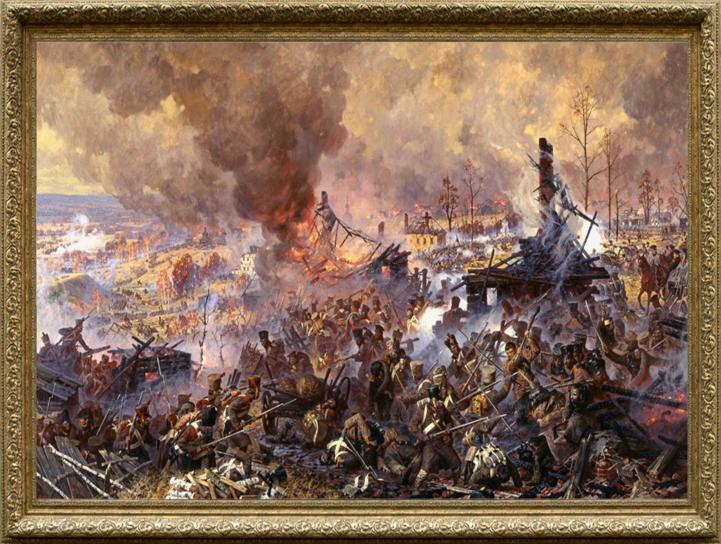 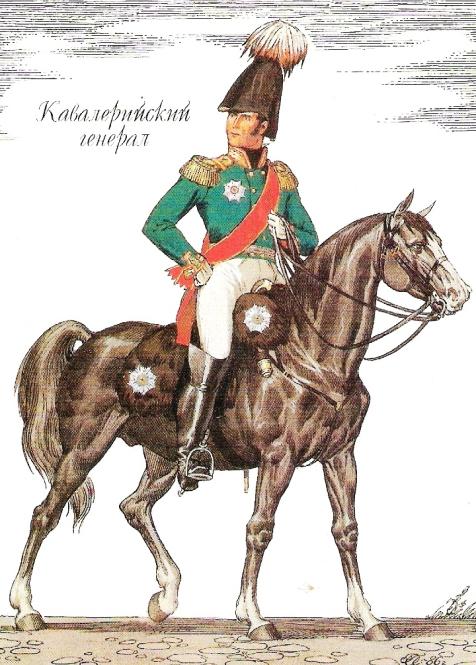 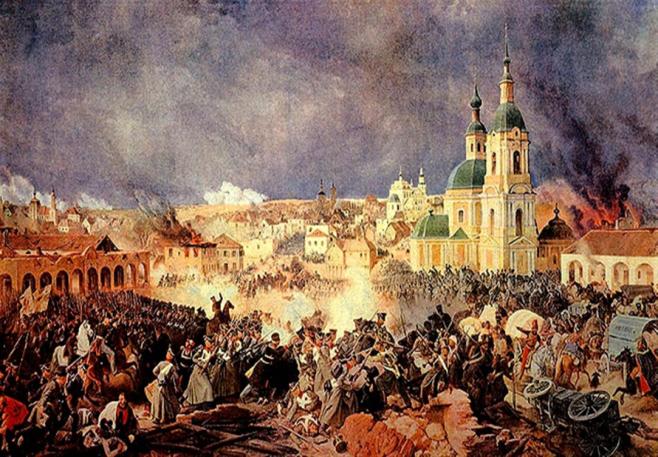 Кавалерийский генерал
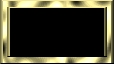 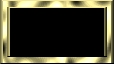 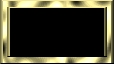 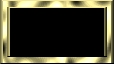 зал воинов
зал героев
зал баталий
зал славы
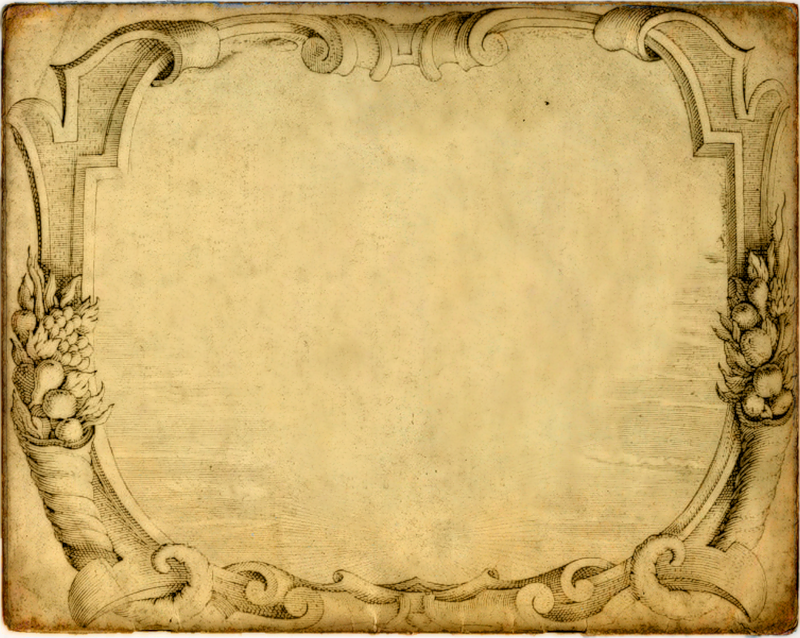 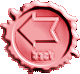 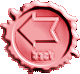 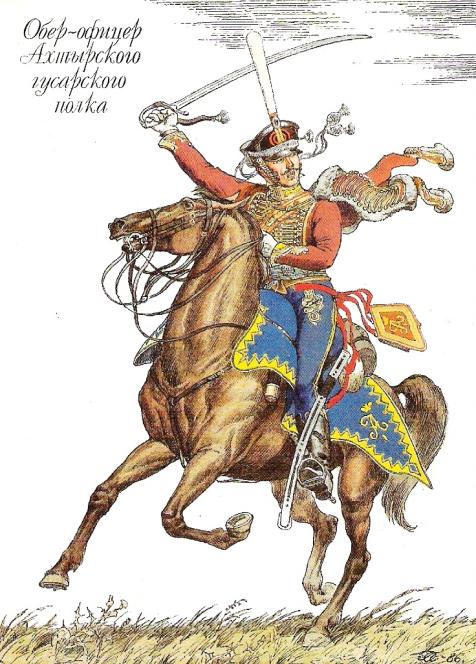 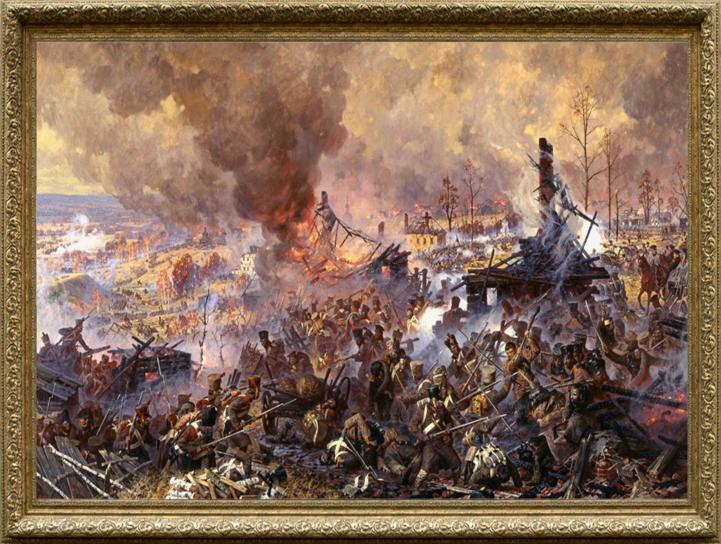 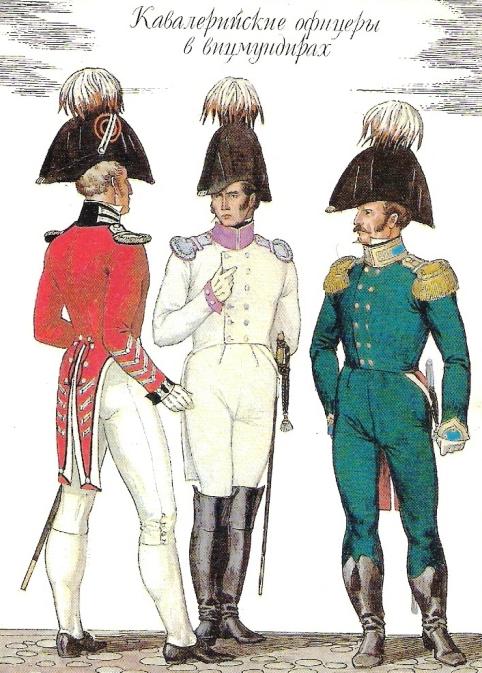 Кавалерийские офицеры в вицмундирах
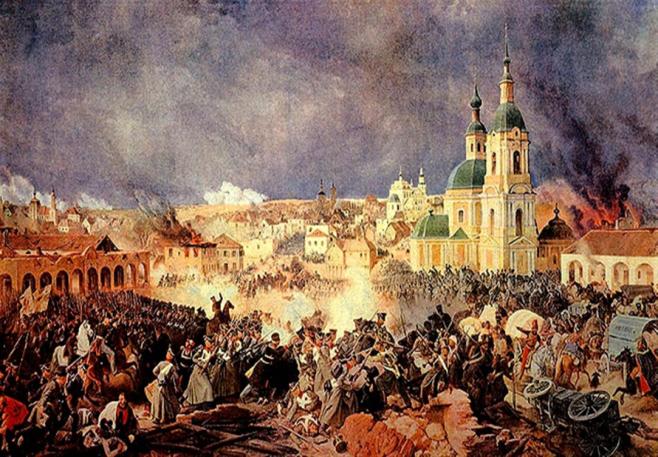 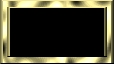 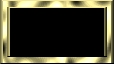 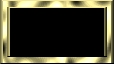 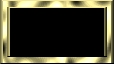 зал воинов
зал героев
зал баталий
зал славы
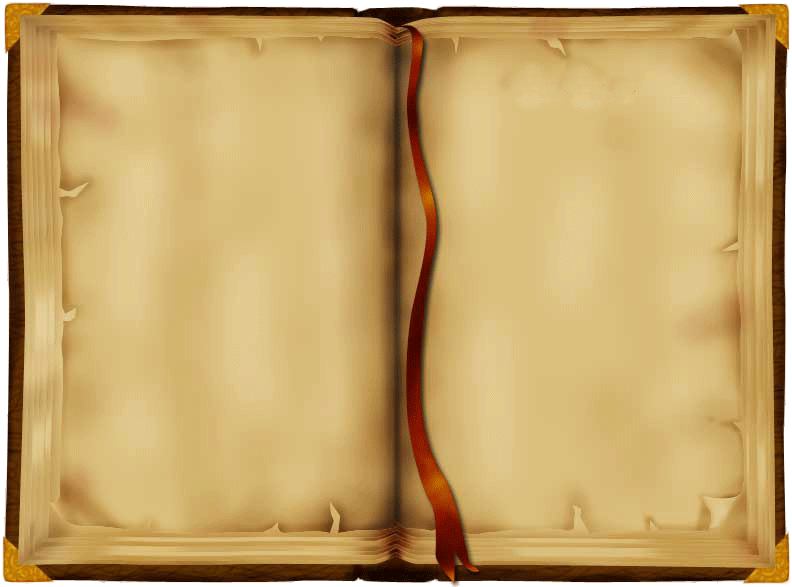 Источники
7.      Интерактивный комплекс «Отечественная война 1812 г.» - http://www.metodkabinet.eu/UIK/1812/2_Istoria_1812_Resurs.html
Награды Отечественной войны 1812 г. – http://www.borodino2012.net/?p=3822
П.Гесс. Цикл полотен «Сражения 1812 г.» - http://www.museum.ru/1812/Painting/gess/index.html
Интернет-проект 1812 г. - http://www.museum.ru/1812/index.html
Отечественная война 1812 г. – http://patrio.ru/index.htm
Русская армия 1812 г. Выпуск 2 - http://adjudant.ru/table/Rus_Army_1812_2.asp
Музей-панорама «Бородинская битва» - http://www.1812panorama.ru/
Портреты героев Отечественной войны 1812 г. - http://www.hermitagemuseum.org/html_Ru/05/hm5_8_4.html
Бородинское сражение - http://www.varvar.ru/arhiv/slovo/borodinskoe_srajenie.html
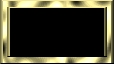 главный зал
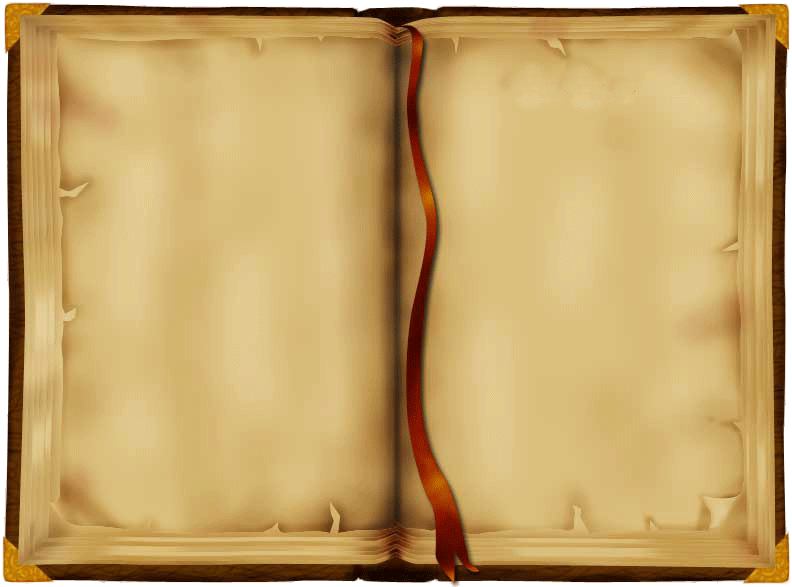 О войне 1812 г.
Это освободительная война России против агрессии наполеоновской Франции.
Вторжение войск Наполеона вызвано обострением российско-французских противоречий. 
В начале войны «Великой армии» Наполеона (ок. 610 т.ч.) противостояли на западной границе 1-я (М.Барклай-де-Толли) и 2-я (П.Багратион) российские армии. 12 июня 1812 г. «Великая армия перешла через р.Неман. Российские армии с боями отступали на Восток, уклоняясь от попыток Наполеона втянуть их в сражения и разбить поодиночке. 
22 июля две армии соединились у Смоленска. В ходе Смоленского сражения (4-6 августа) сорван план Наполеона разгромить основные силы российских войск. 8 августа главнокомандующим всеми действующими российскими армиями назначен М.И.Кутузов.
26 августа  произошло Бородинское сражение. 1 сентября на военном совете в Филях принято решение оставить Москву. В сентябре-октябре Кутузов, осуществив Тарутинский марш-маневр, отвел войска в район с.Тарутино, пополнил армию, снабдил ее вооружением и боеприпасами. Попытки Наполеона вступить в переговоры были отвергнуты. Остававшиеся в  Москве французы терпели острый недостаток в продовольствии и снаряжении. 6 октября Наполеон оставил Москву и двинул армию в сторону Калуги, однако после сражения под Малоярославцем (12 октября) был вынужден отступать по разоренной Старой Смоленской дороге. 
В сражении при Березине 14-16 ноября большая часть «Великой армии» была уничтожена или пленена. К середине декабря ее остатки изгнаны из России. Заграничные походы 1813-14 гг. завершились взятием Парижа и падением империи Наполеона.
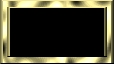 главный зал